zkSaaS
Zero-Knowledge SNARKs as a Service
Guru Vamsi Policharla
Sruthi Sekar
Aarushi Goel
Abhishek Jain
Sanjam Garg
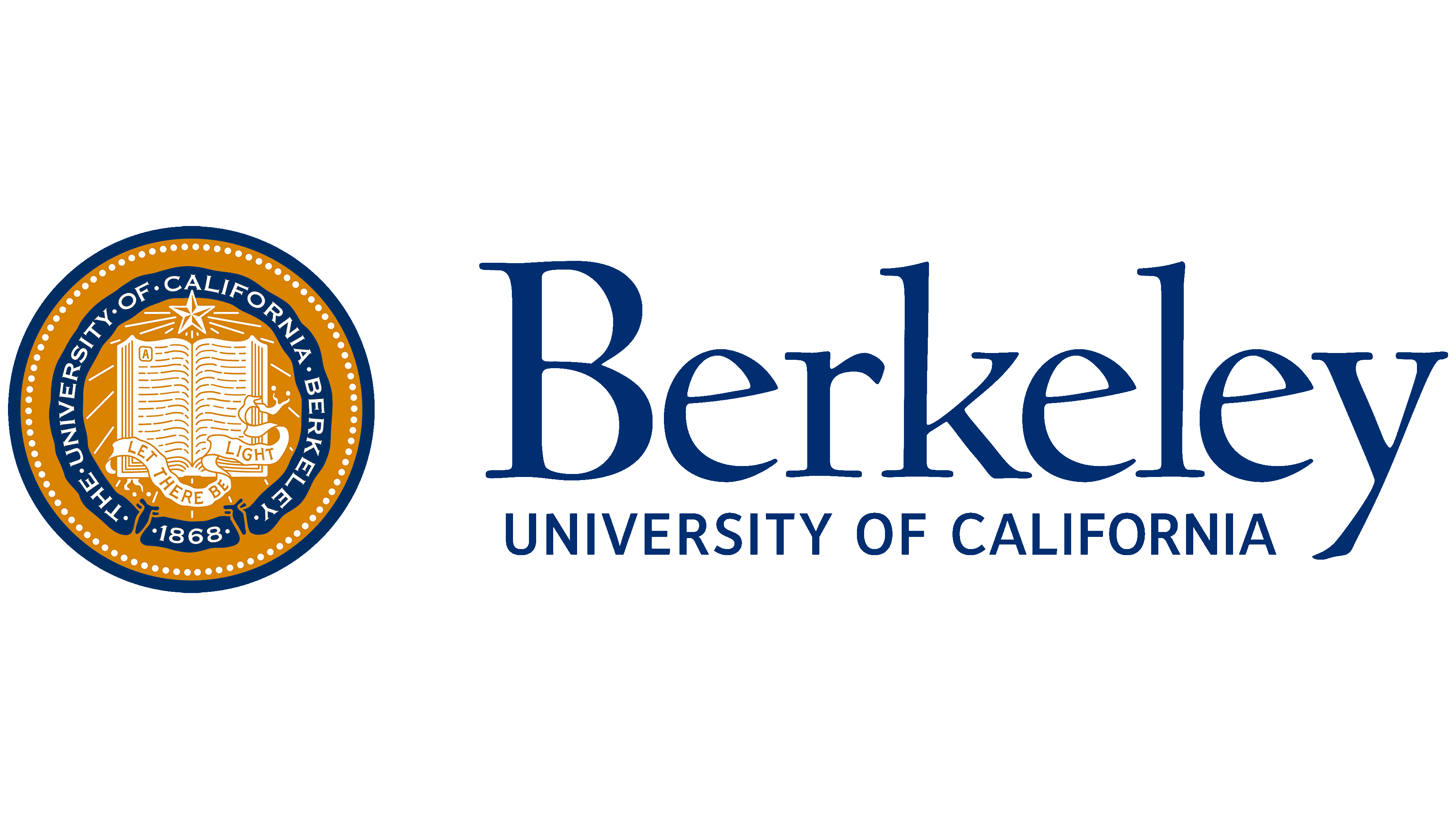 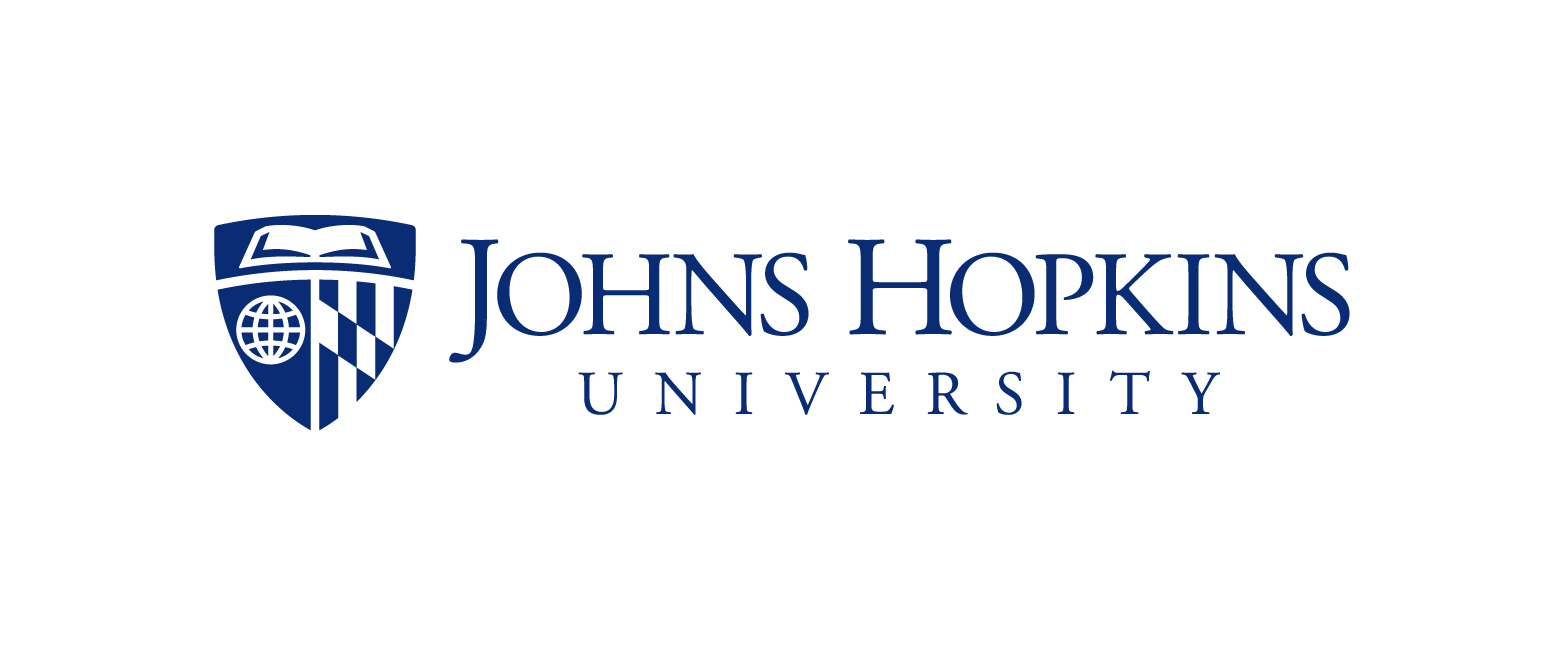 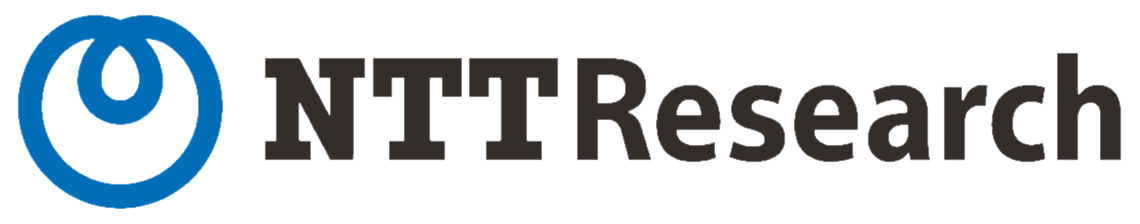 zk-SNARKs: Zero-Knowledge Succinct Non-Interactive Arguments of Knowledge
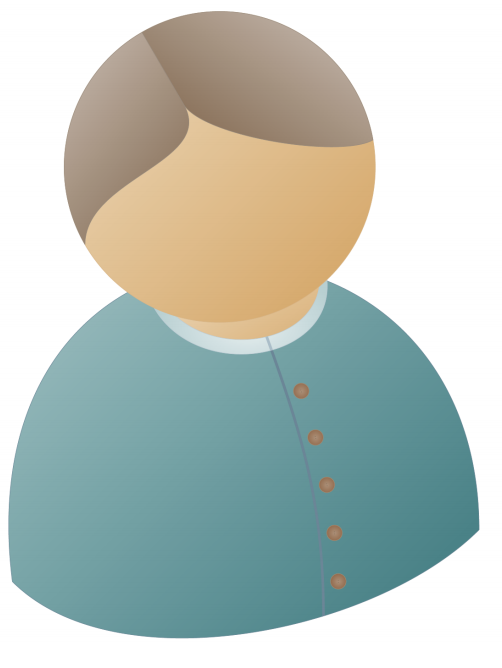 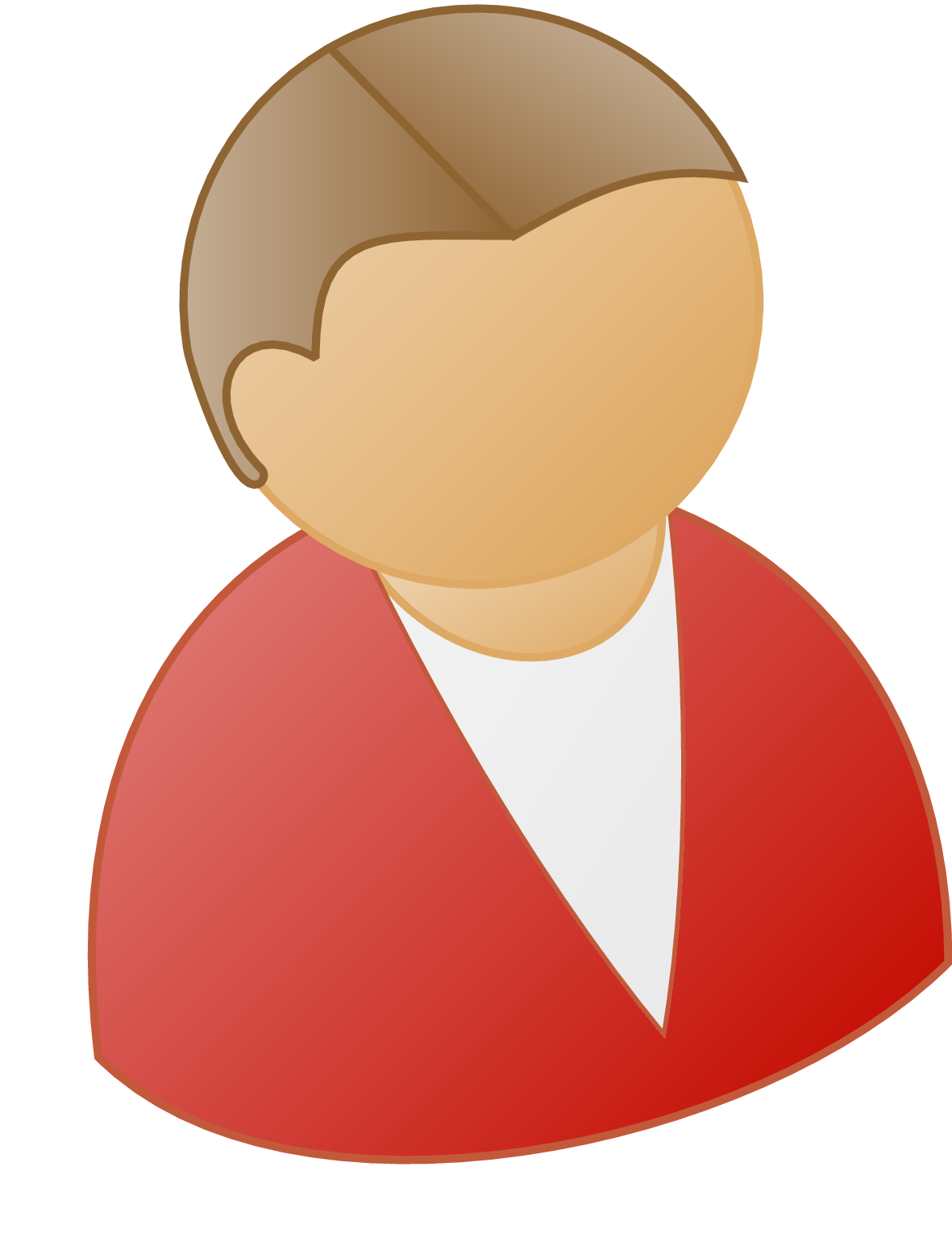 Okay, I believe you
Verifier
Prover
zk-SNARKs: Zero-Knowledge Succinct Non-Interactive Arguments of Knowledge
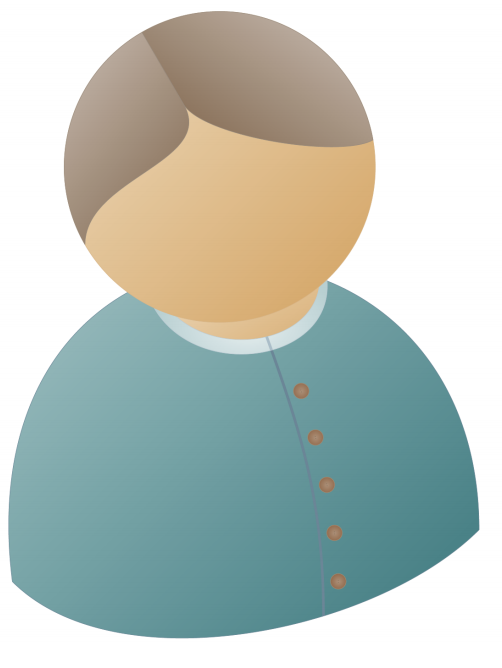 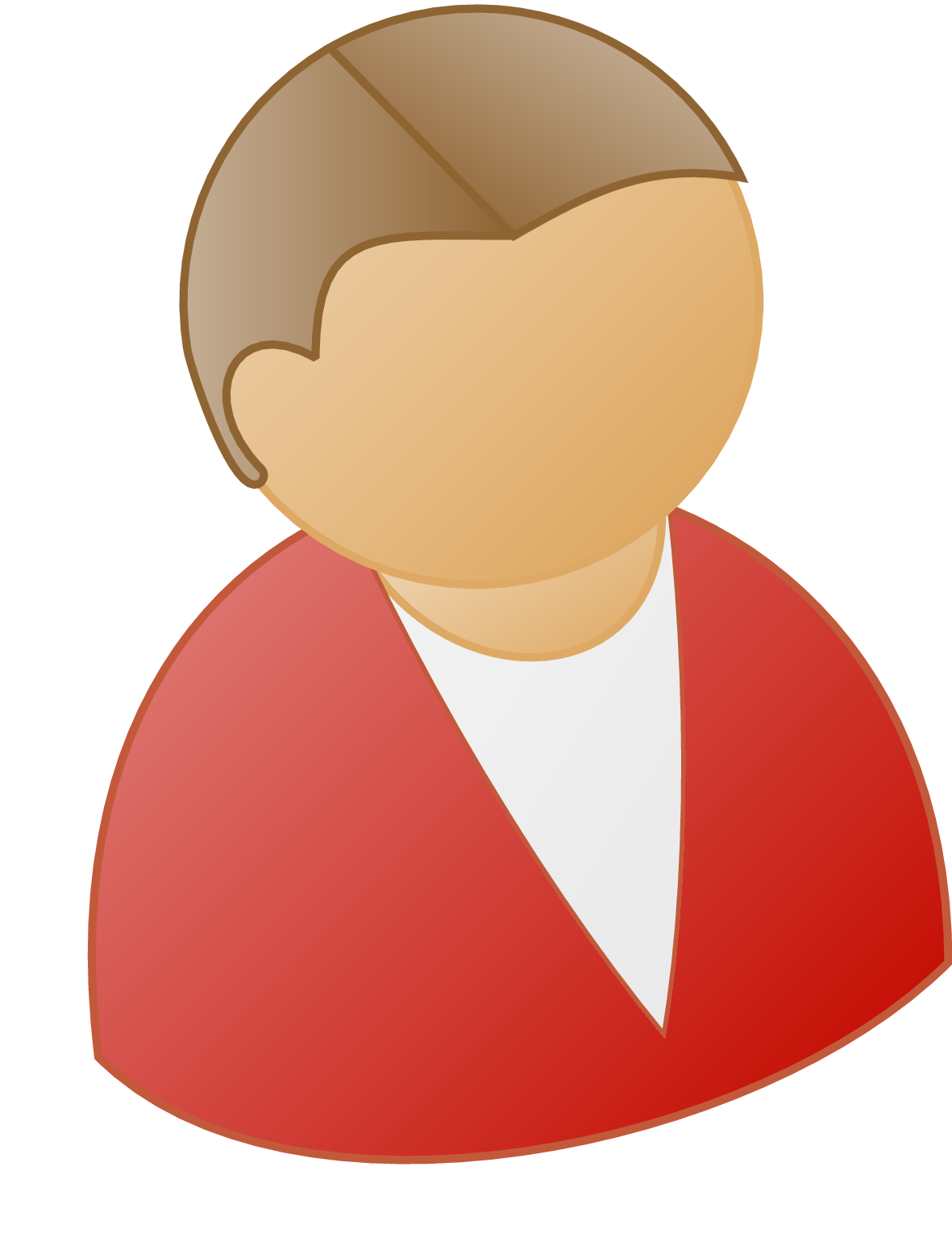 Okay, I believe you
Verifier
Prover
Anyone can verify
zk-SNARKs: Zero-Knowledge Succinct Non-Interactive Arguments of Knowledge
Zero knowledge
Verifier should not learn the secret witness
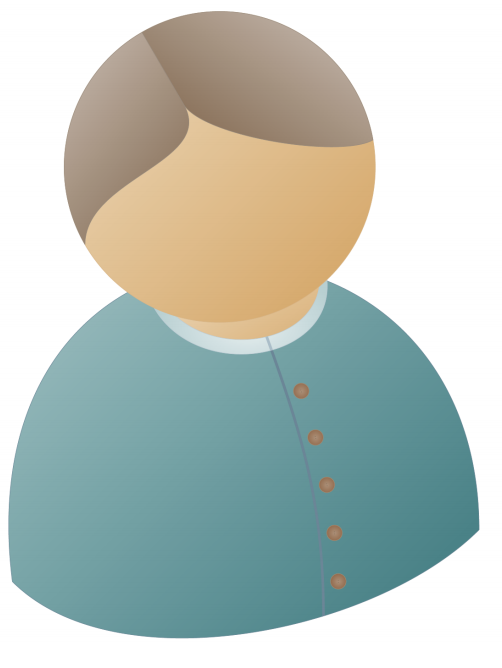 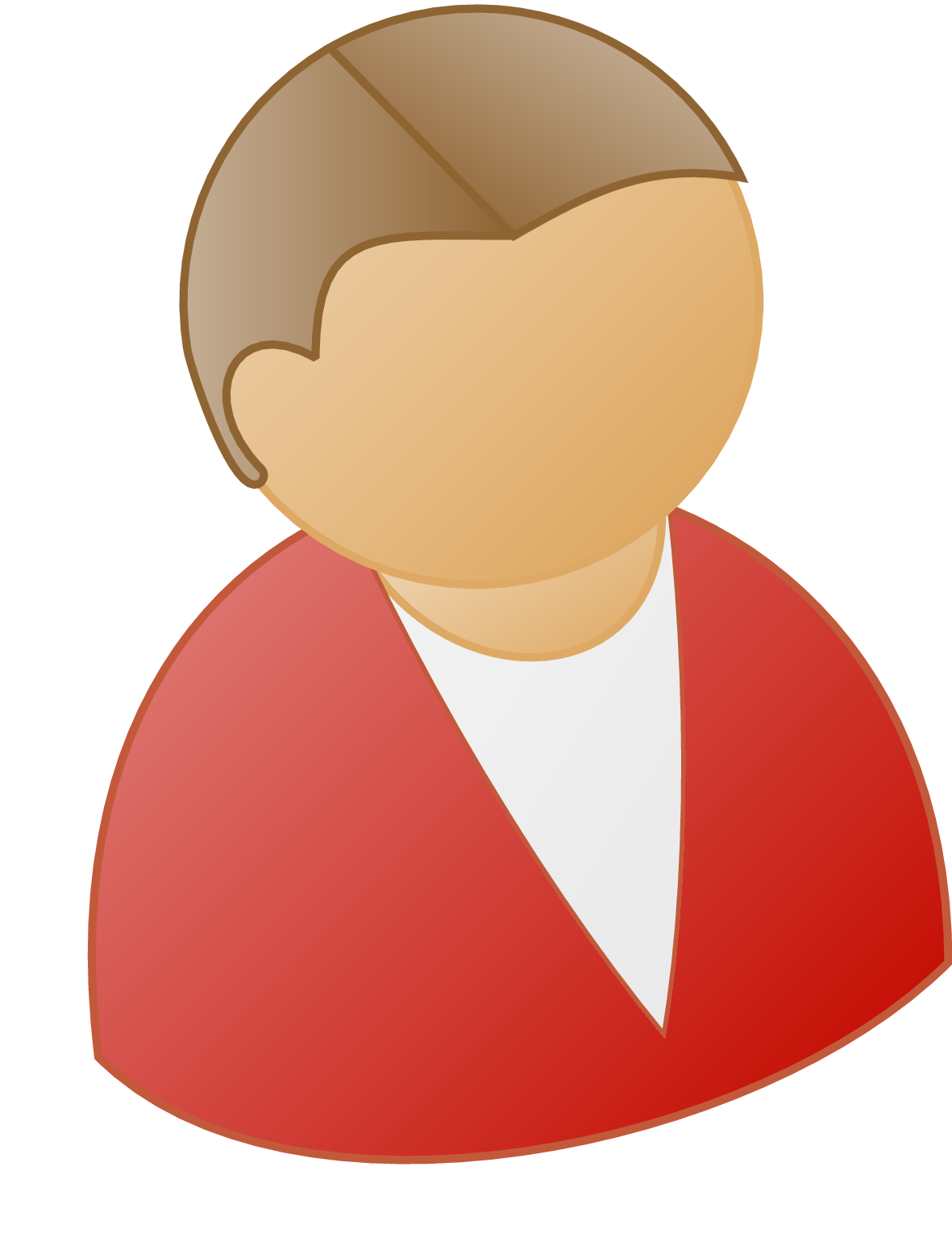 Okay, I believe you
Verifier
Prover
Anyone can verify
zk-SNARKs: Zero-Knowledge Succinct Non-Interactive Arguments of Knowledge
Zero knowledge
Verifier should not learn the secret witness
Soundness
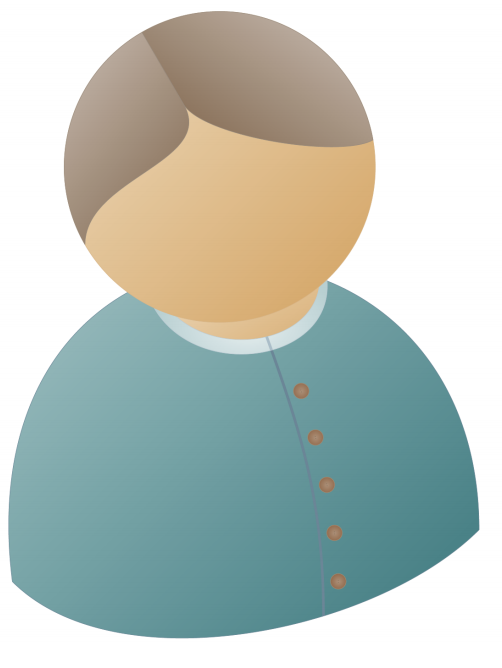 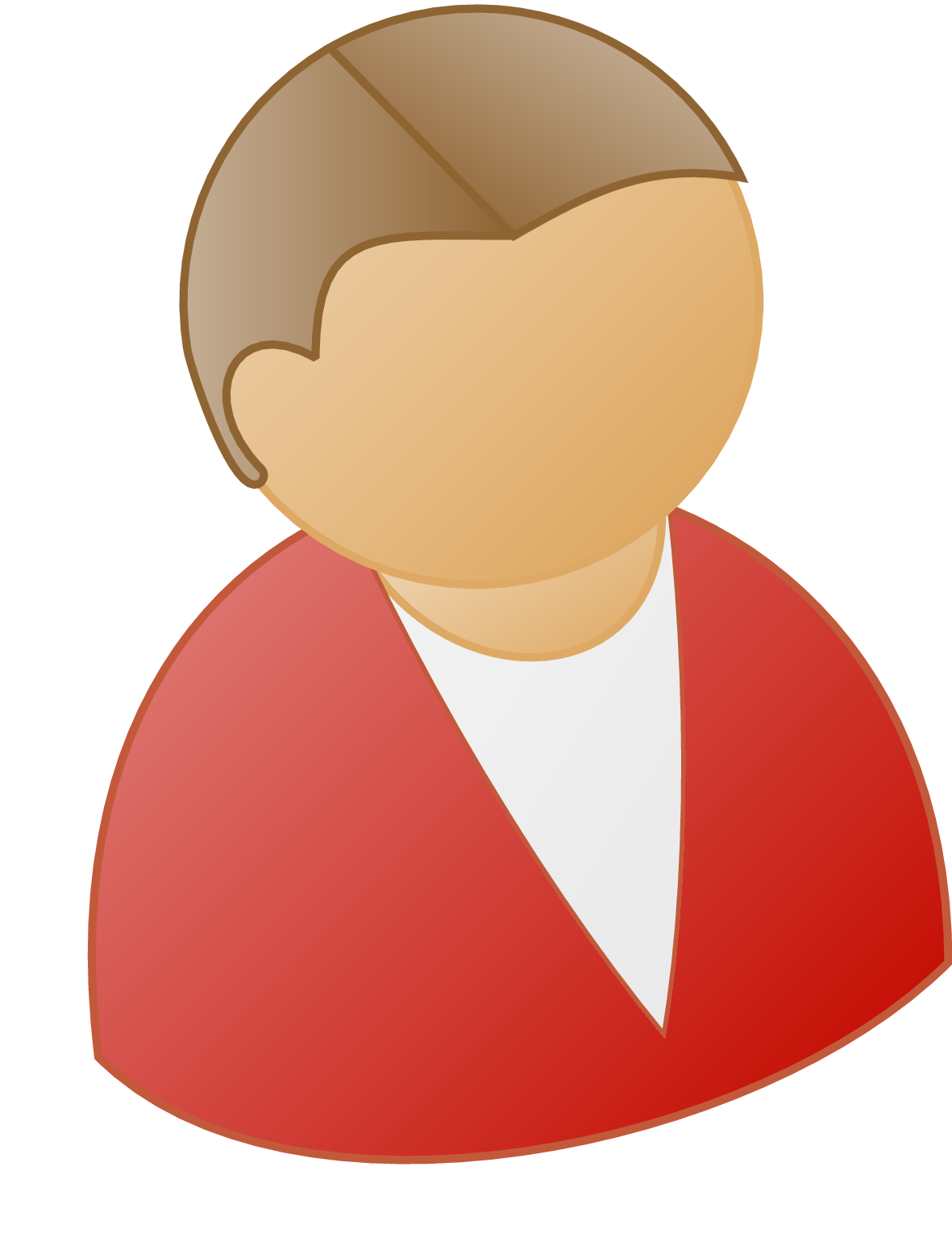 Okay, I believe you
Verifier
Prover
Anyone can verify
zk-SNARKs: Zero-Knowledge Succinct Non-Interactive Arguments of Knowledge
Zero knowledge
Verifier should not learn the secret witness
Soundness
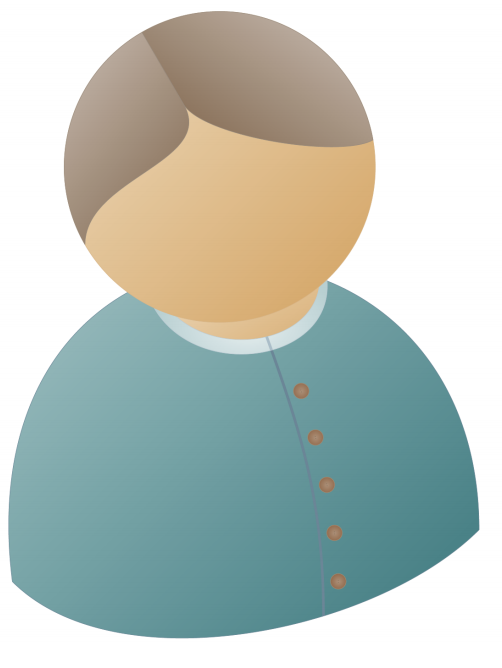 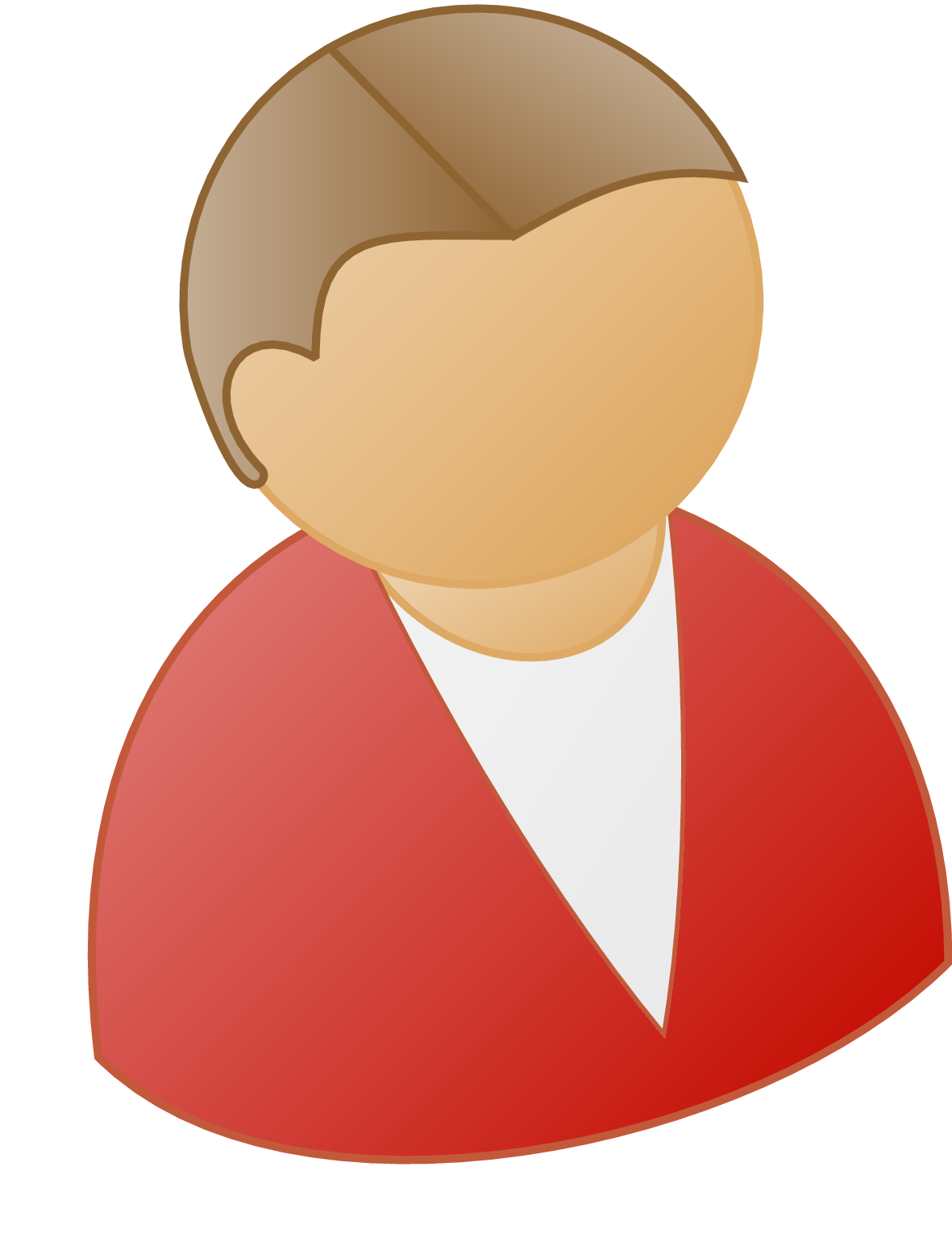 Succinctness
Okay, I believe you
Verifier
Prover
Time to verify is smaller than time to compute
Anyone can verify
zk-SNARKs: Numerous Applications
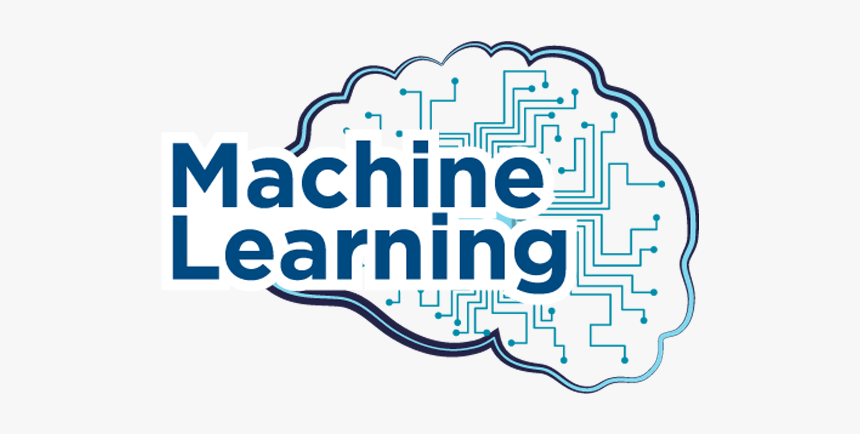 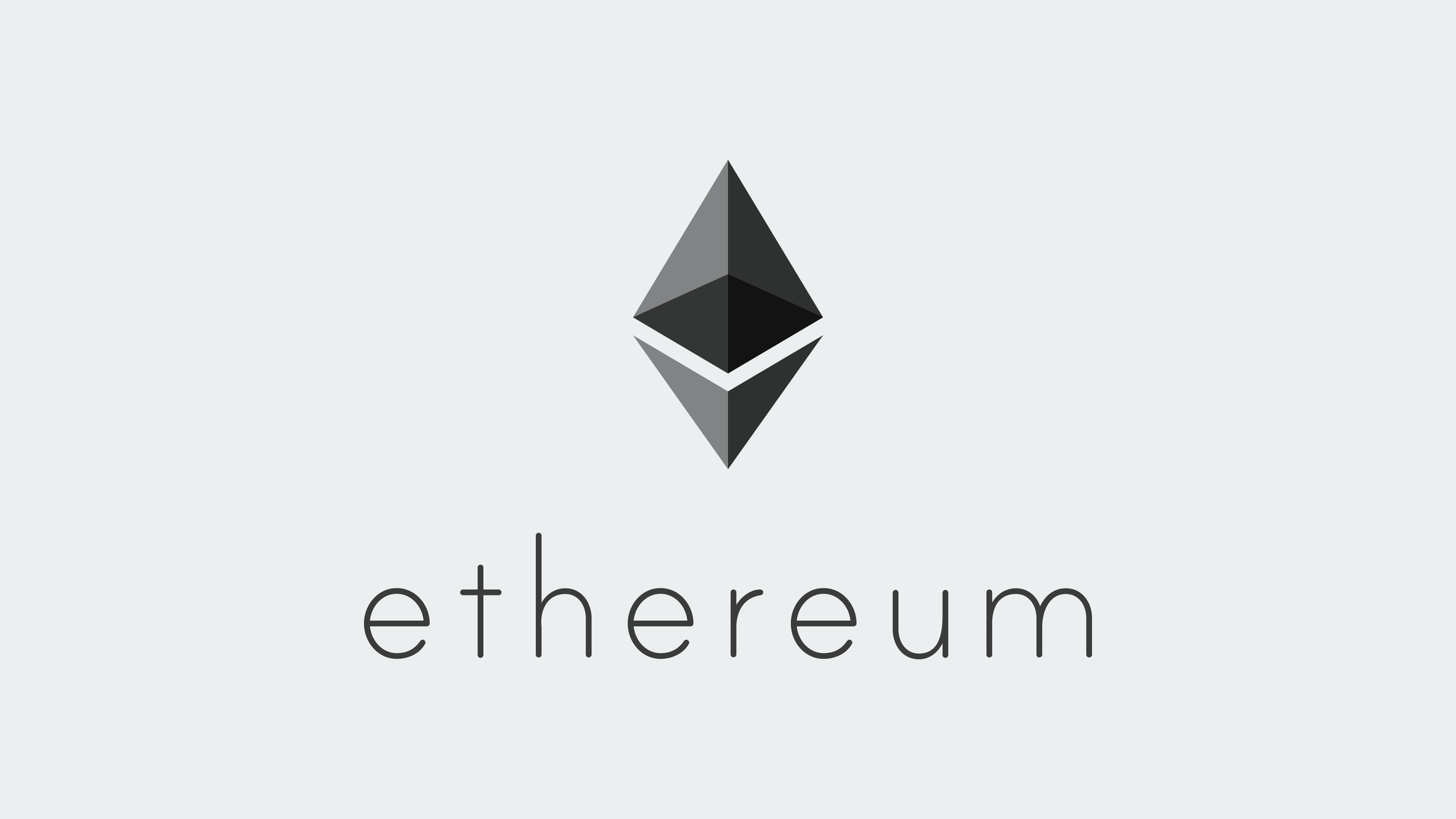 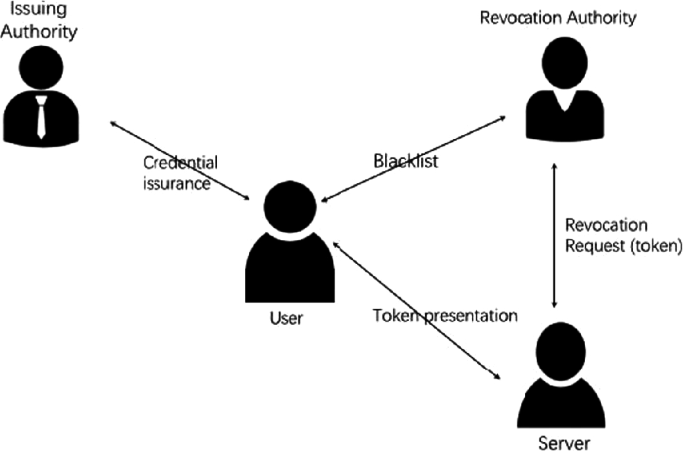 Verifiable Inference of Machine Learning [LKKO20]
Private Smart Contracts [BCGMMW20]
Anonymous Credentials [Chaum82]
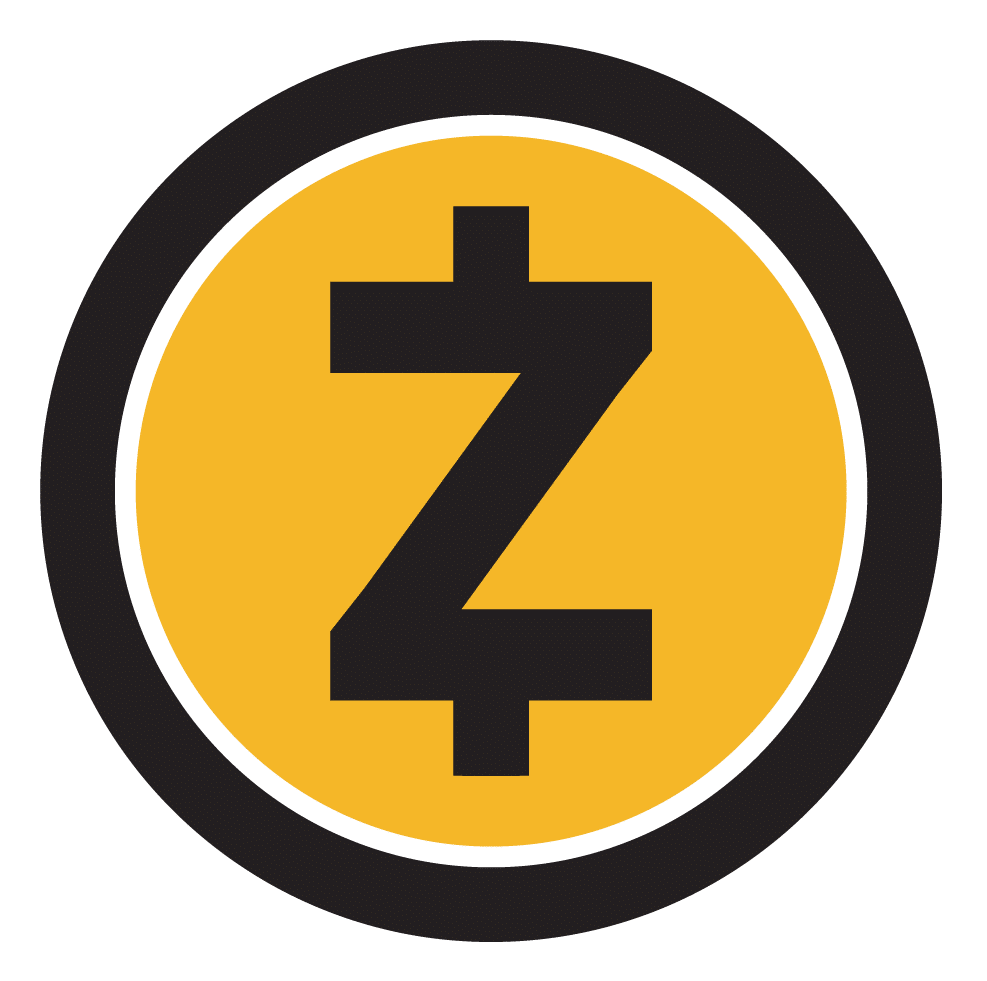 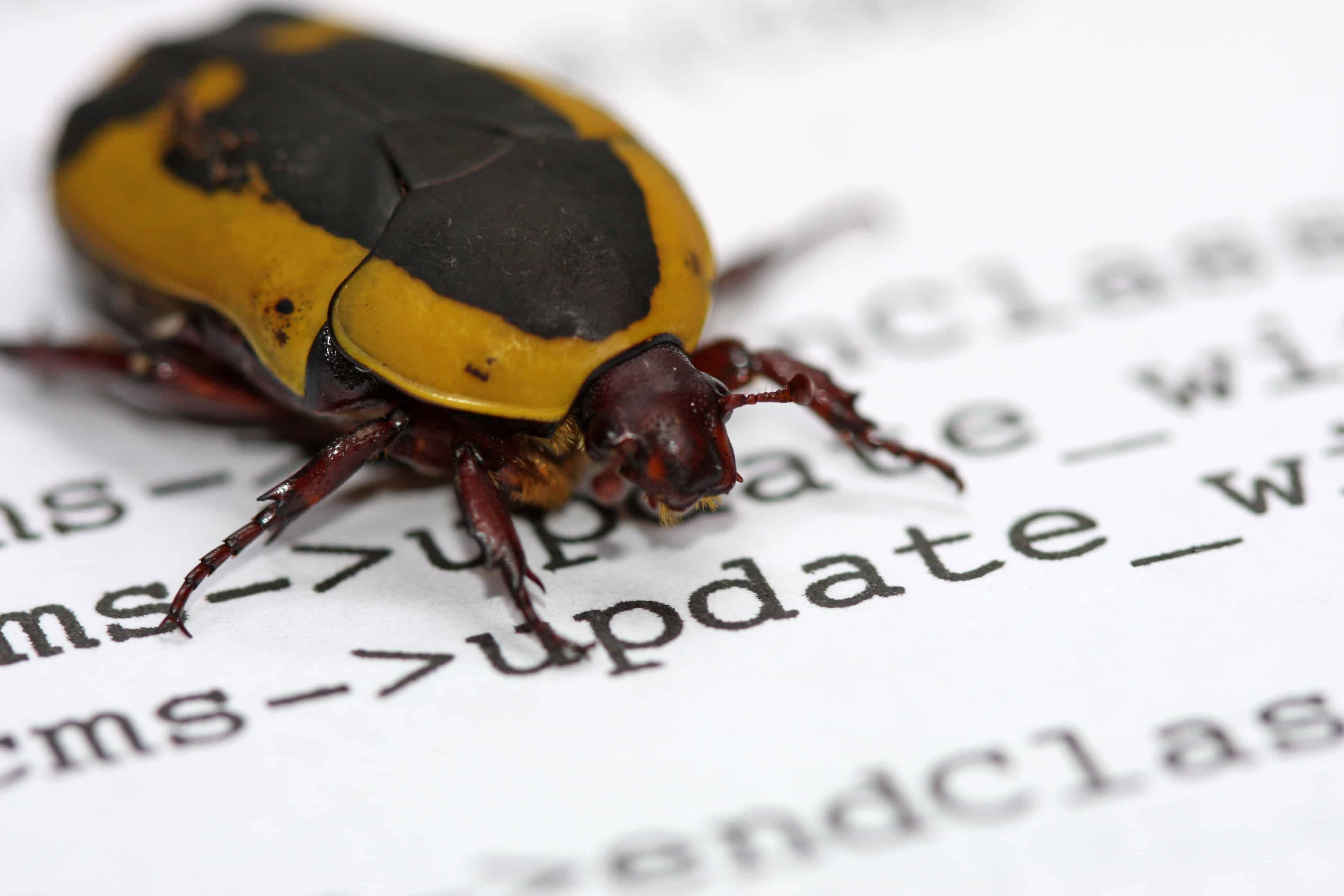 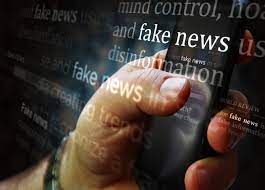 Privacy Respecting Cryptocurrency [BCGGMTV14]
Proving existence of bugs in code [HK20]
Verifying authenticity of images in media [NT16]
zk-SNARKs: Lots of Work on Improving Efficiency
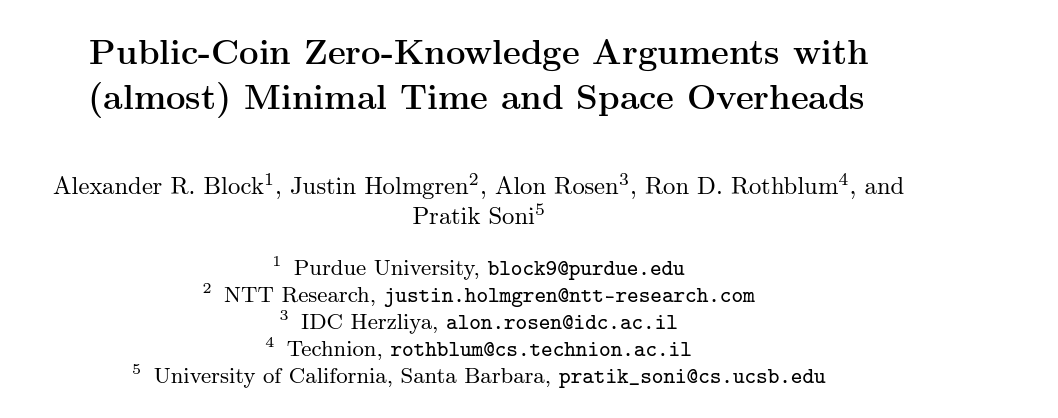 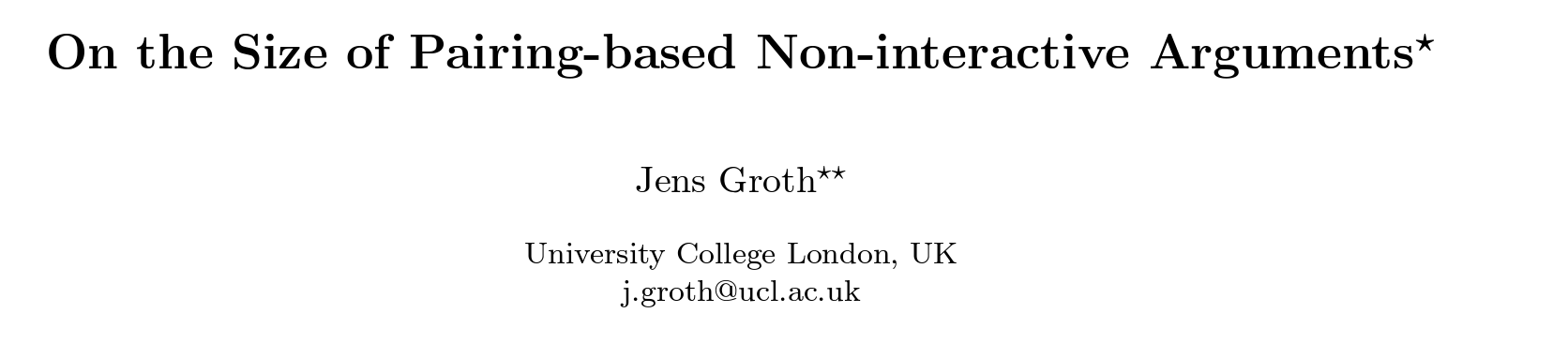 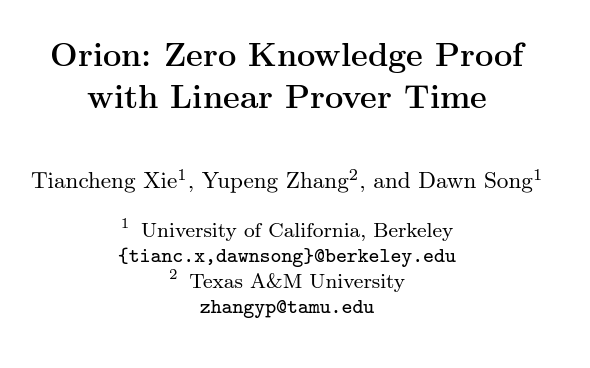 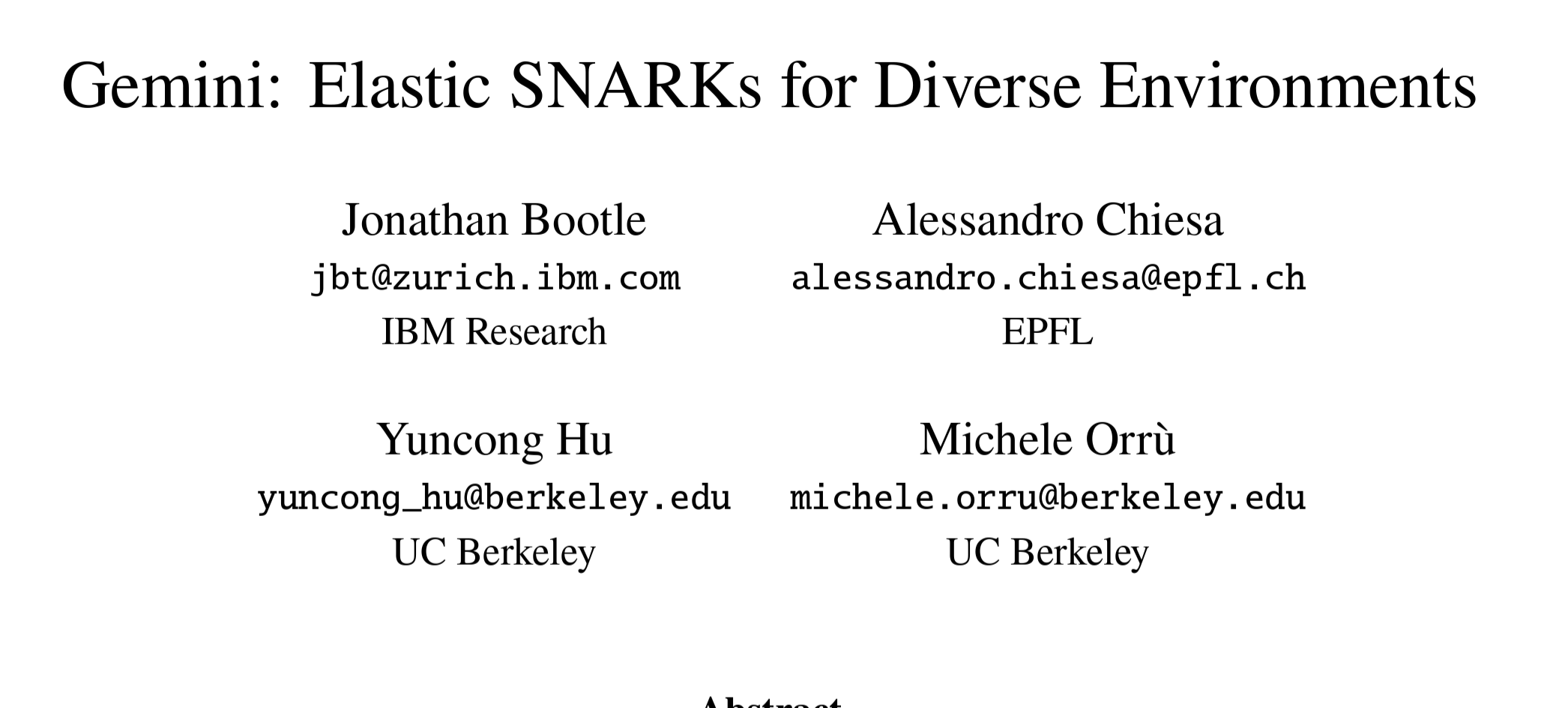 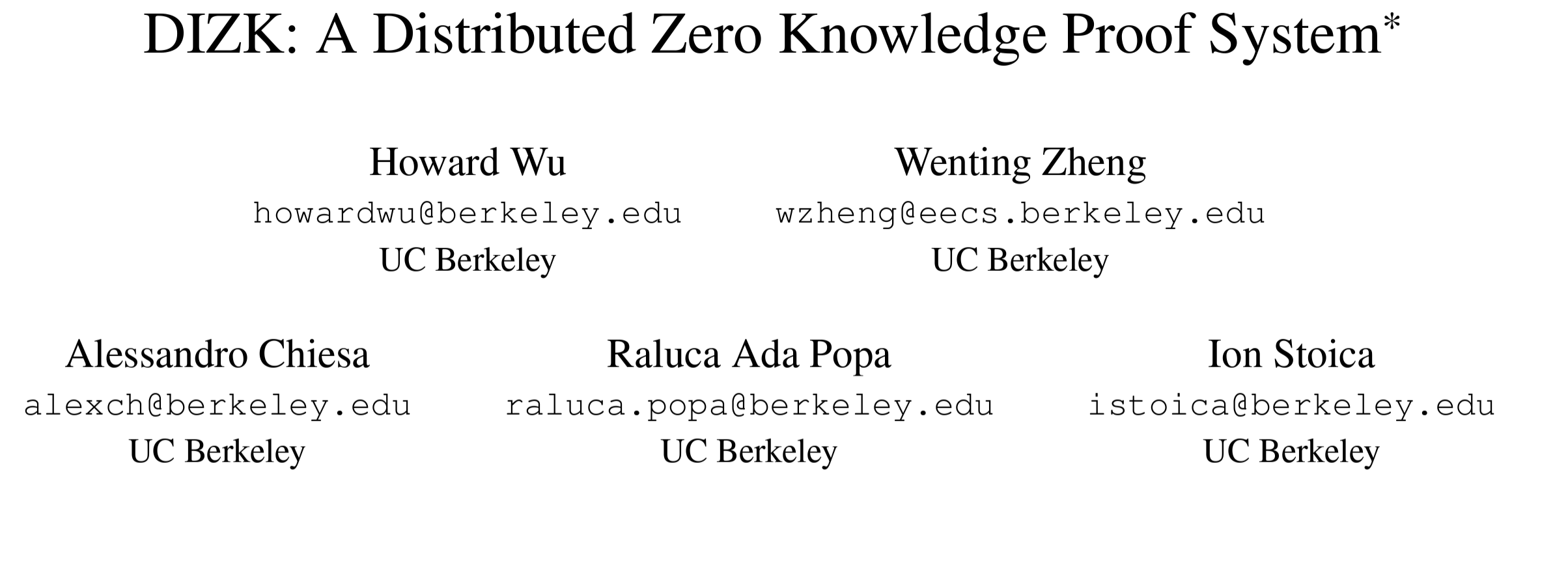 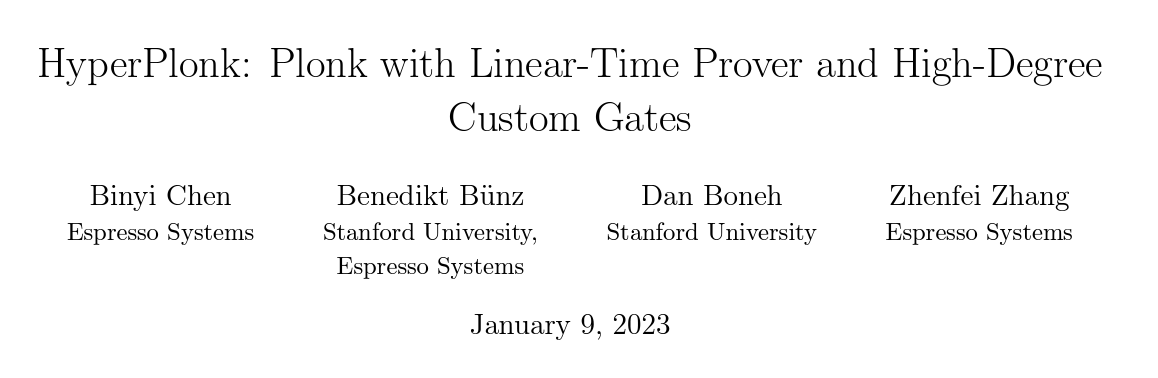 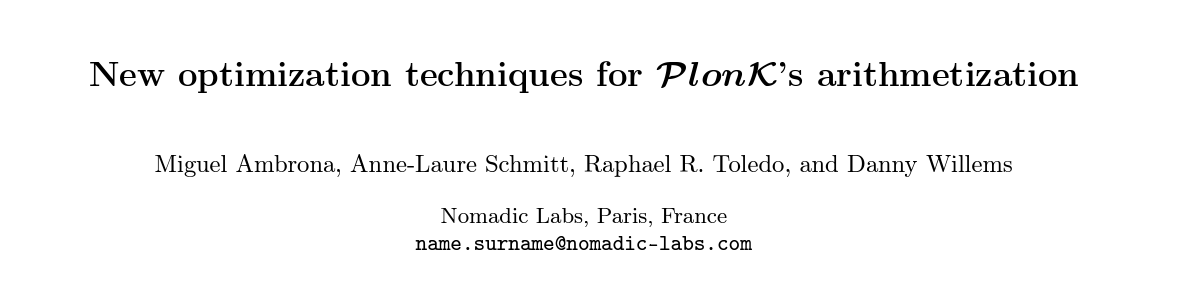 Time to generate of zk-SNARKs >>> Time to check the relation directly
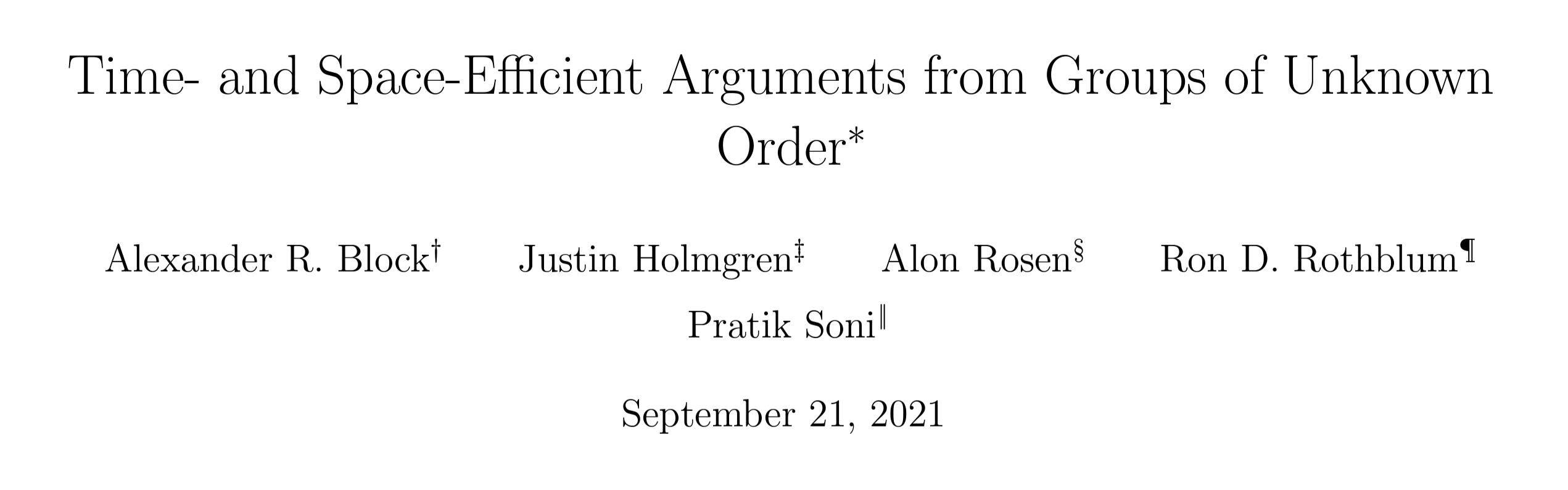 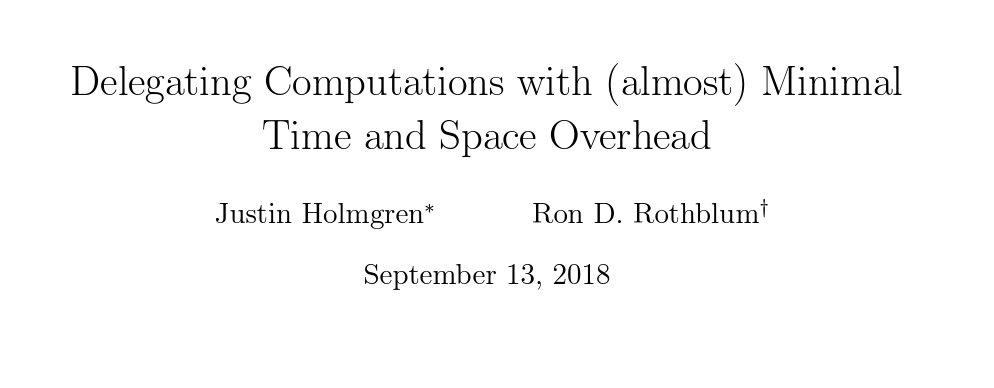 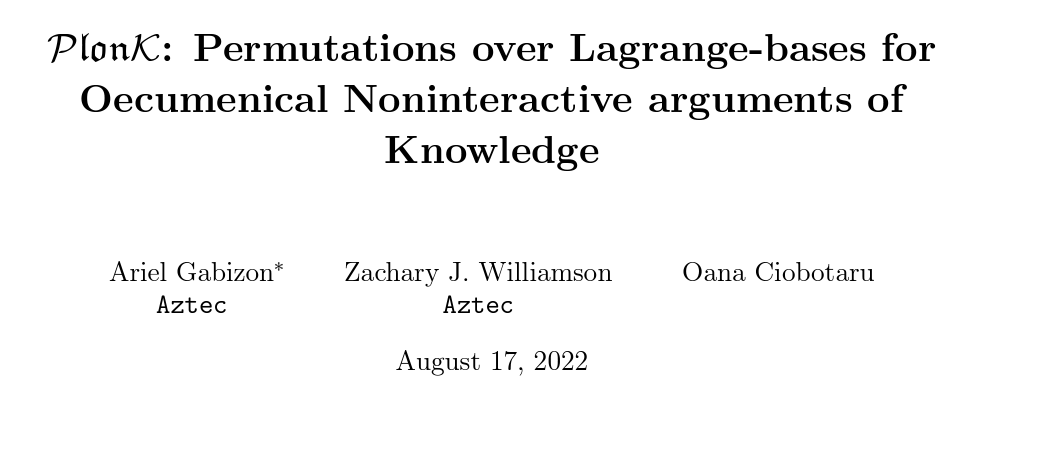 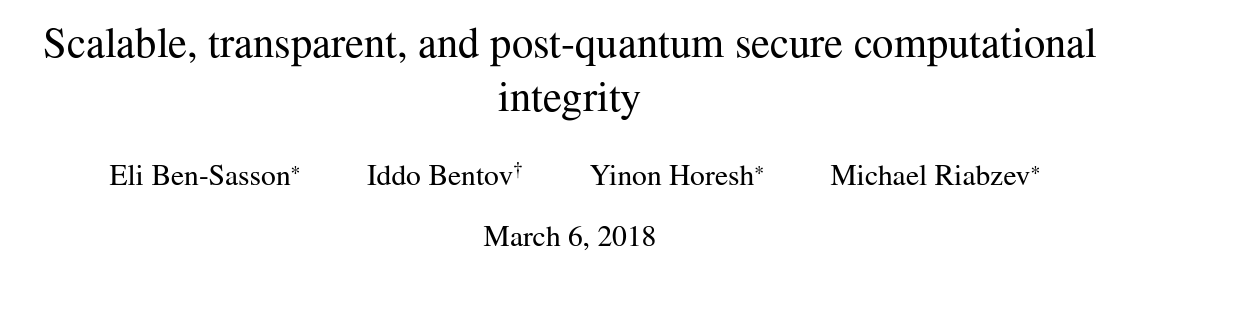 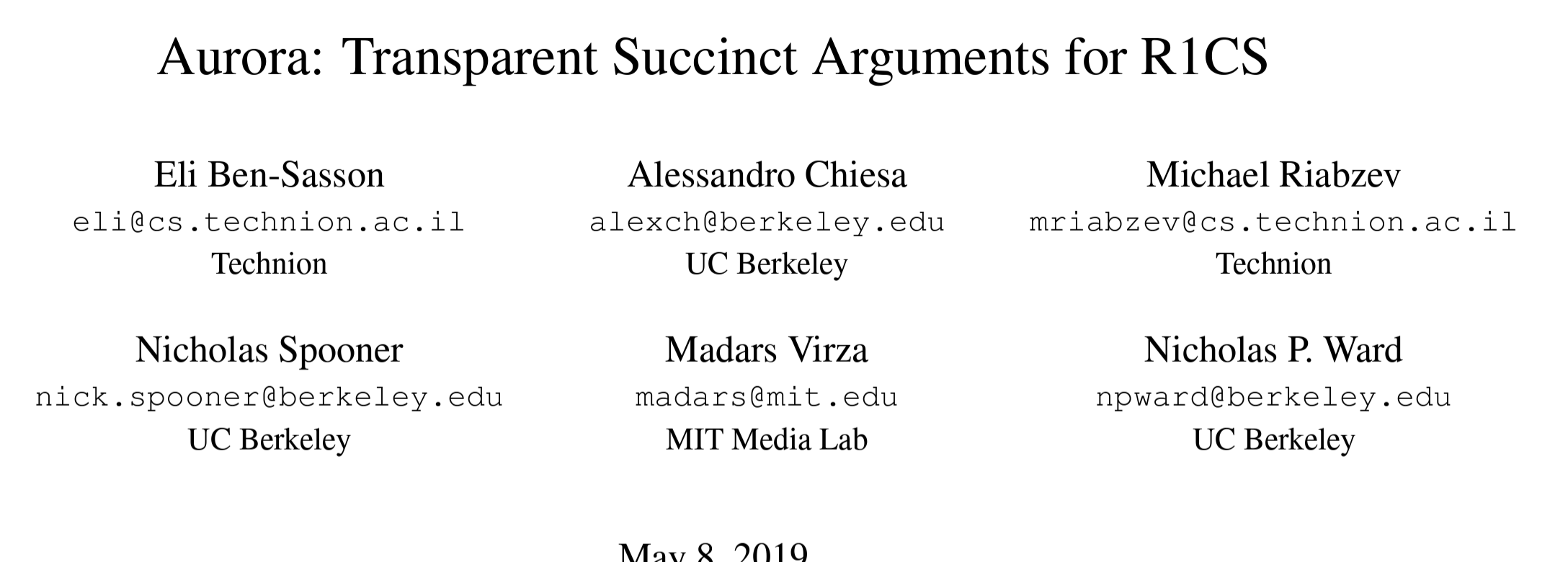 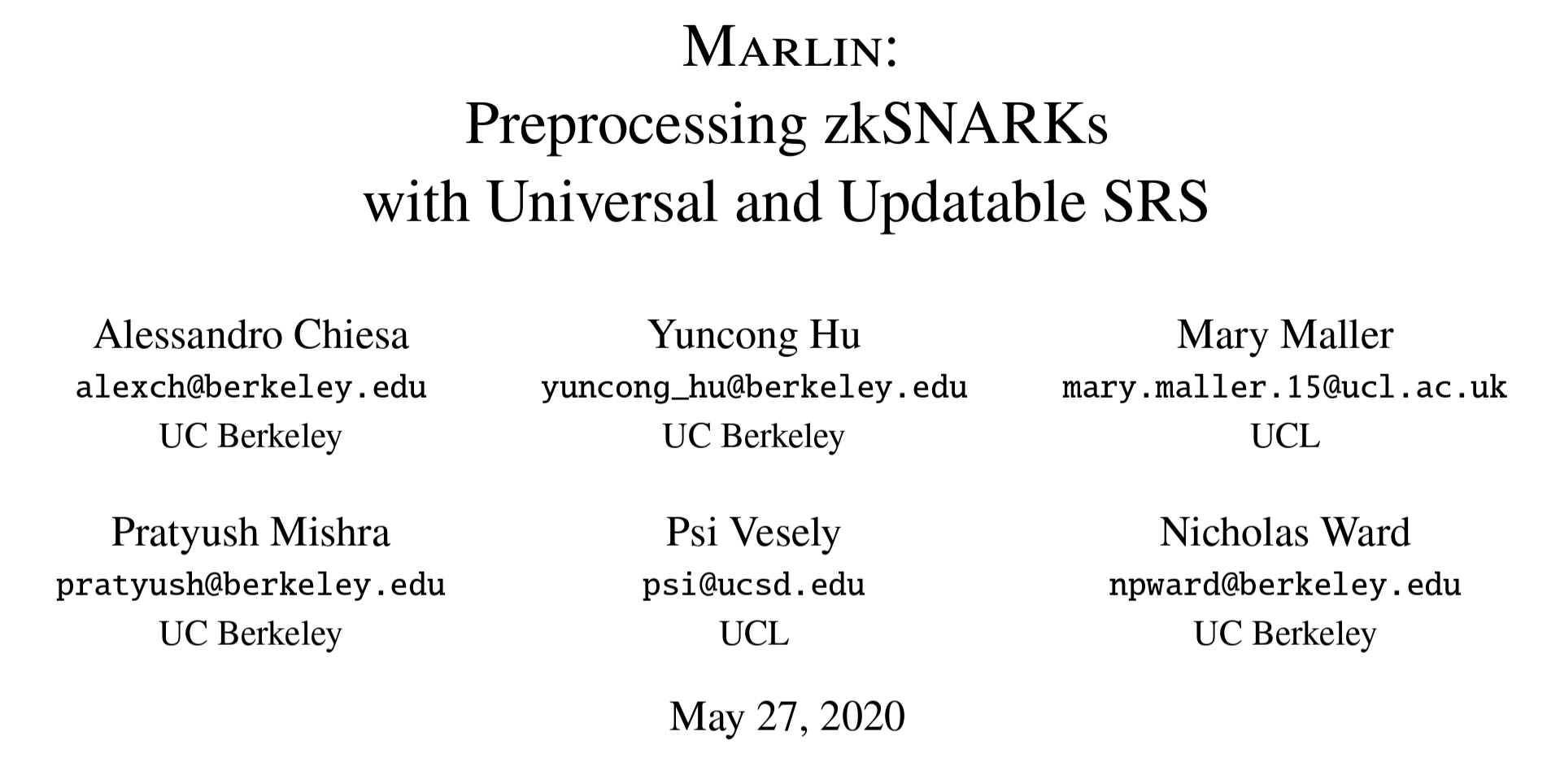 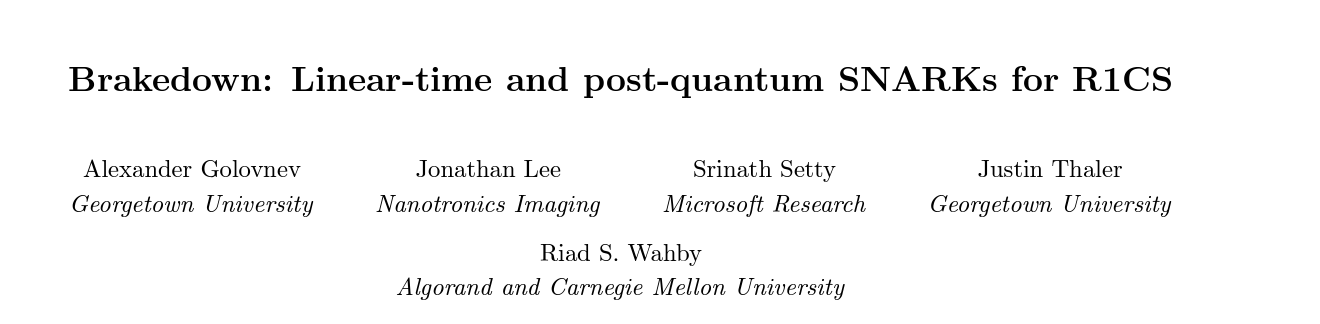 Gru’s Quest to be a Supervillain
Since Gru has a very long list of despicable achievements, computing a zk-SNARK will take a really long time
Prove this in zero-knowledge
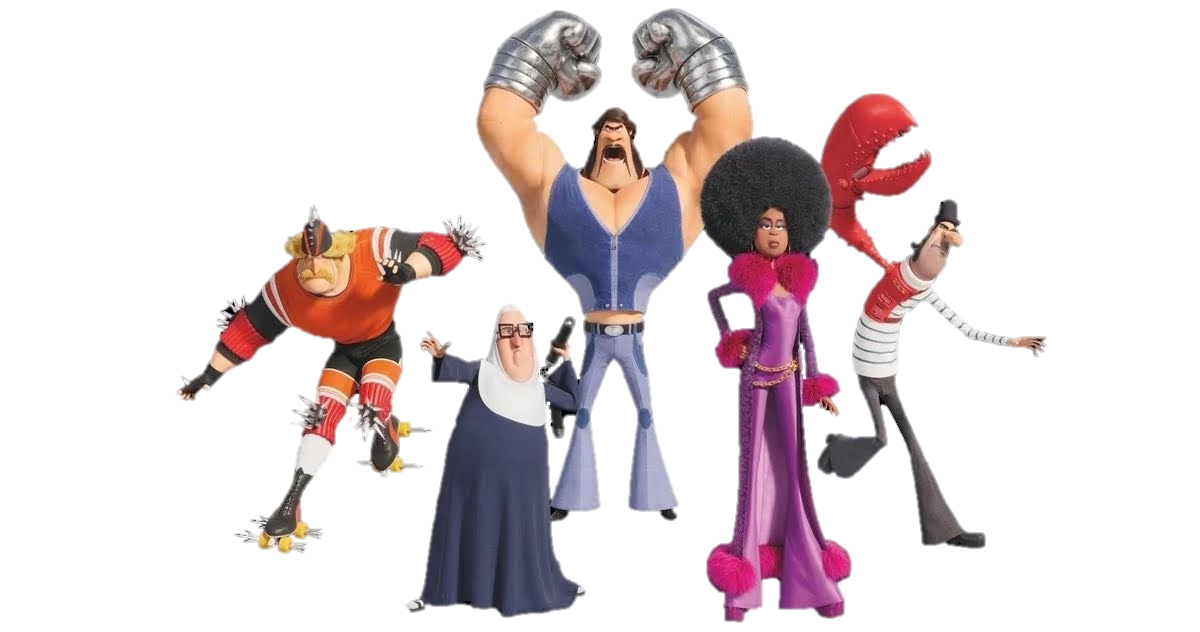 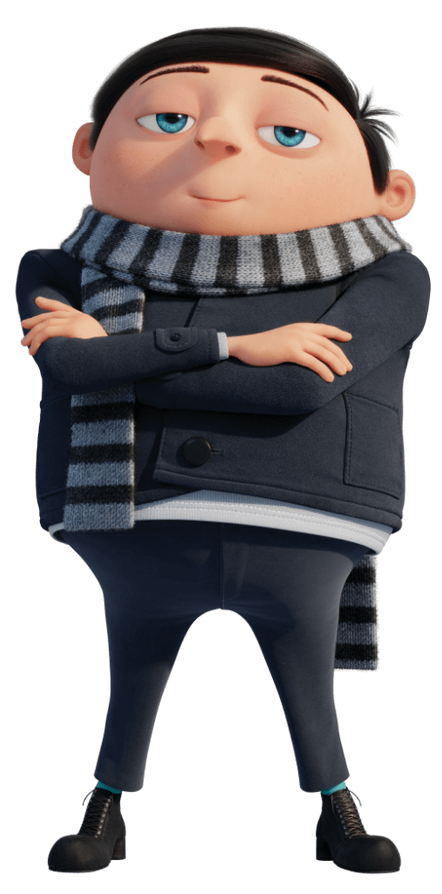 I am a great villain and deserve to be part of Vicious 6
Gru: Rising Villain
Vicious 6: A prolific set of Supervillains
Can Gru Delegate zk-SNARK Computation?
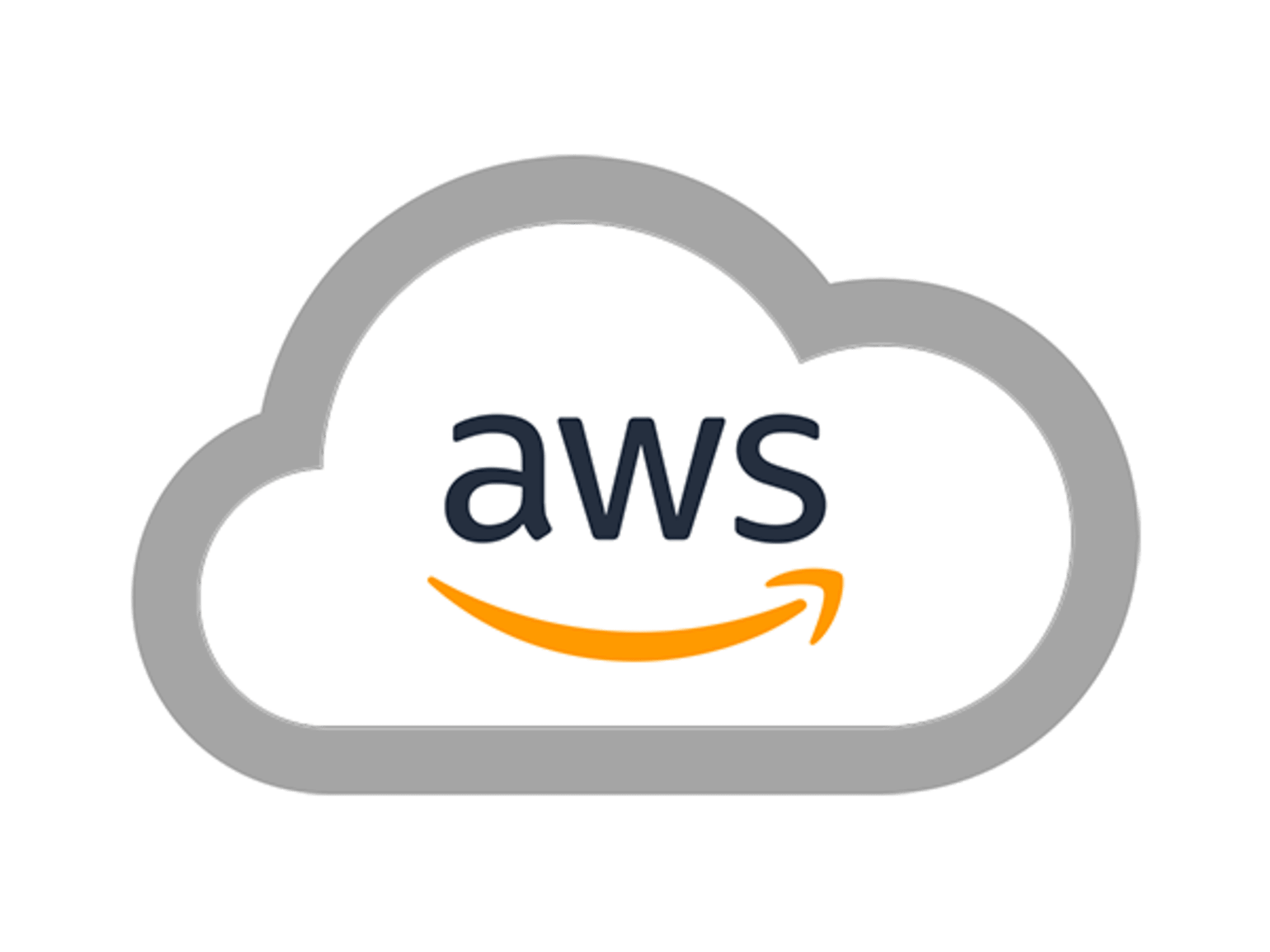 Violates Privacy!!: Requires leaking the entire witness to AWS
Details of his despicable achievements
zk-SNARK attesting to his achievements
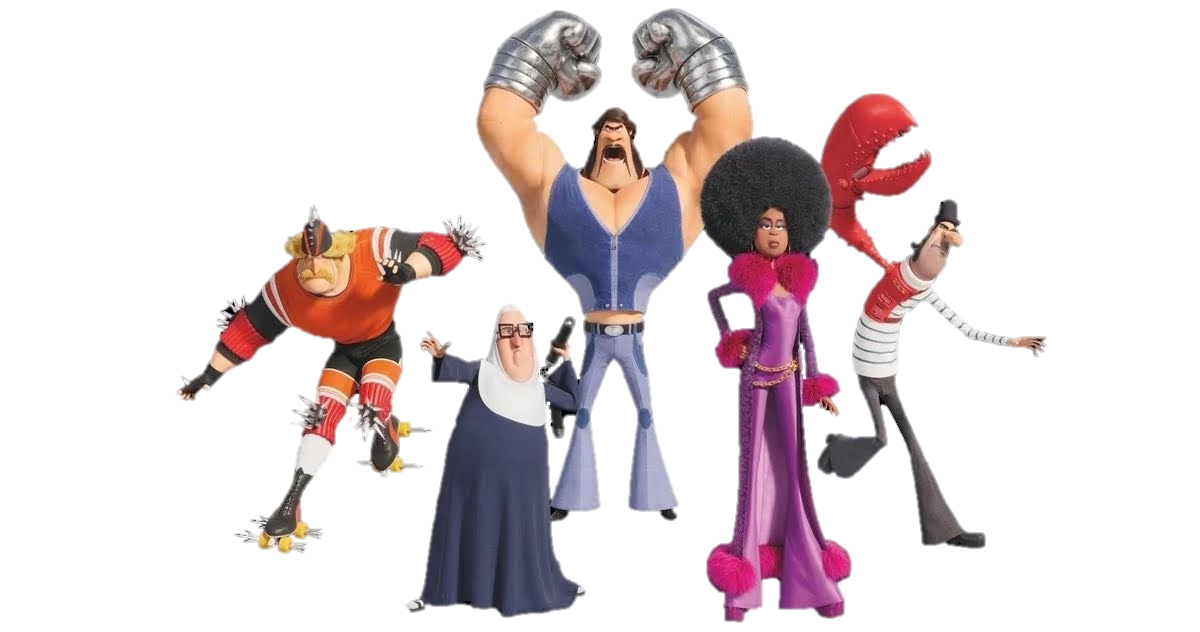 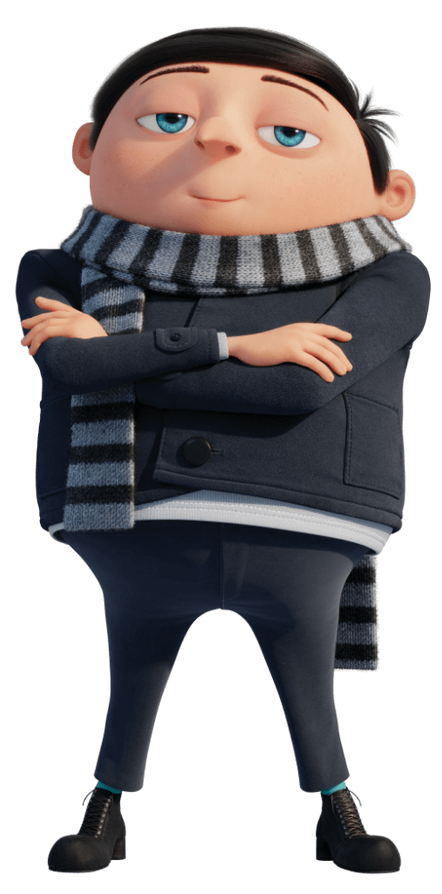 Gru: Rising Villain
Vicious 6: A prolific set of Supervillains
Can Gru Delegate zk-SNARK Computation?
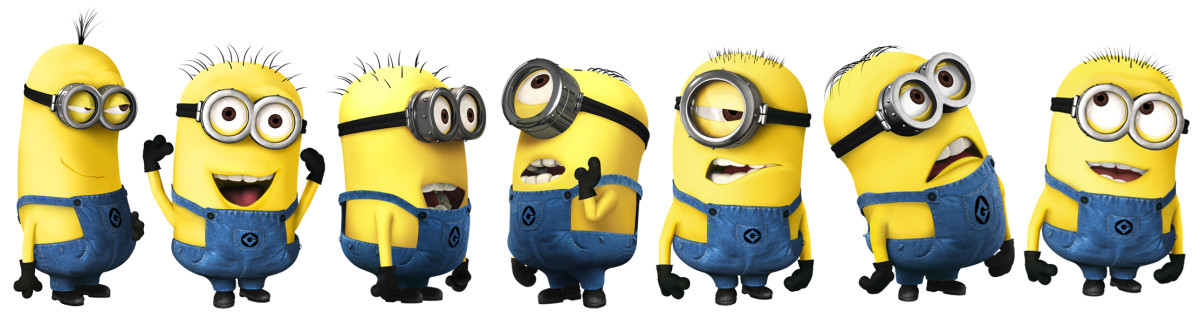 Delegate to a group of minions who run an MPC to compute the zk-SNARK
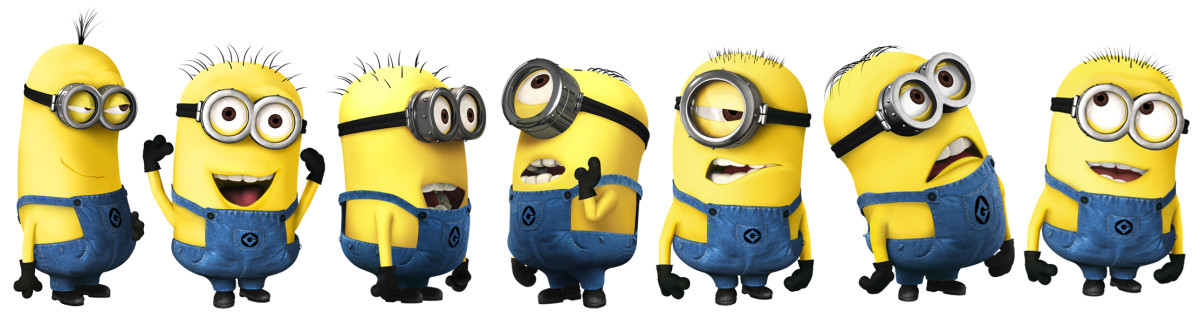 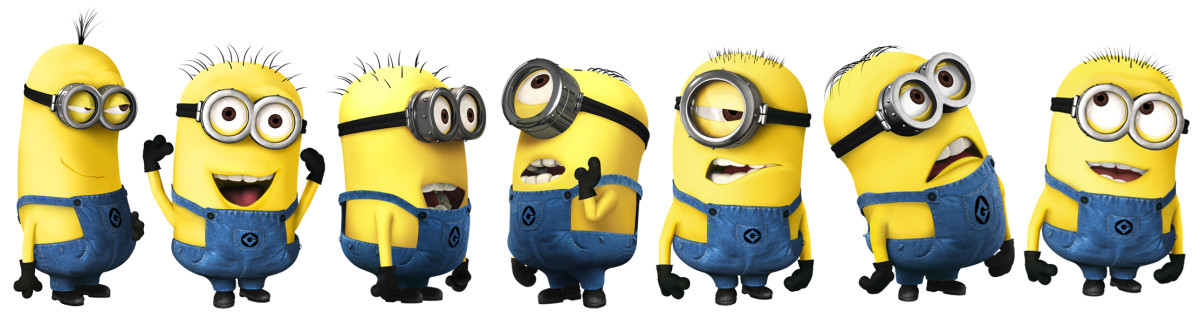 Each minion only gets a share of the witness
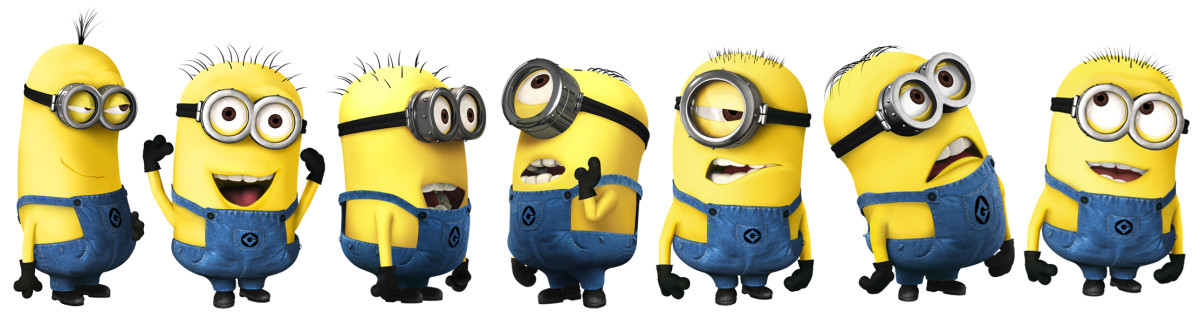 Details of his despicable achievements
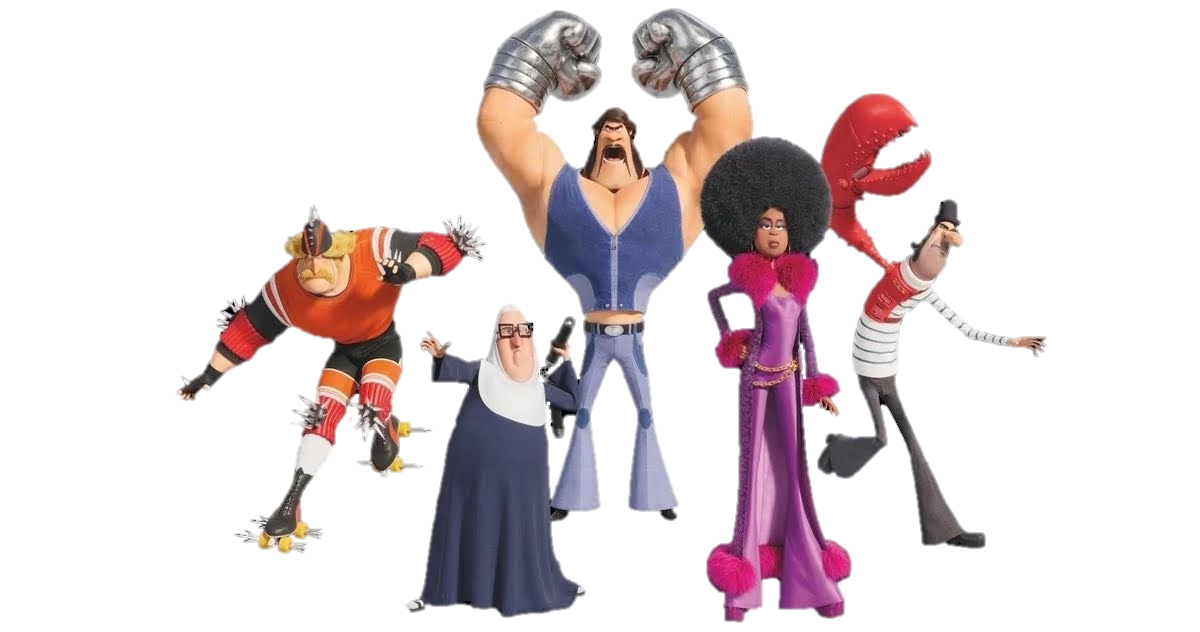 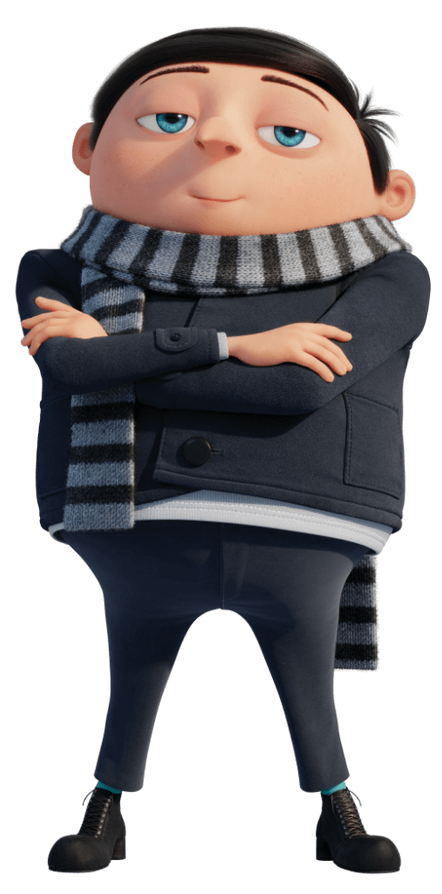 Gru: Rising Villain
Vicious 6: A prolific set of Supervillains
Can Gru Delegate zk-SNARK Computation?
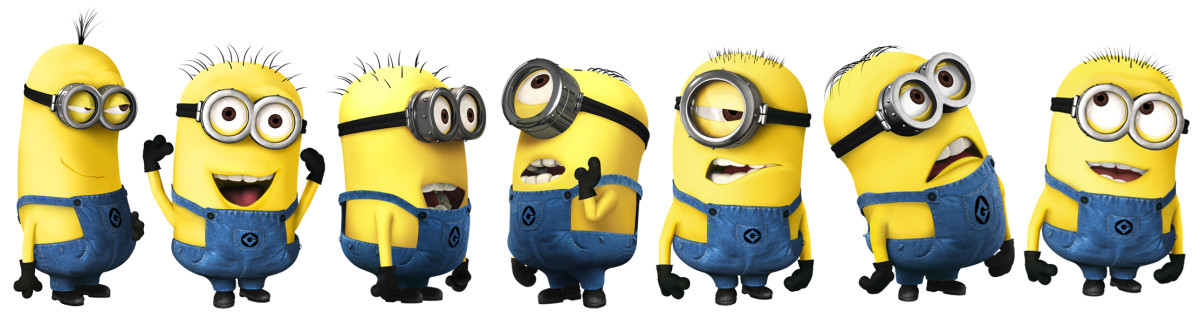 Delegate to a group of minions who run an MPC to compute the zk-SNARK
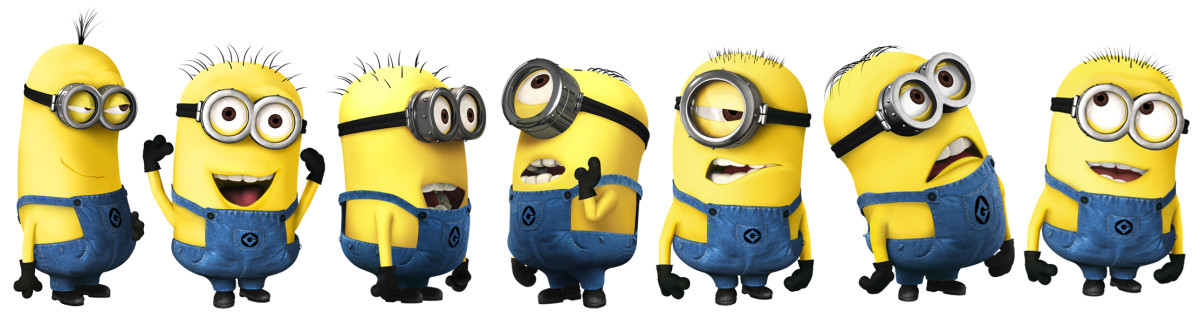 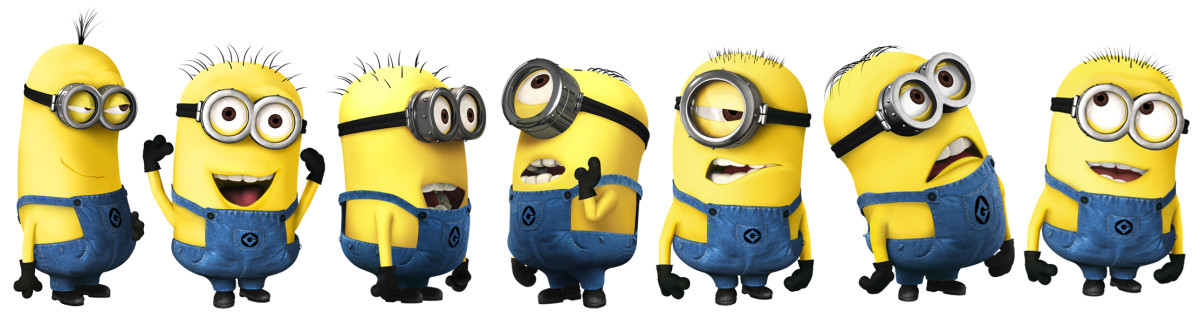 Each minion only gets a share of the witness
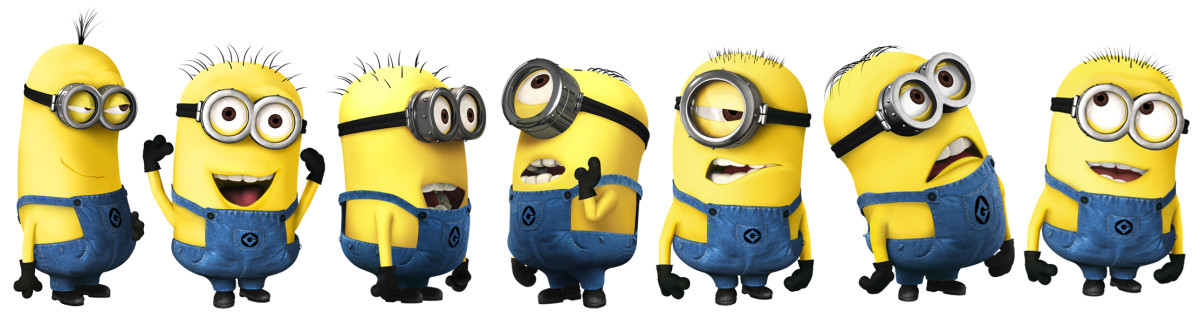 Details of his despicable achievements
Collaborative zk-SNARKs [OB22]
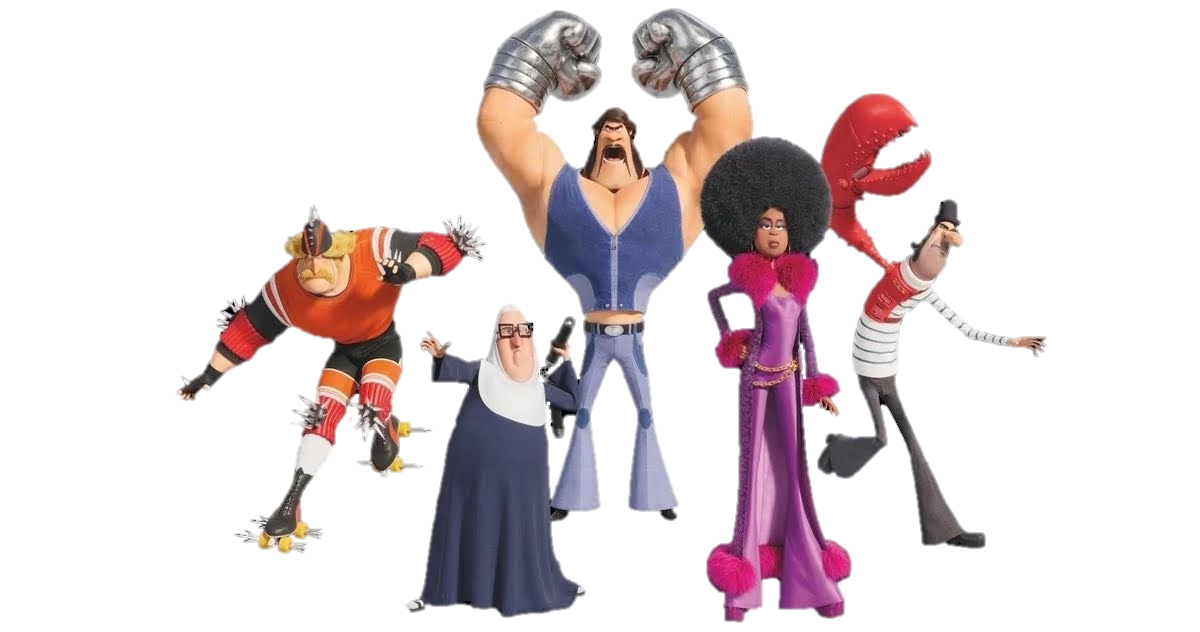 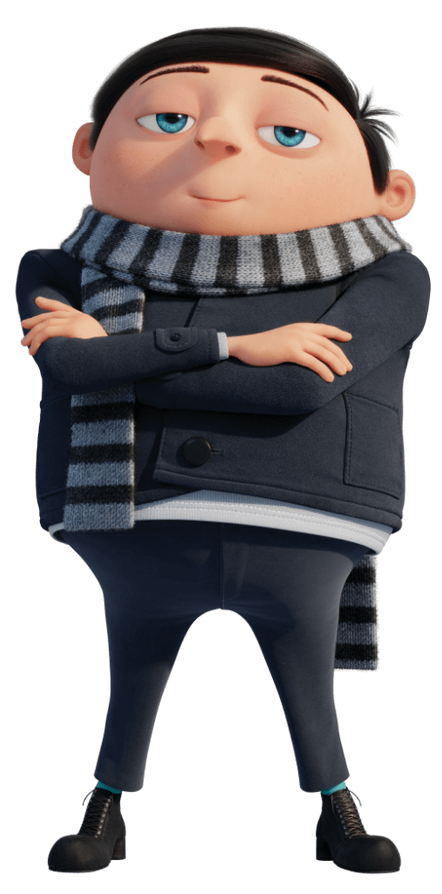 Gru: Rising Villain
Vicious 6: A prolific set of Supervillains
Prior Work: Collaborative zk-SNARKs [OB22]
Efficient MPC for computing zk-SNARKs – great of privacy
Each party does work proportional to a single prover – seems wasteful
[WZCAS18] leverage parallelism to distribute work across machines in a compute cluster to get faster proof generation – not privacy preserving
[Speaker Notes: \]
Our Goal:
Better utilization of resources of the parties in collaborative zk-SNARKs, for faster proof generation, in a privacy-preserving manner
Our Results
zkSaaS: General framework for privacy preserving delegation of zk-SNARK computation. Each servers is expected to run for a shorter duration than a single local prover.
Framework
Design zkSaaS to obtain faster runtimes than local provers for widely used zk-SNARKs, such as Groth16 [Gro16], Marlin [CHMMVW20] and Plonk [GWC19].
Design
Implement a prototype of zkSaaS for Groth16 and get
 ≈ 22× speed-up whenrun with 128 parties for 225 constraints
Implementation
[Speaker Notes: Say …]
Typical zk-SNARKs
zkSaaS Framework
Step 1: 	Computing Extended Witness
Step 2: 	Generating Proof 
	(Cryptographic Operations + Field Operations)
Pre-Processing: each server gets a part of the correlated randomness
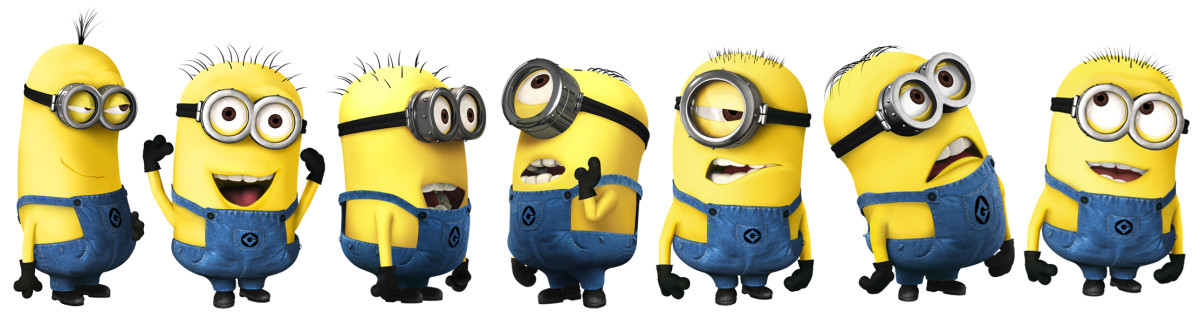 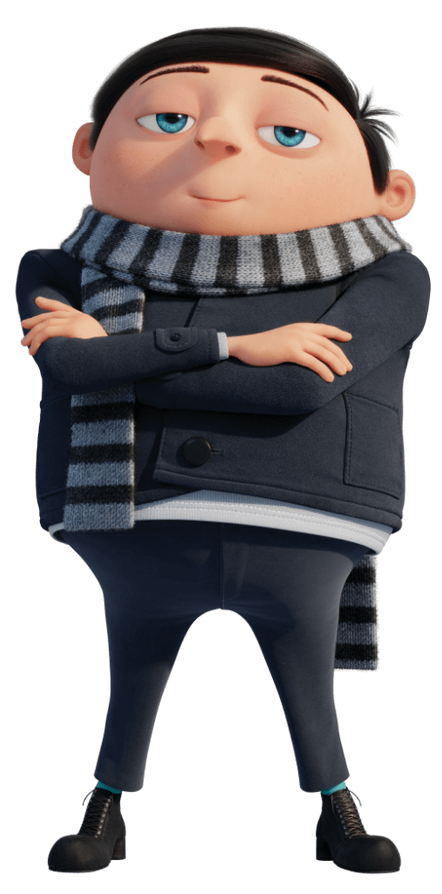 Secret Share ”Extended Witness”
Cryptographic Operations get equally divided amongst all servers
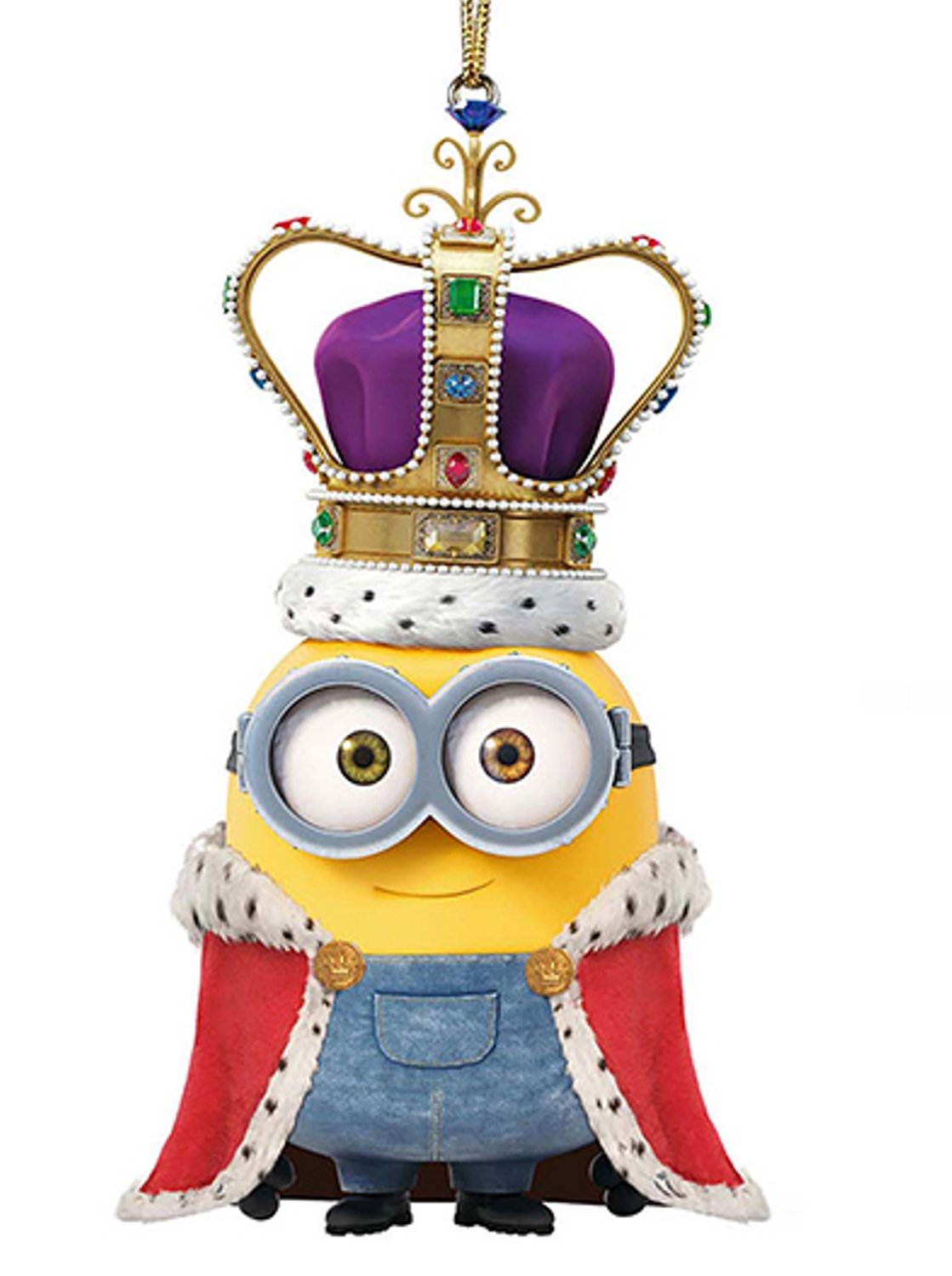 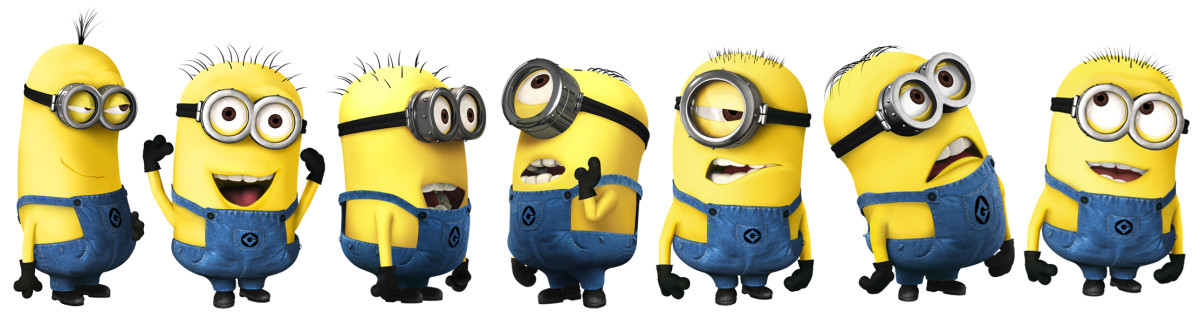 Field Operations get equally divided amongst small servers. King does work linear in the number of field operations.
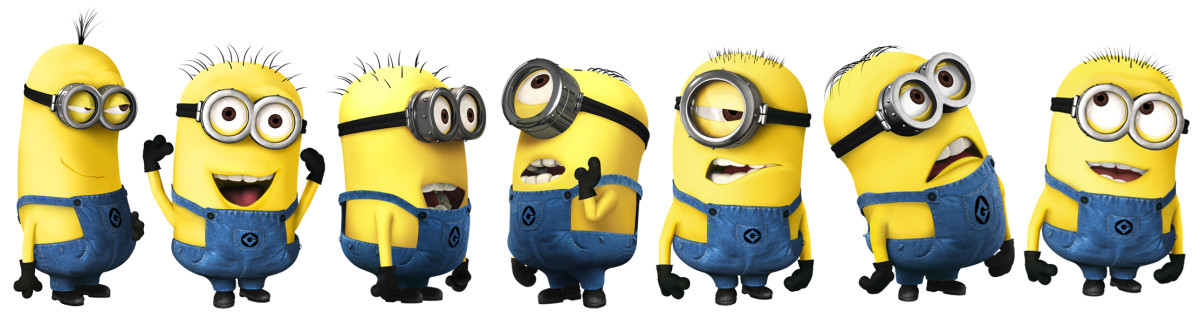 Servers collectively compute Step 2
Client compute Step 1
Example Applications of zkSaaS
For extremely large computations
To aid users with small devices
Private Transactions and Smart Contracts
Combating Disinformation
Statements involving Ethereum Wallets
Verifiable Private ML Inference
Designing zkSaaS
General Template [OB22]
Design custom MPC protocols for each building block with the required efficiency
Identify basic building blocks in zk-SNARKs
+
Combine them to get a zkSaaS for the corresponding zk-SNARK
[Speaker Notes: ]]
Building Blocks in Groth16, Marlin, Plonk
Multi-Scalar Multiplications (MSM)
Partial Products
Fast Fourier Transform (FFT)
Polynomial Multiplication and Division
A combination of addition, multiplication and FFT operations
For converting between coefficient and evaluation representation of polynomials
Packed Secret Sharing (PSS) [FY92]
Secret value
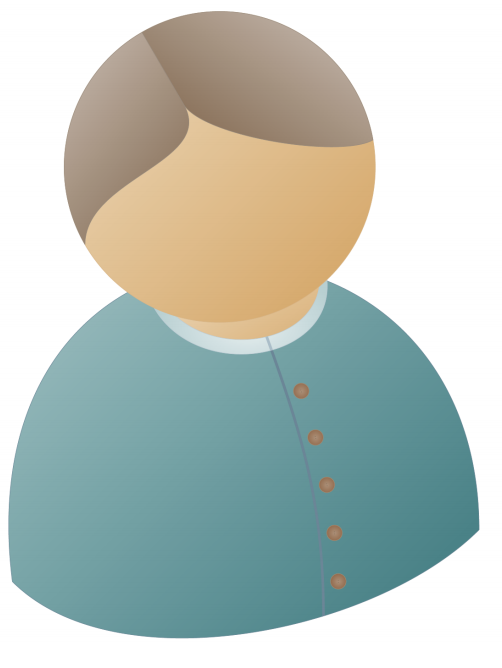 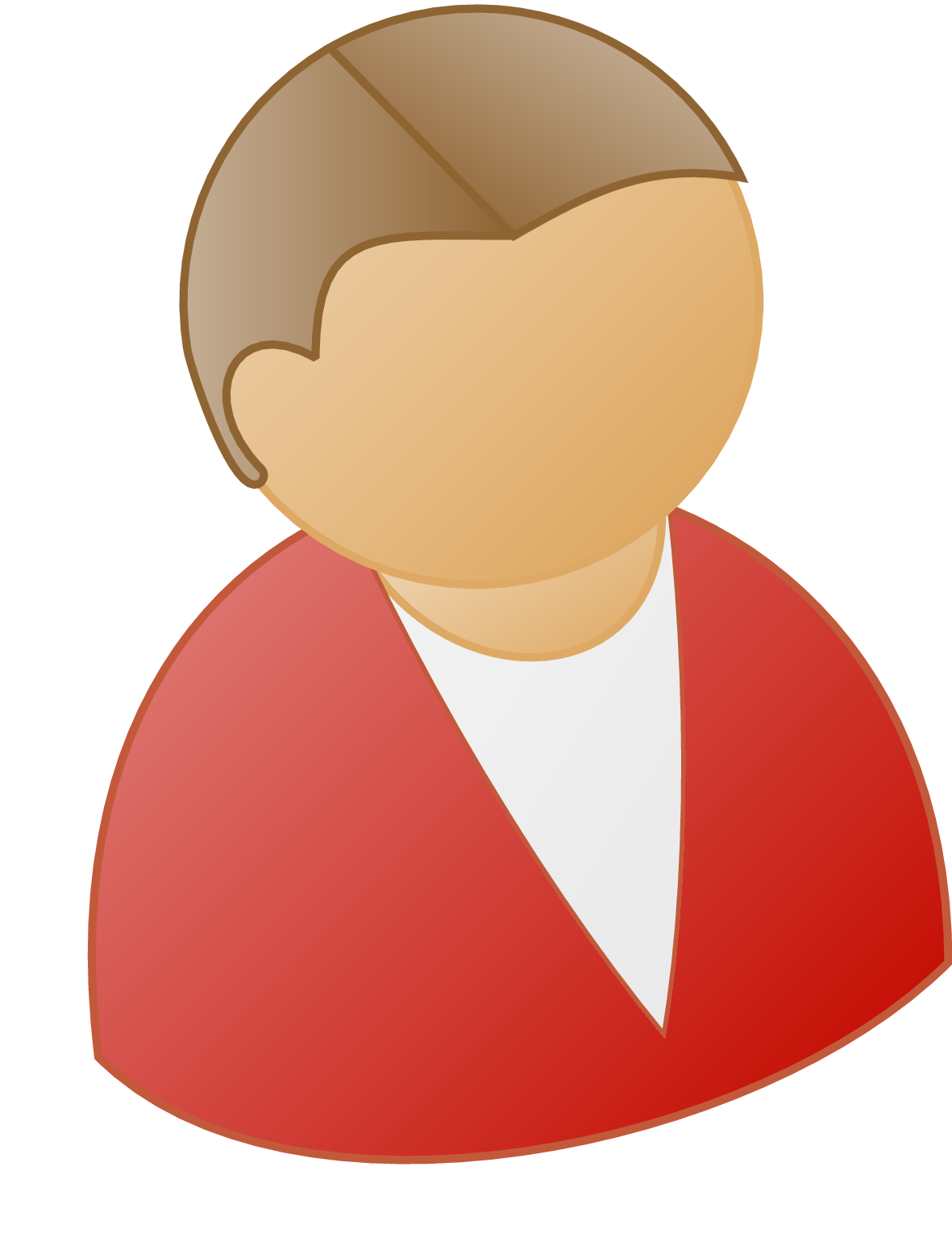 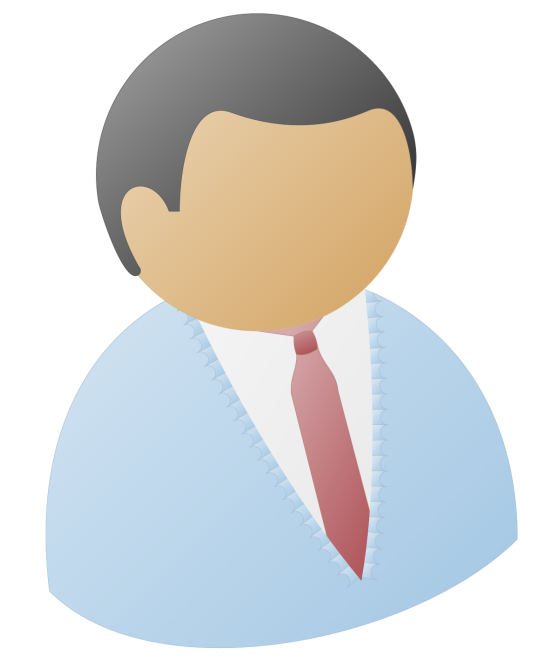 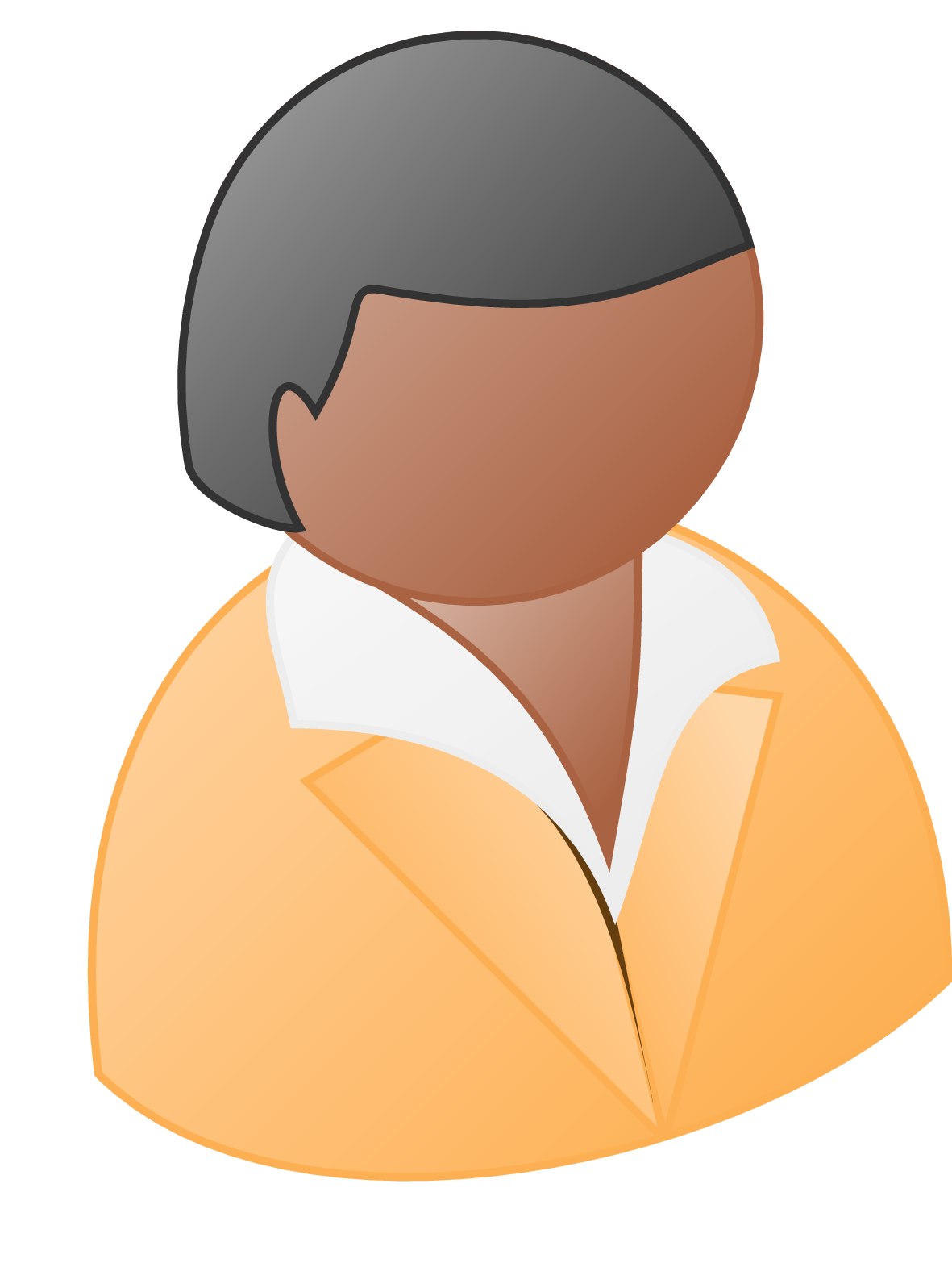 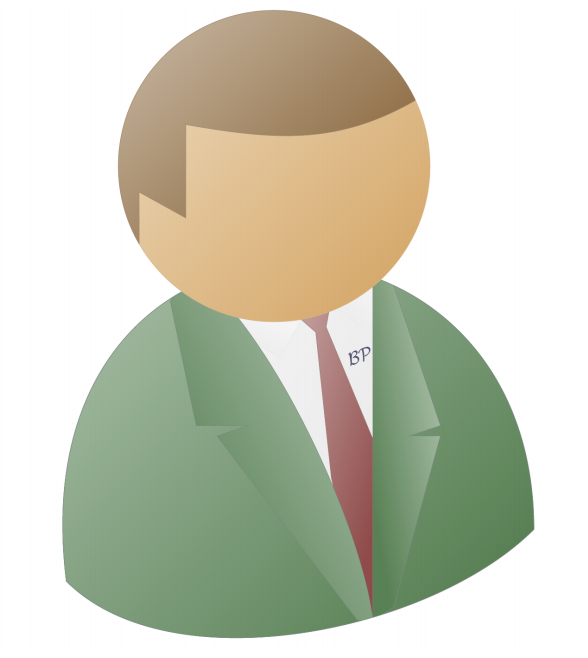 shares
Regular Secret Sharing
Packed Secret Sharing (PSS) [FY92]
Secret vector
Secret value
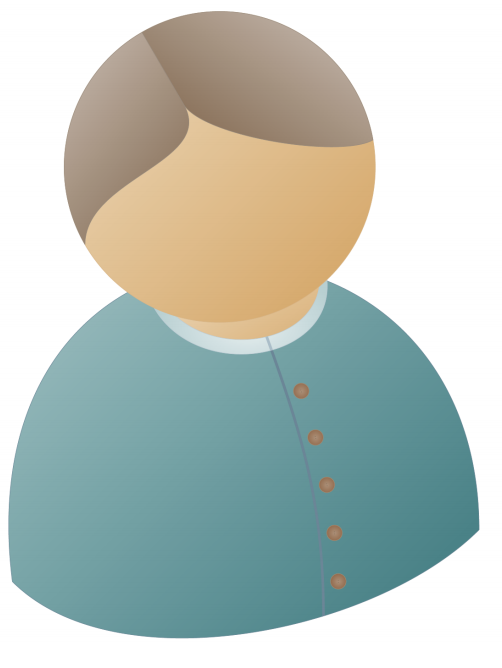 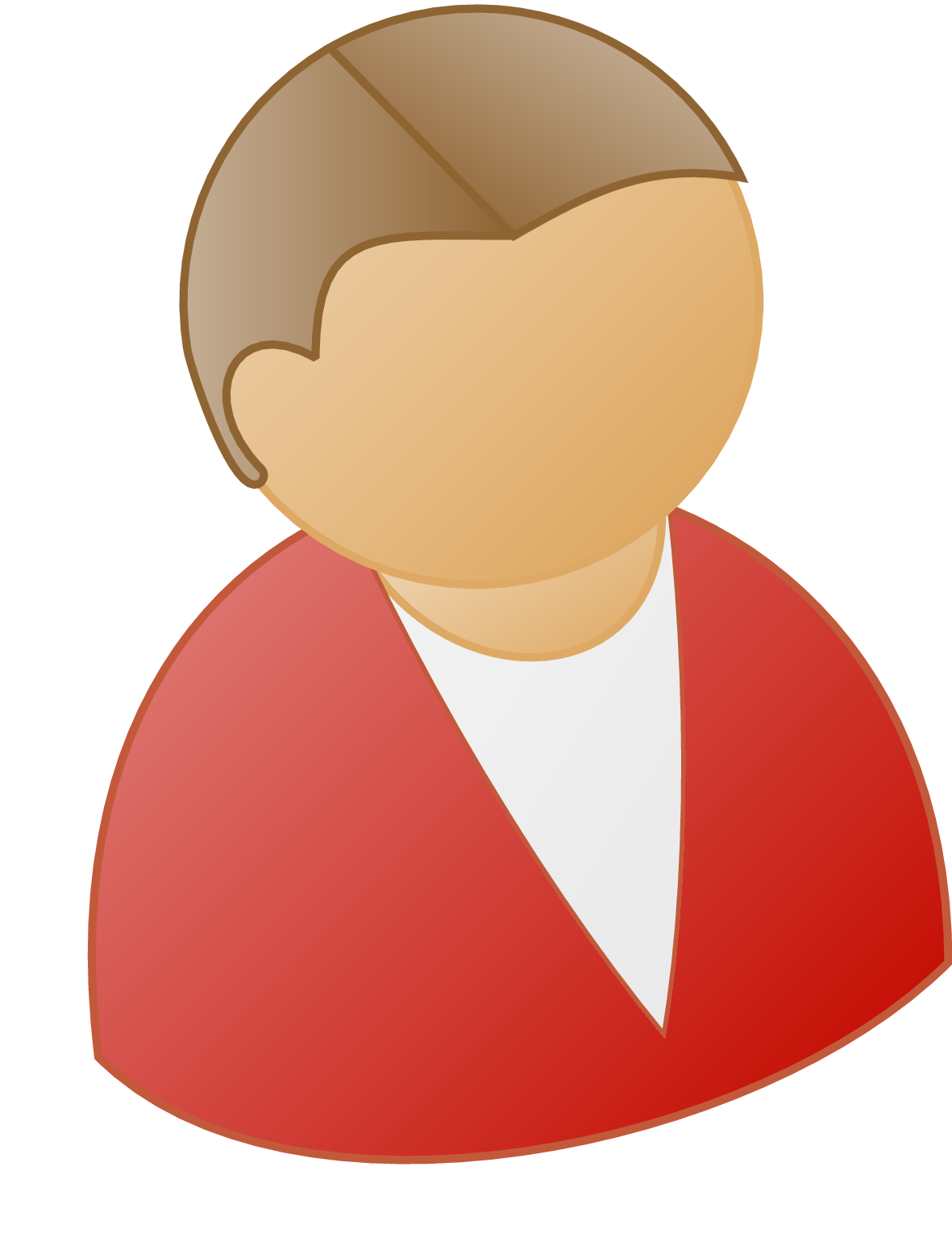 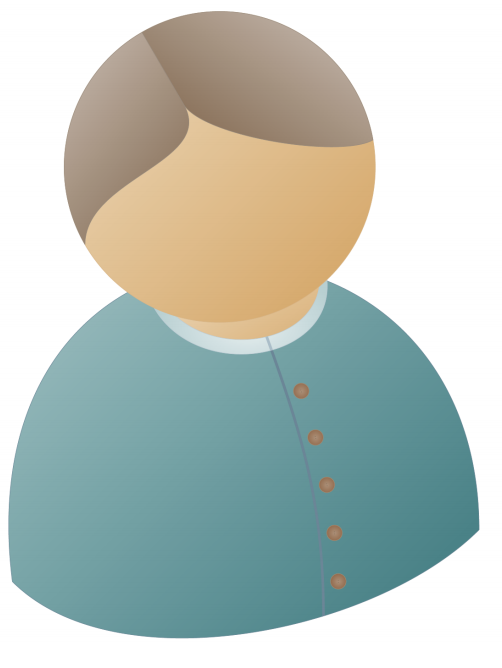 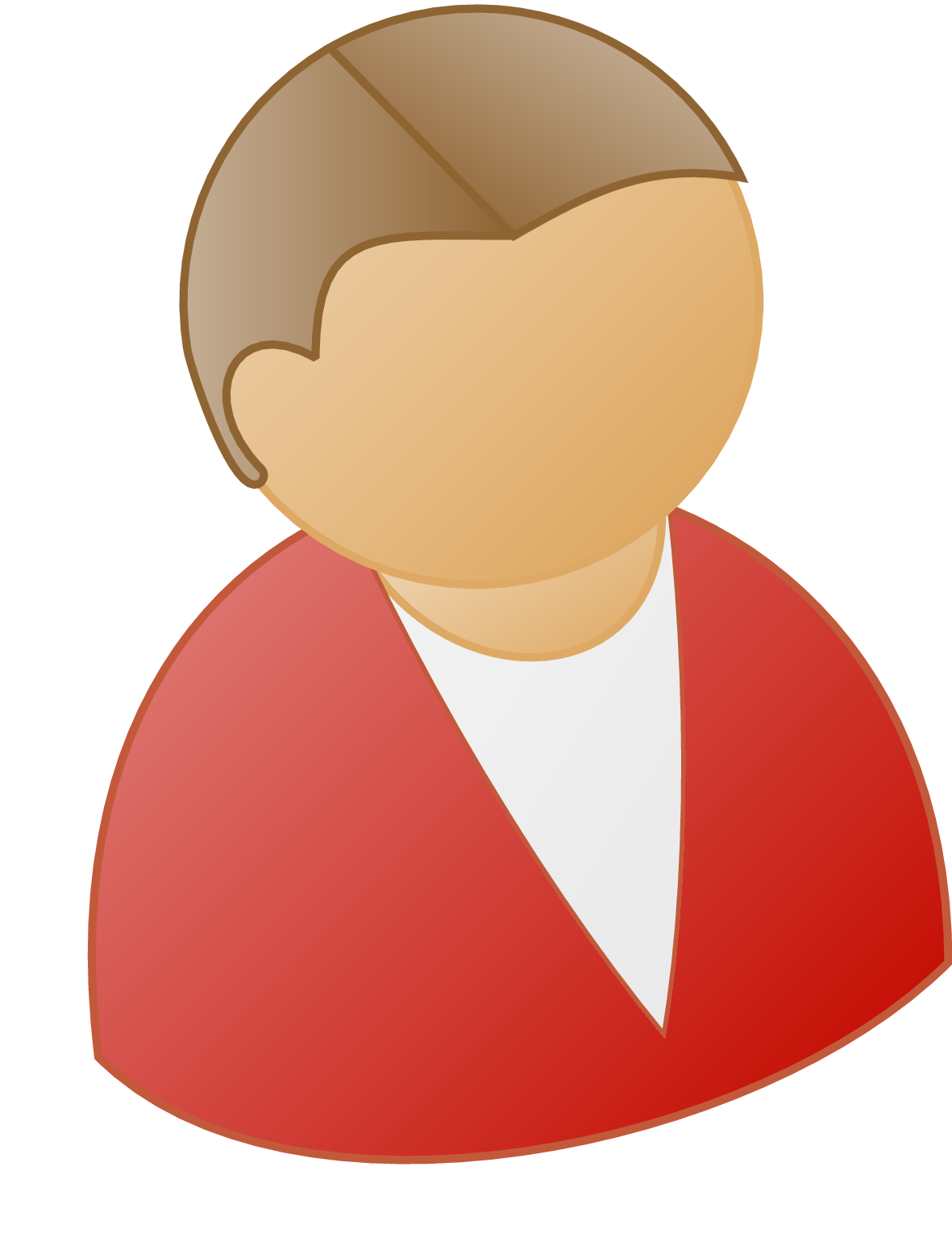 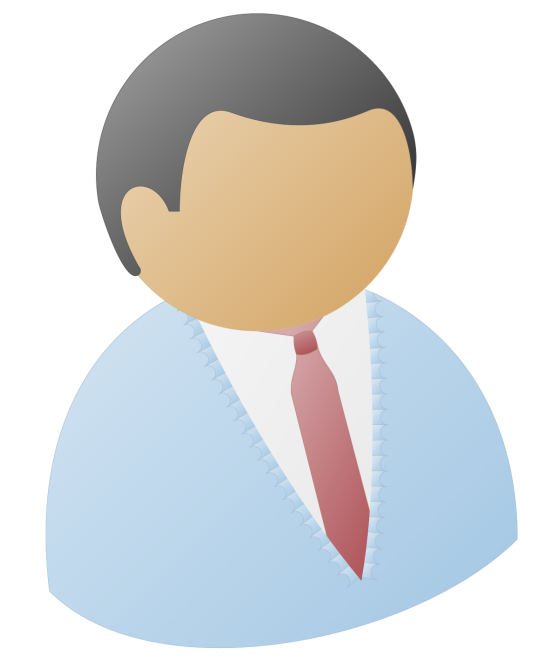 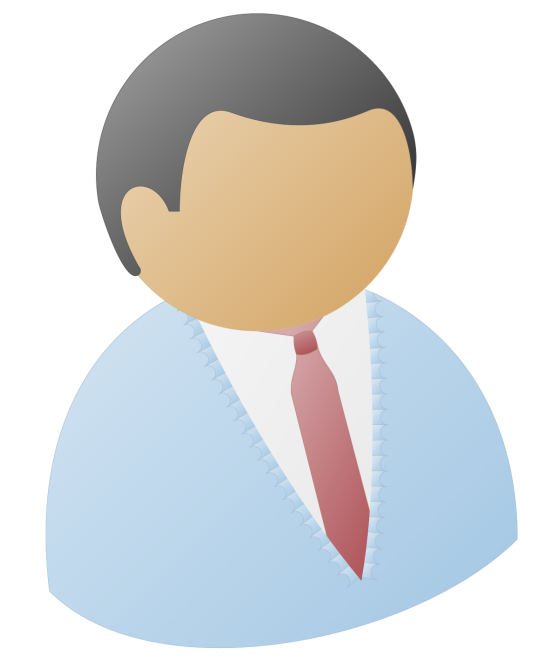 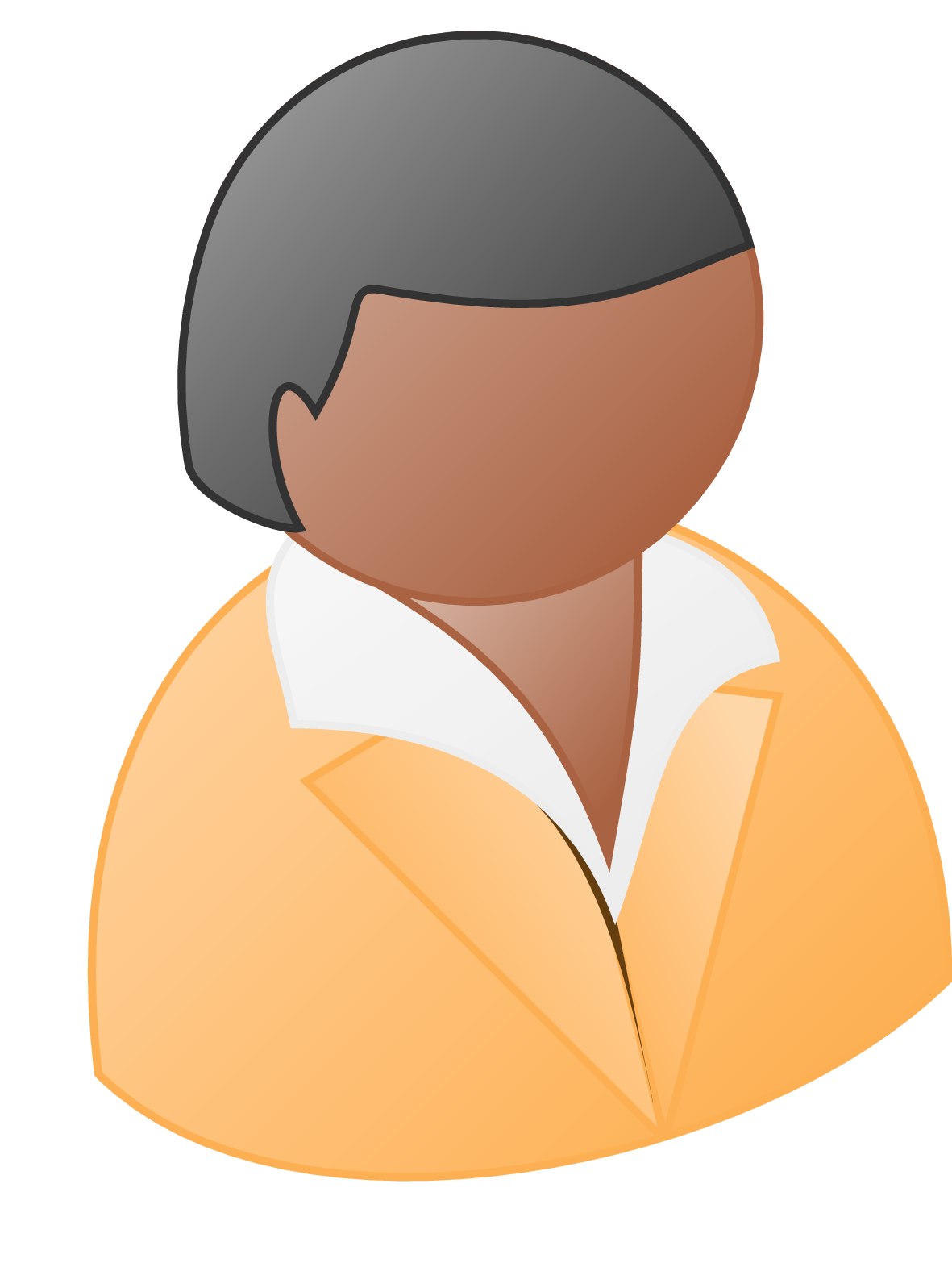 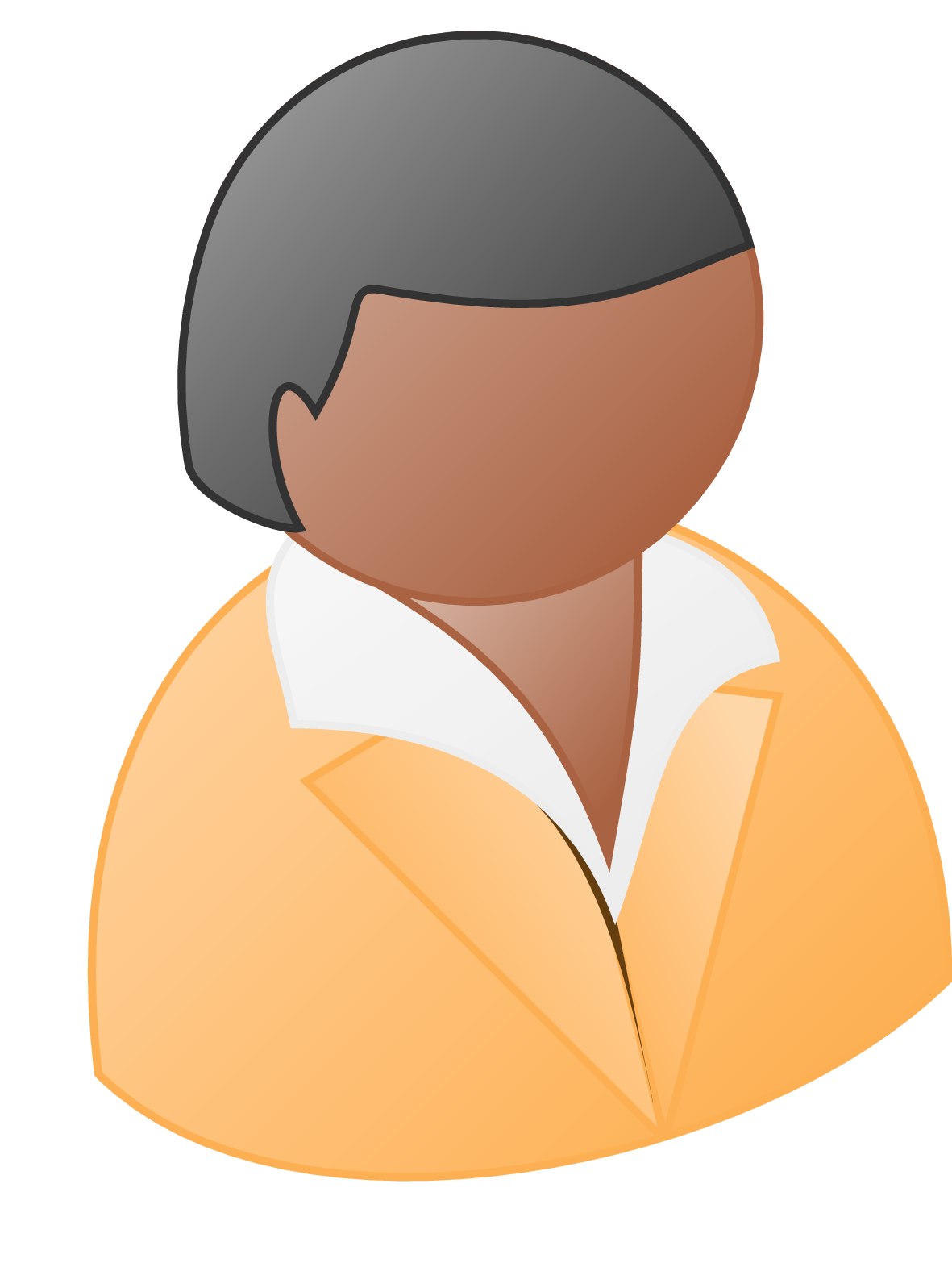 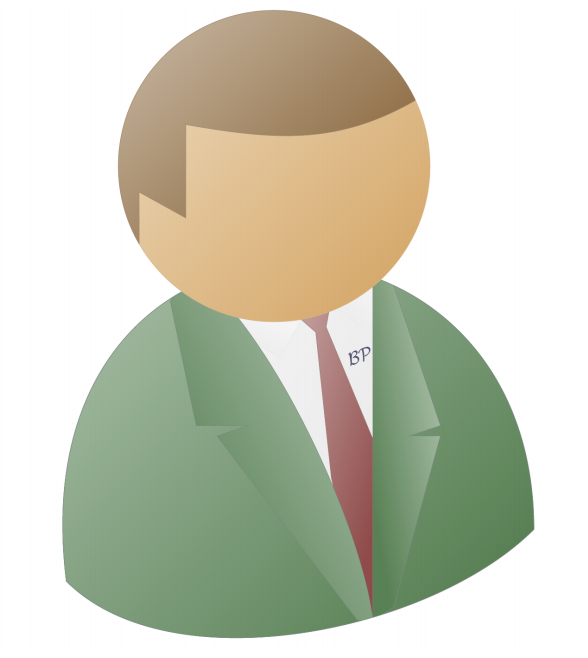 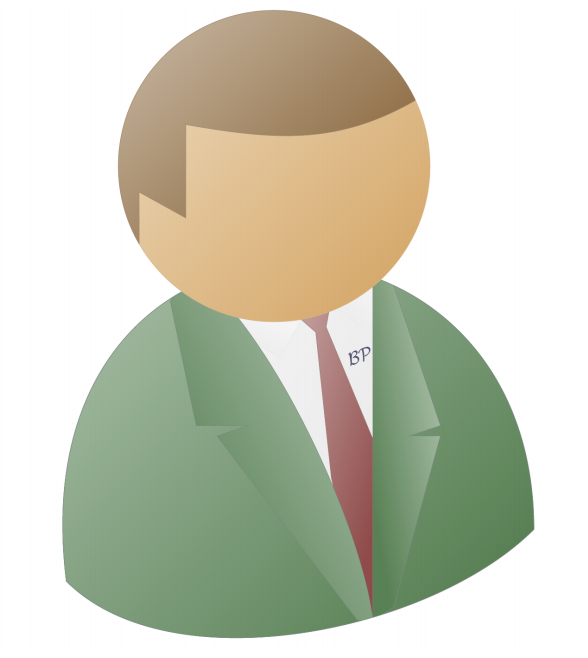 shares
shares
Regular Secret Sharing
Packed Secret Sharing
Packed Secret Sharing (PSS) [FY92]
Secret vector
Secret value
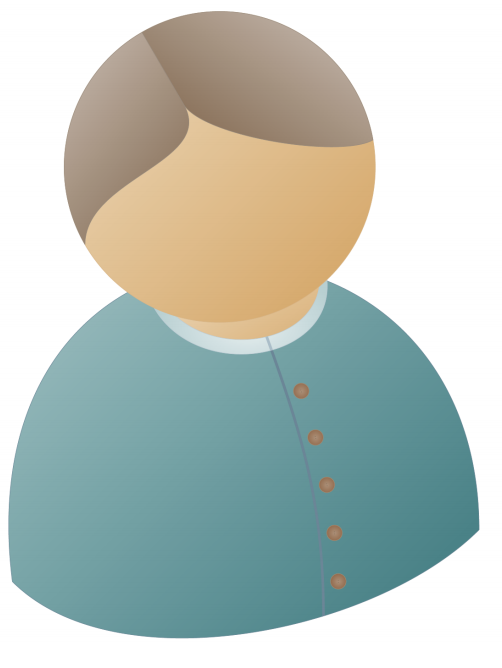 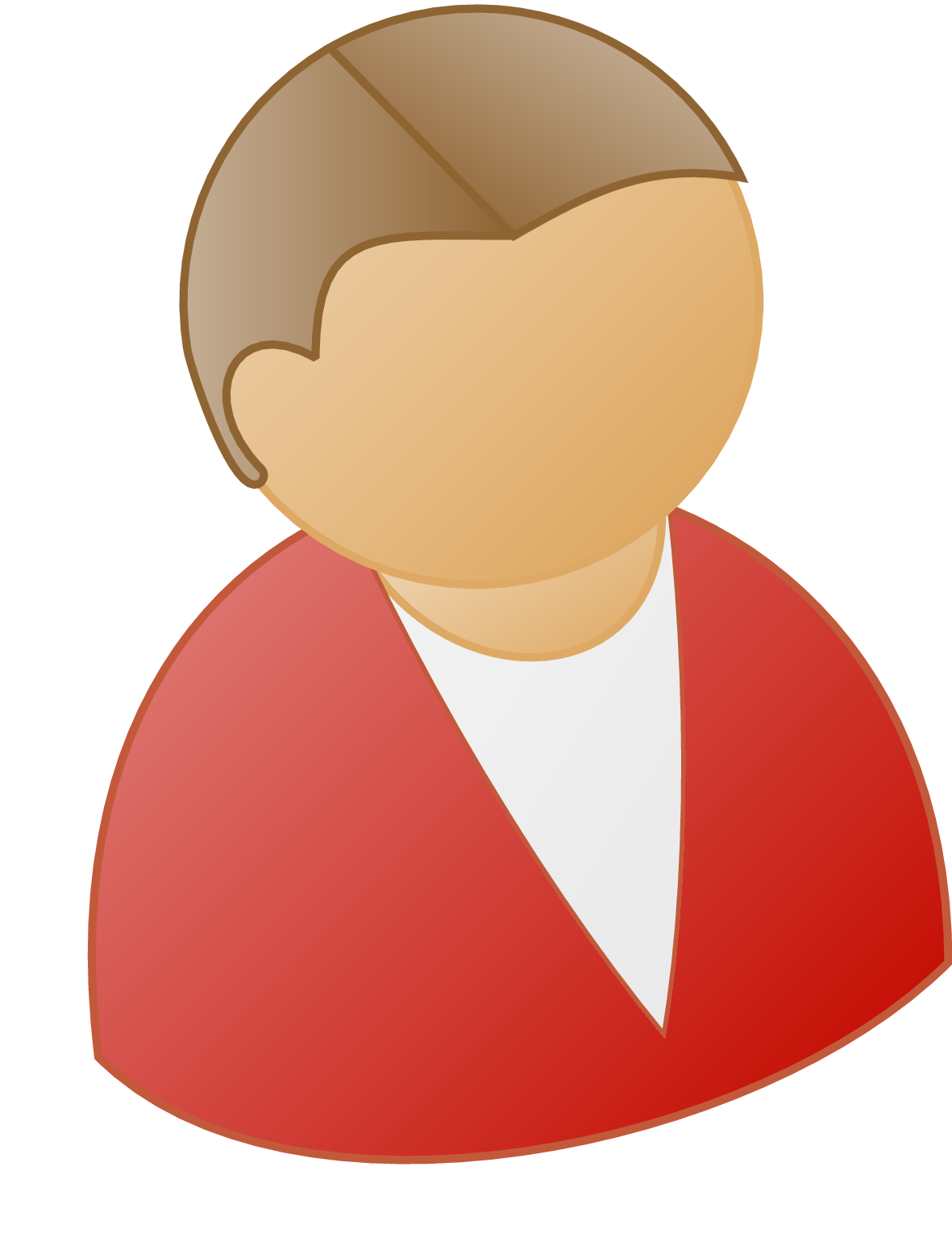 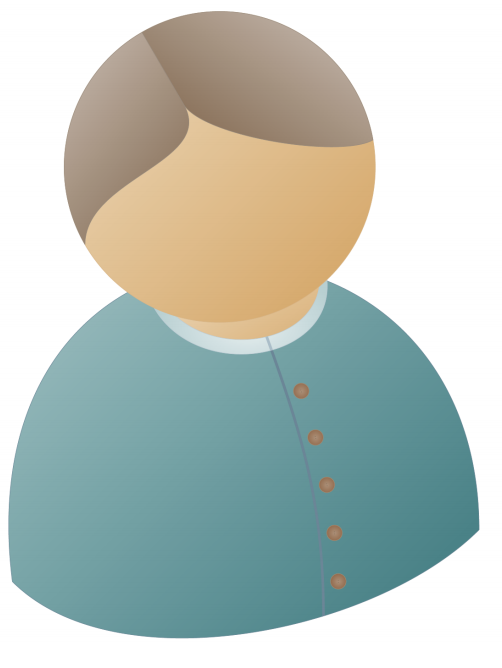 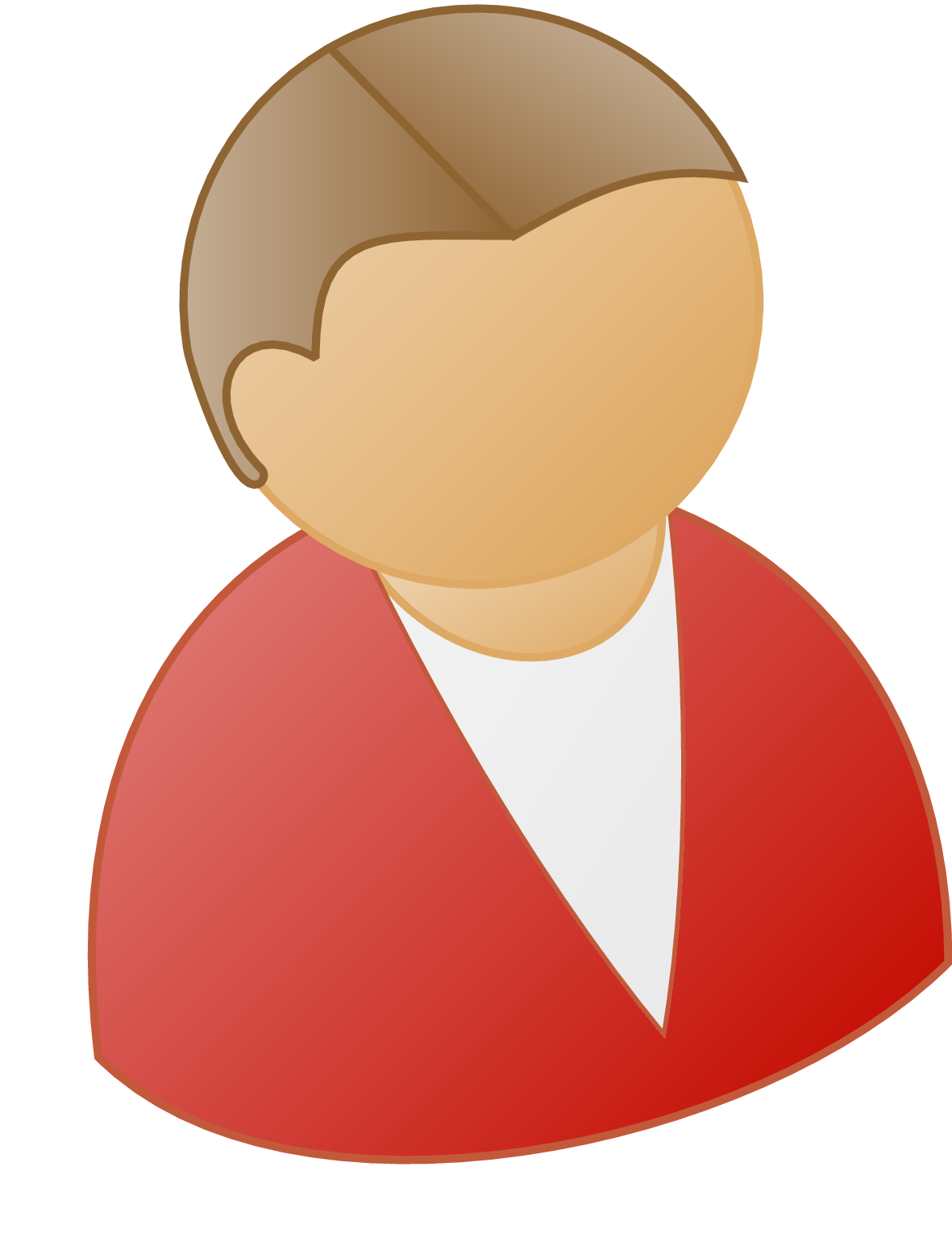 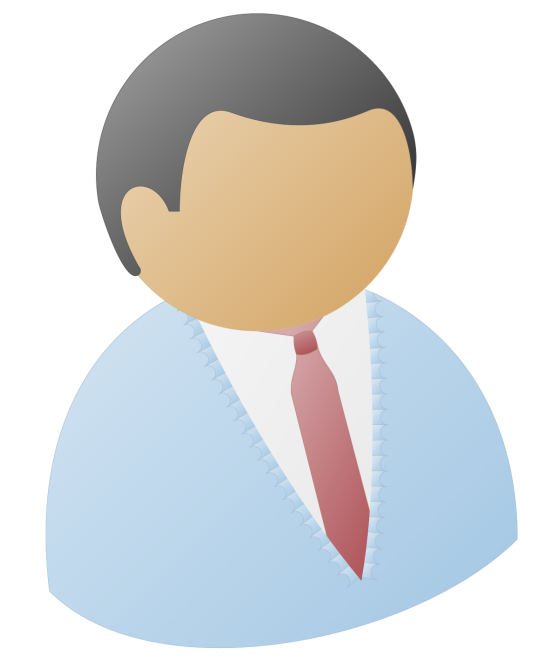 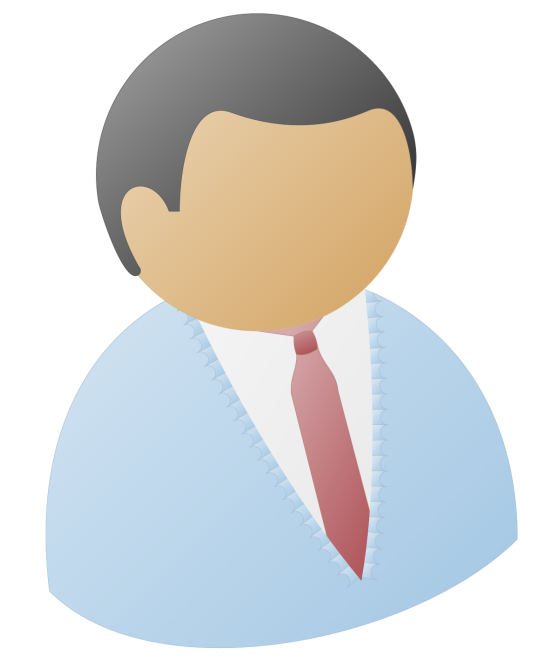 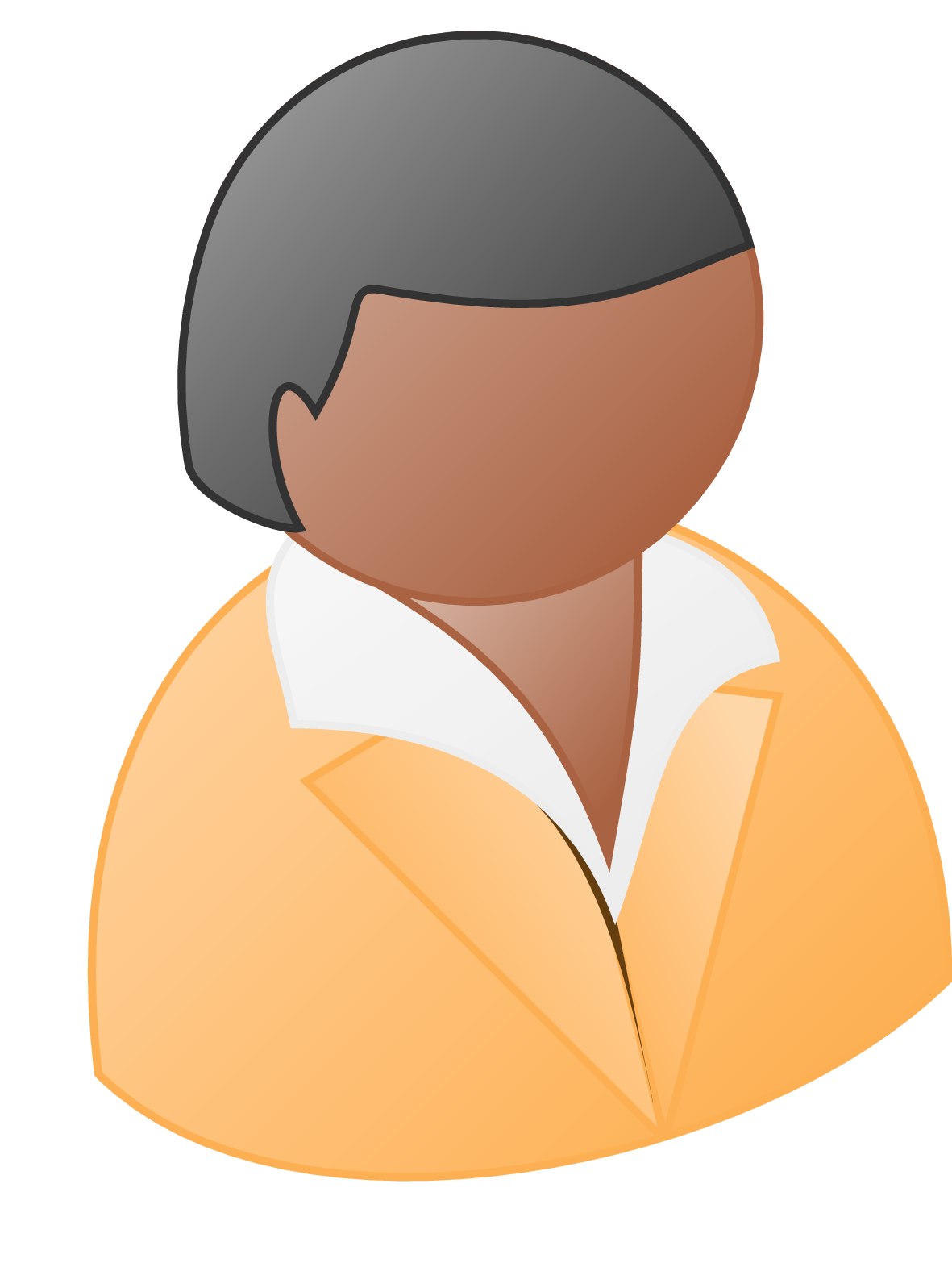 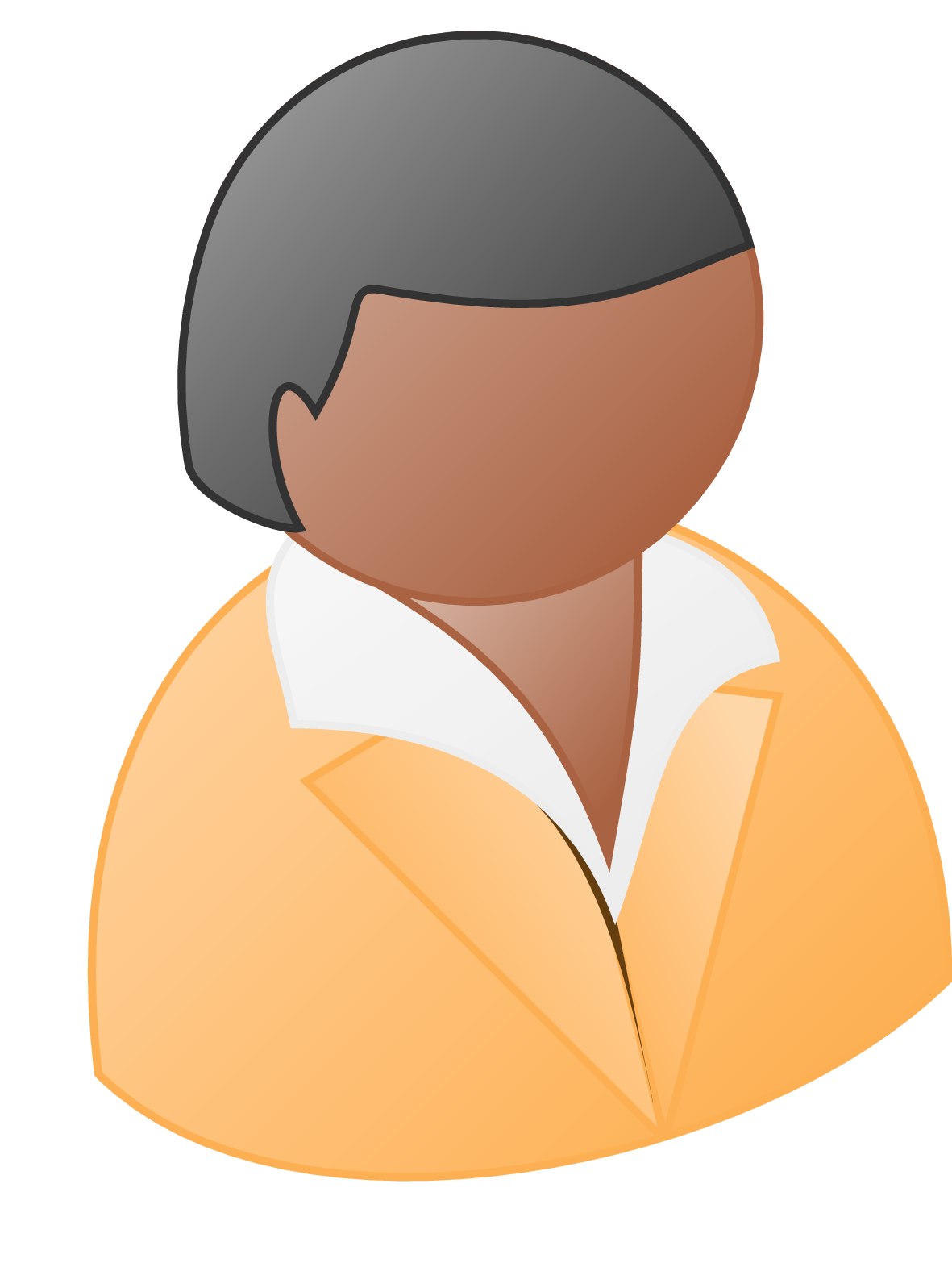 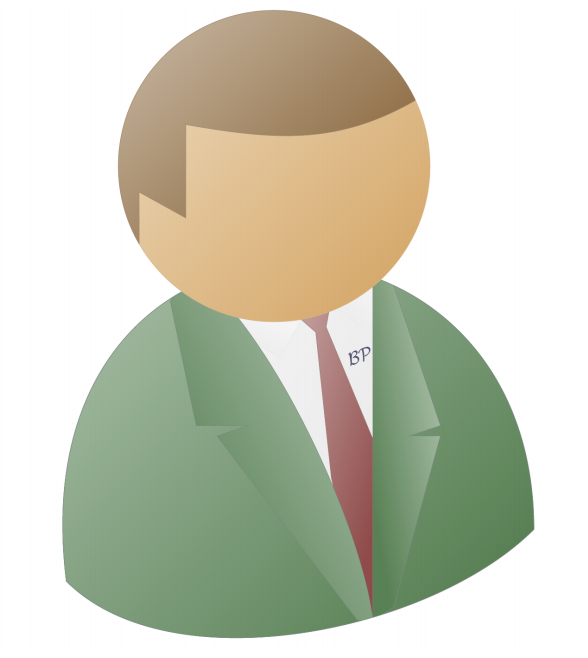 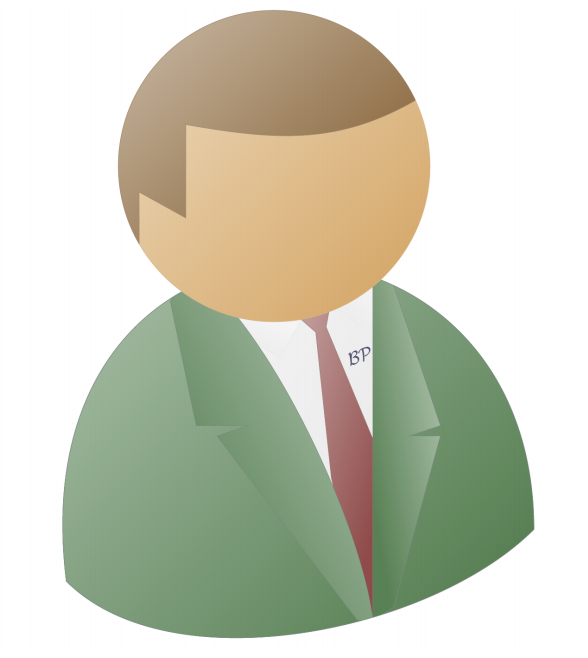 shares
shares
Regular Secret Sharing
Packed Secret Sharing
Computing using PSS
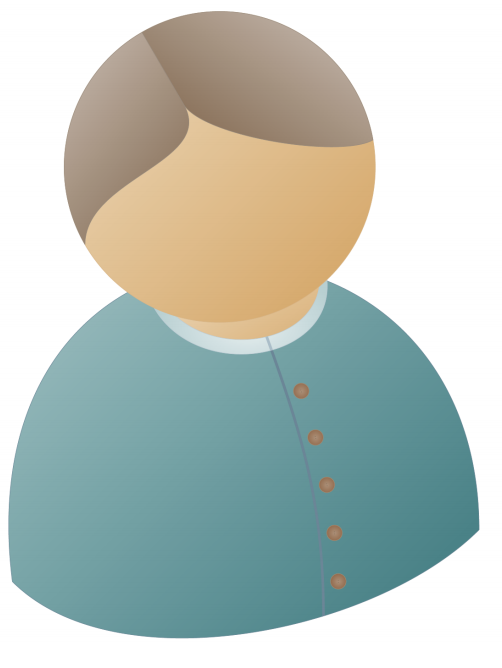 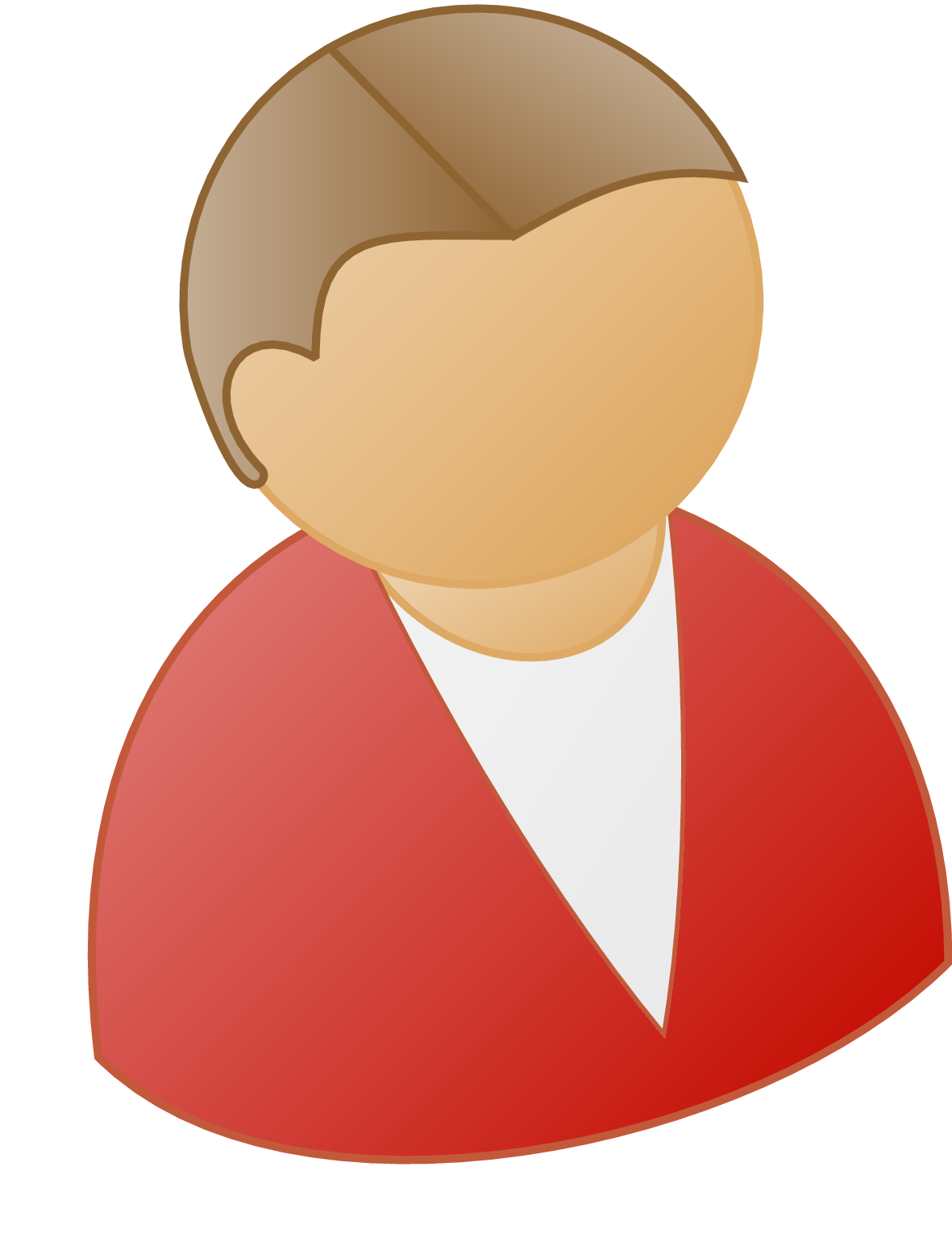 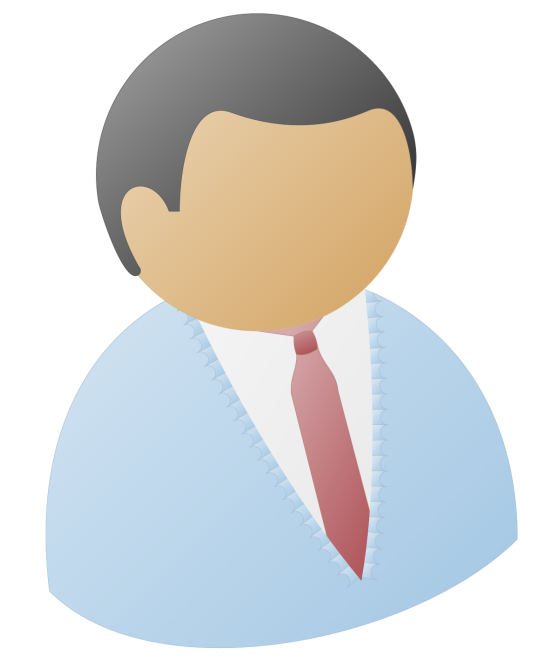 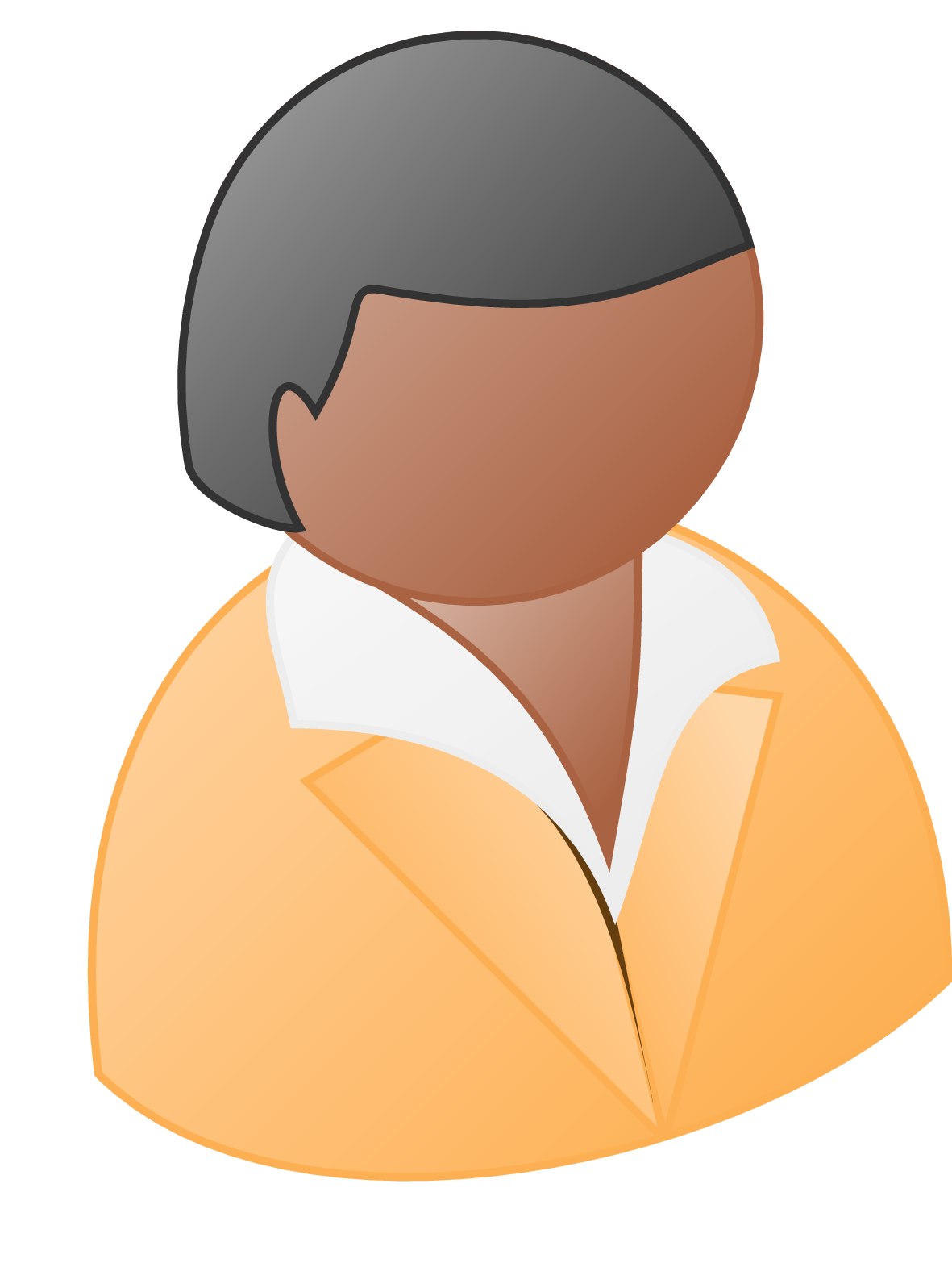 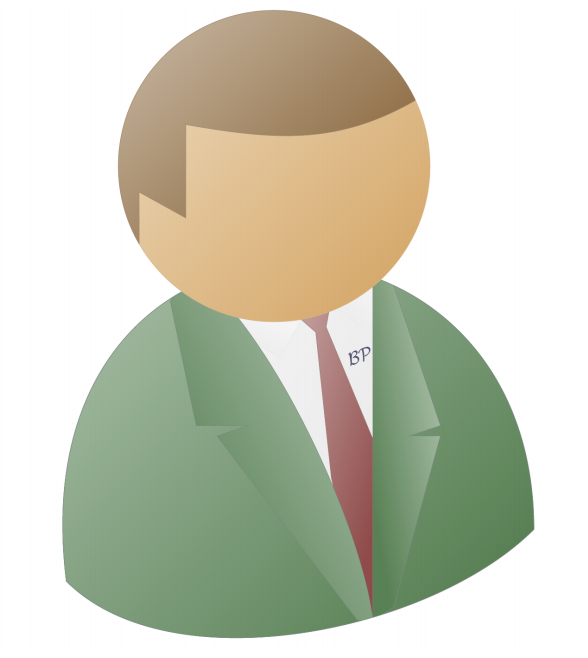 Packed Secret Sharing
Computing using PSS
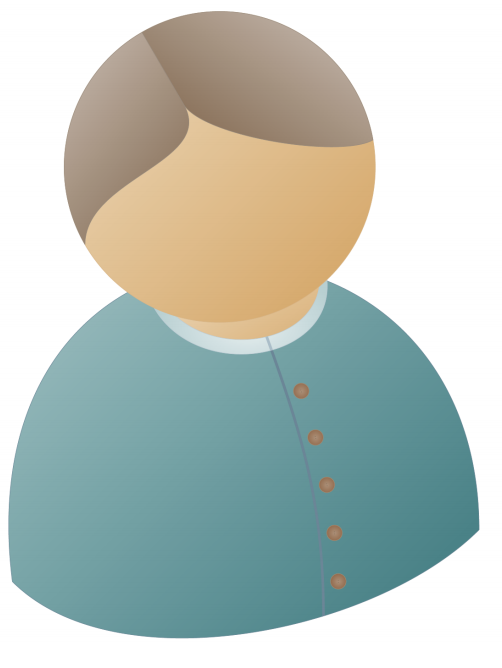 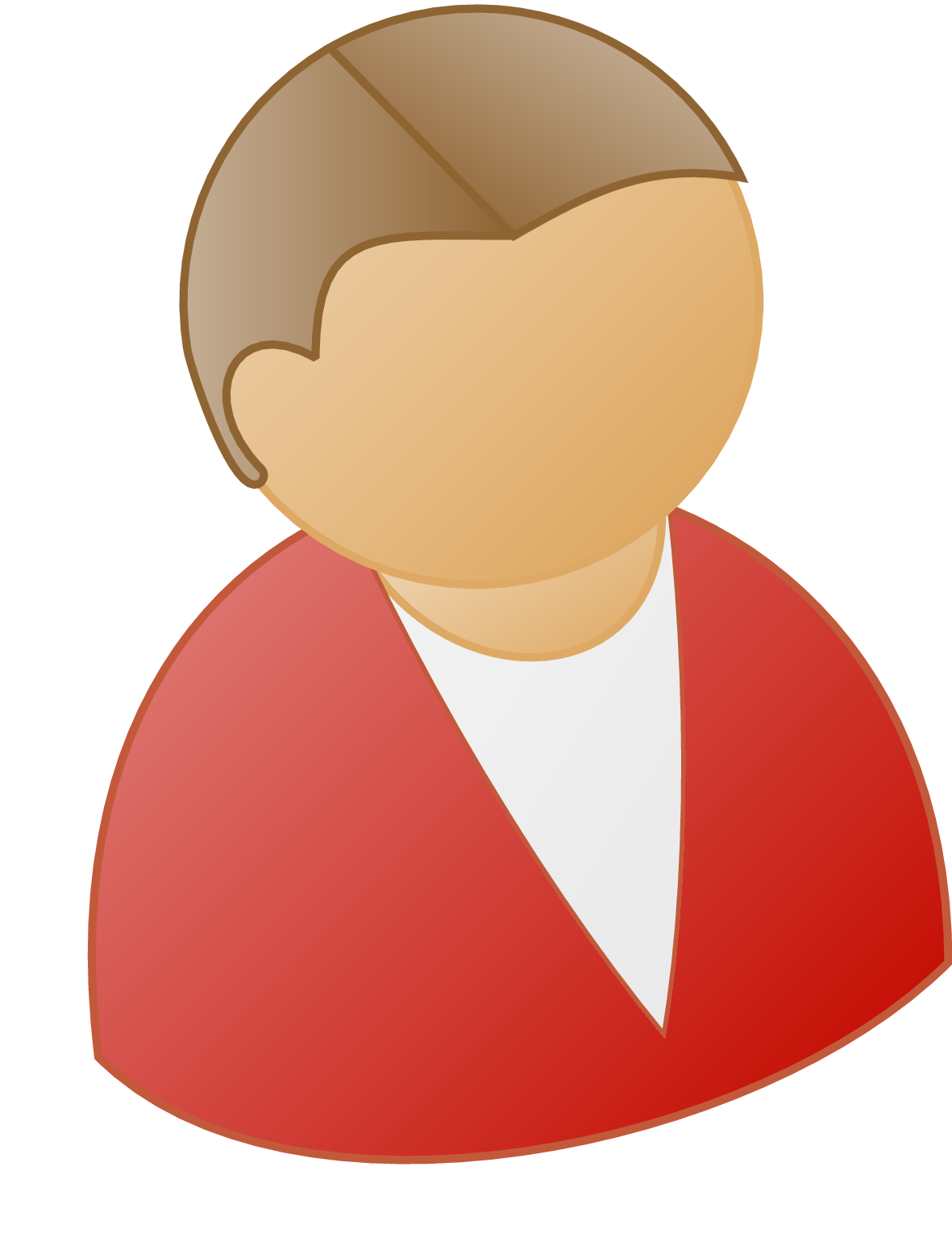 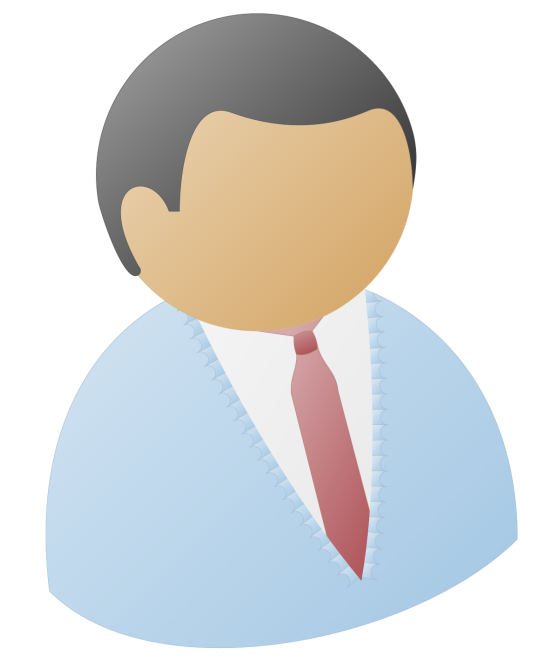 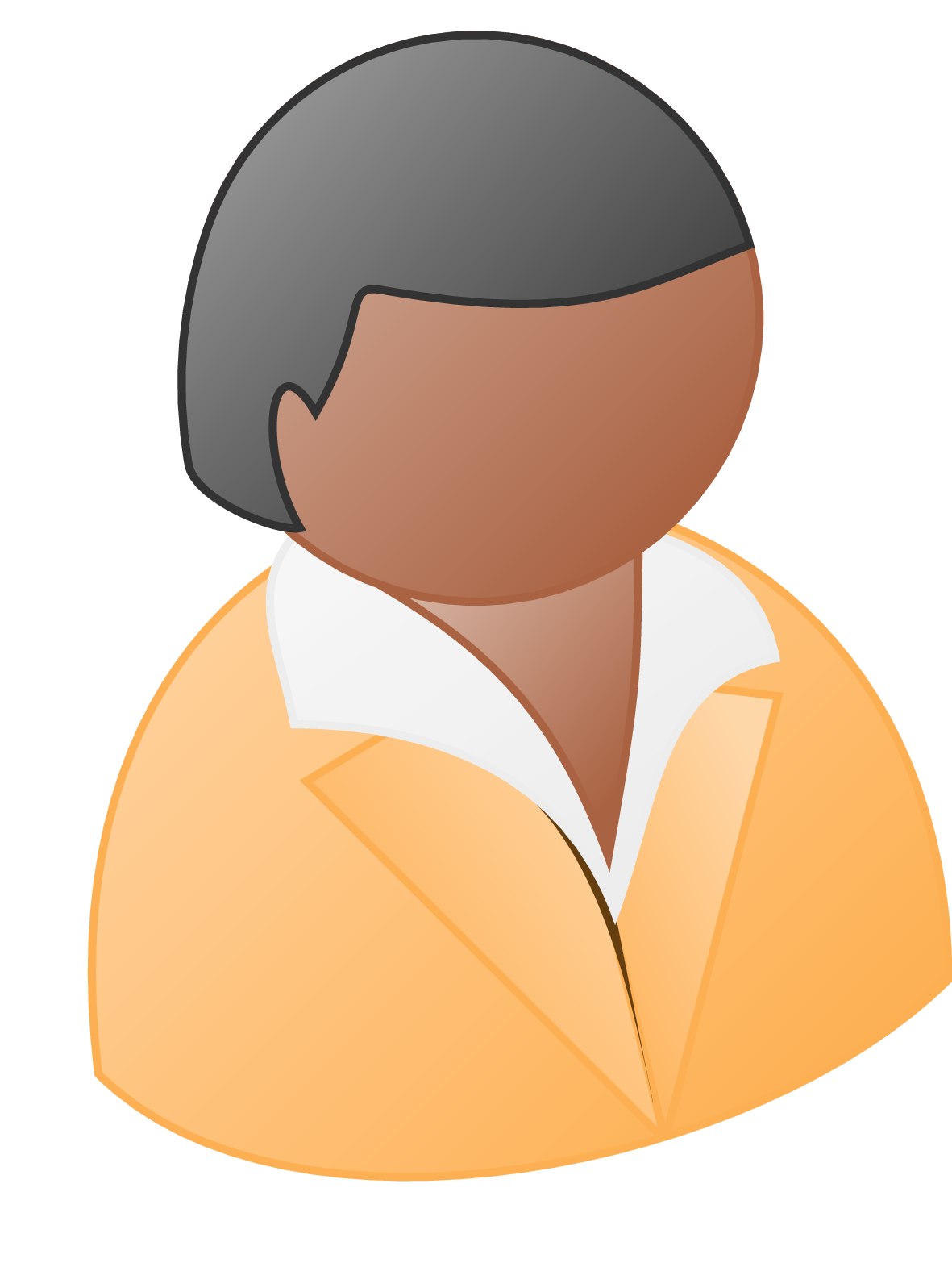 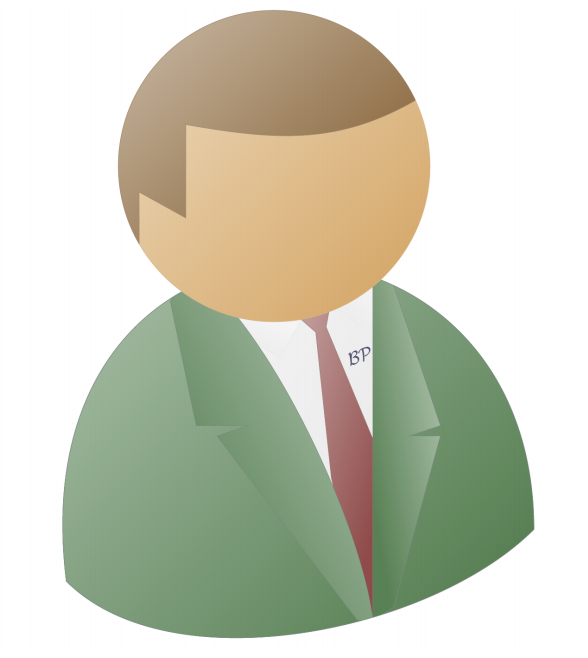 Packed Secret Sharing
Addition
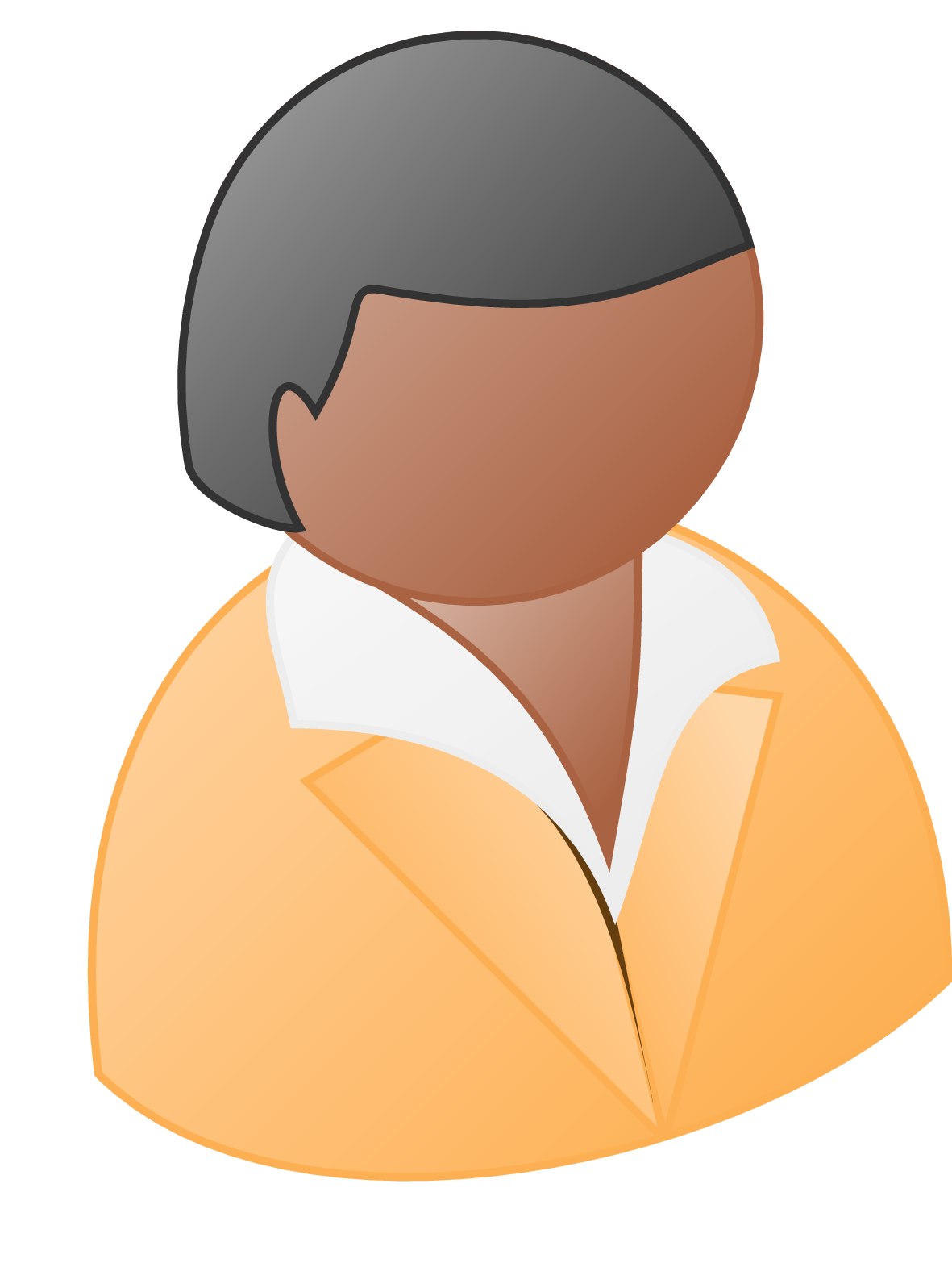 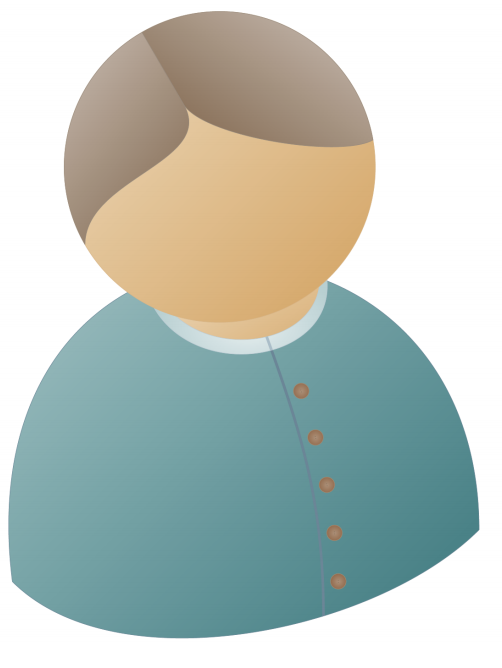 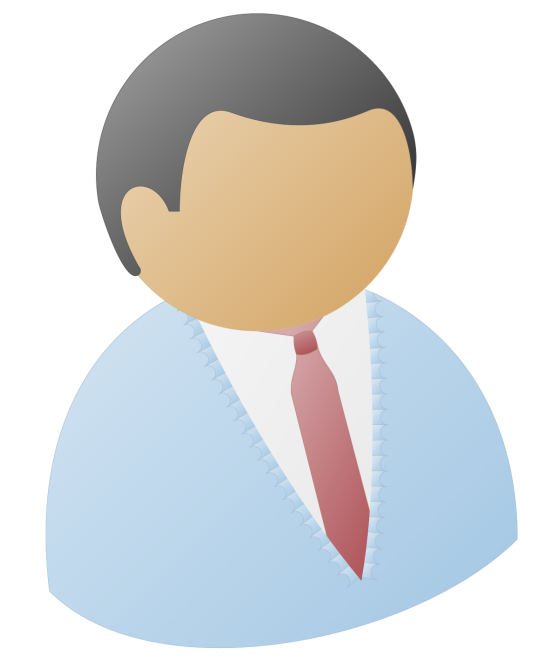 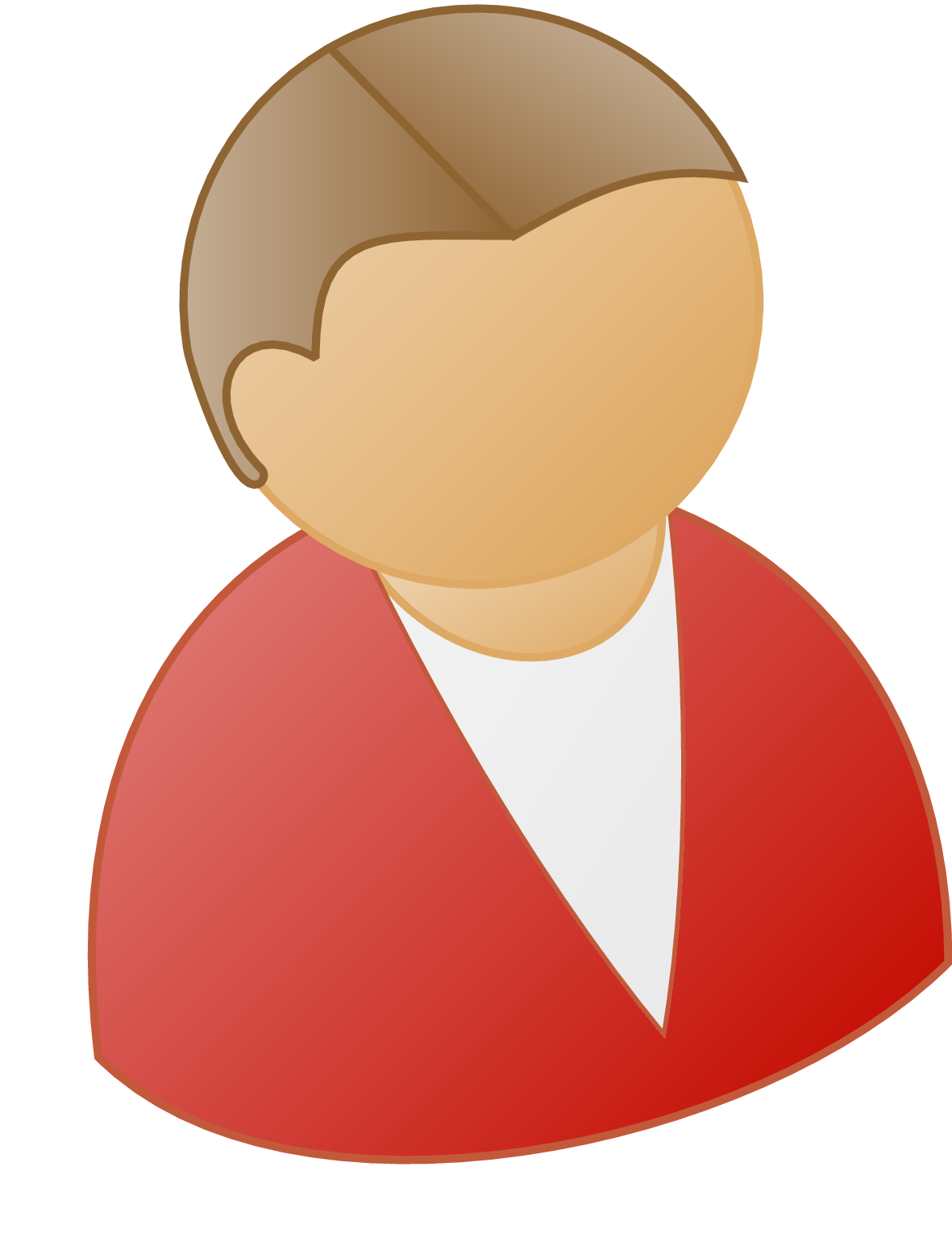 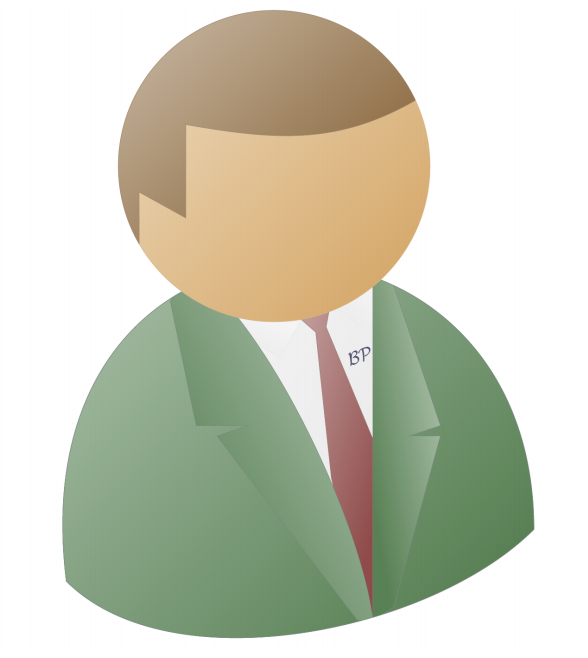 Computing using PSS
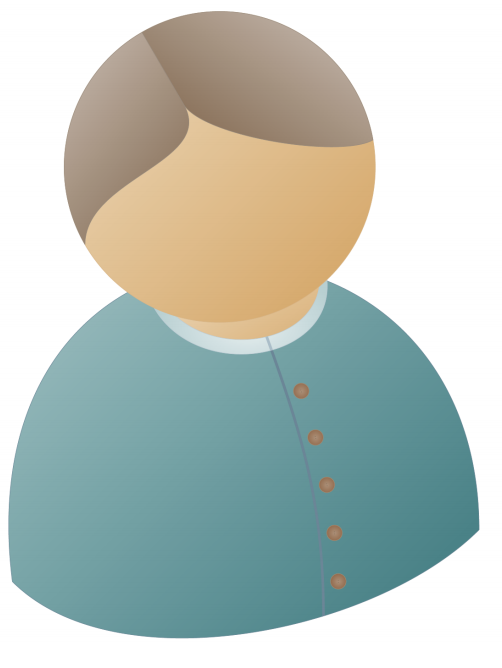 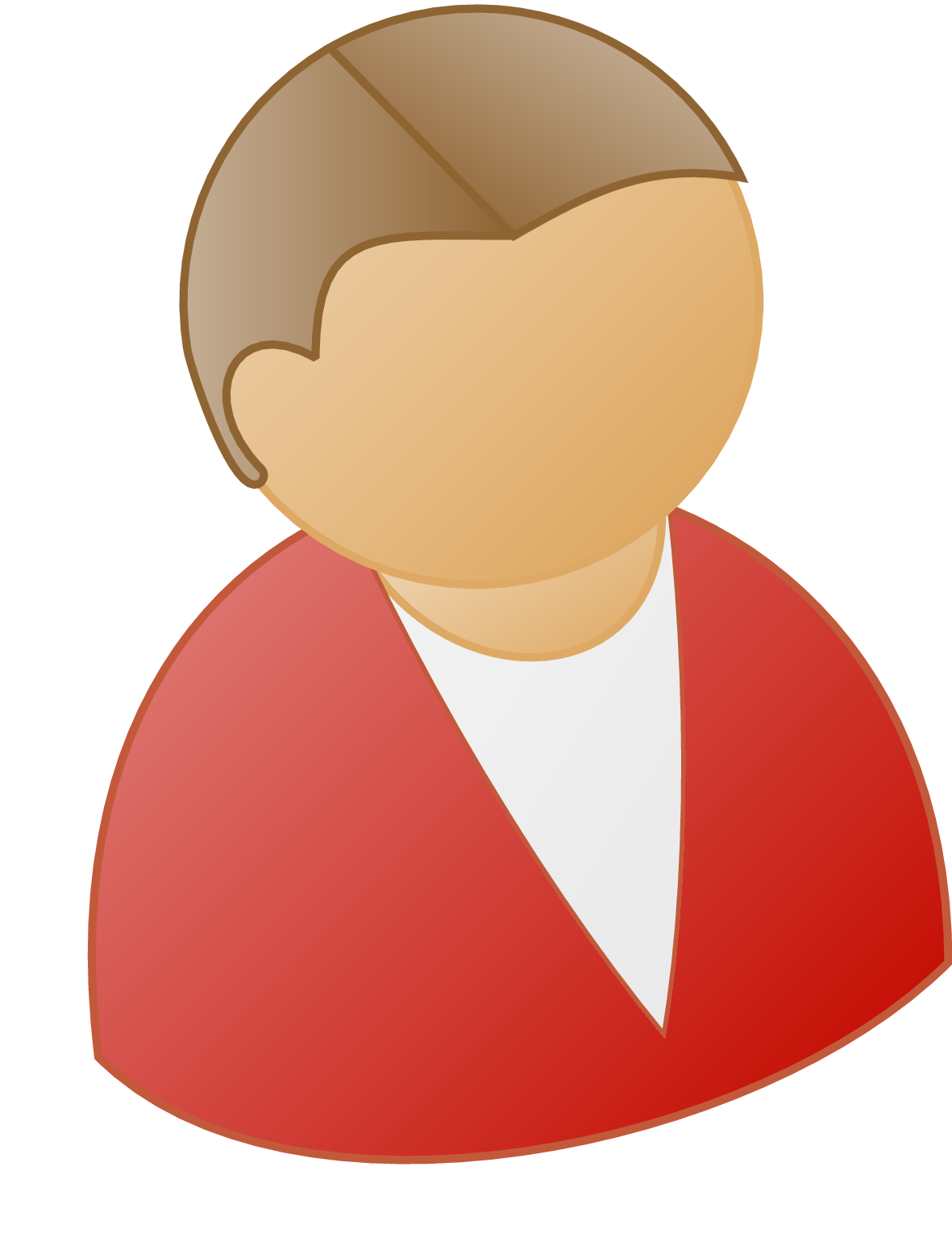 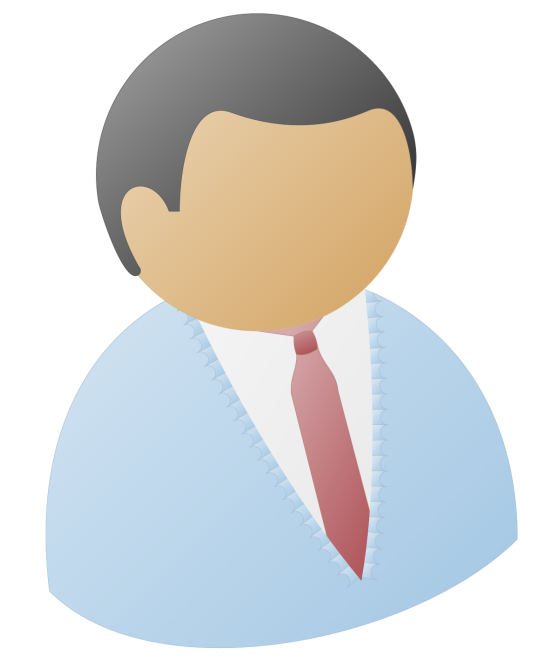 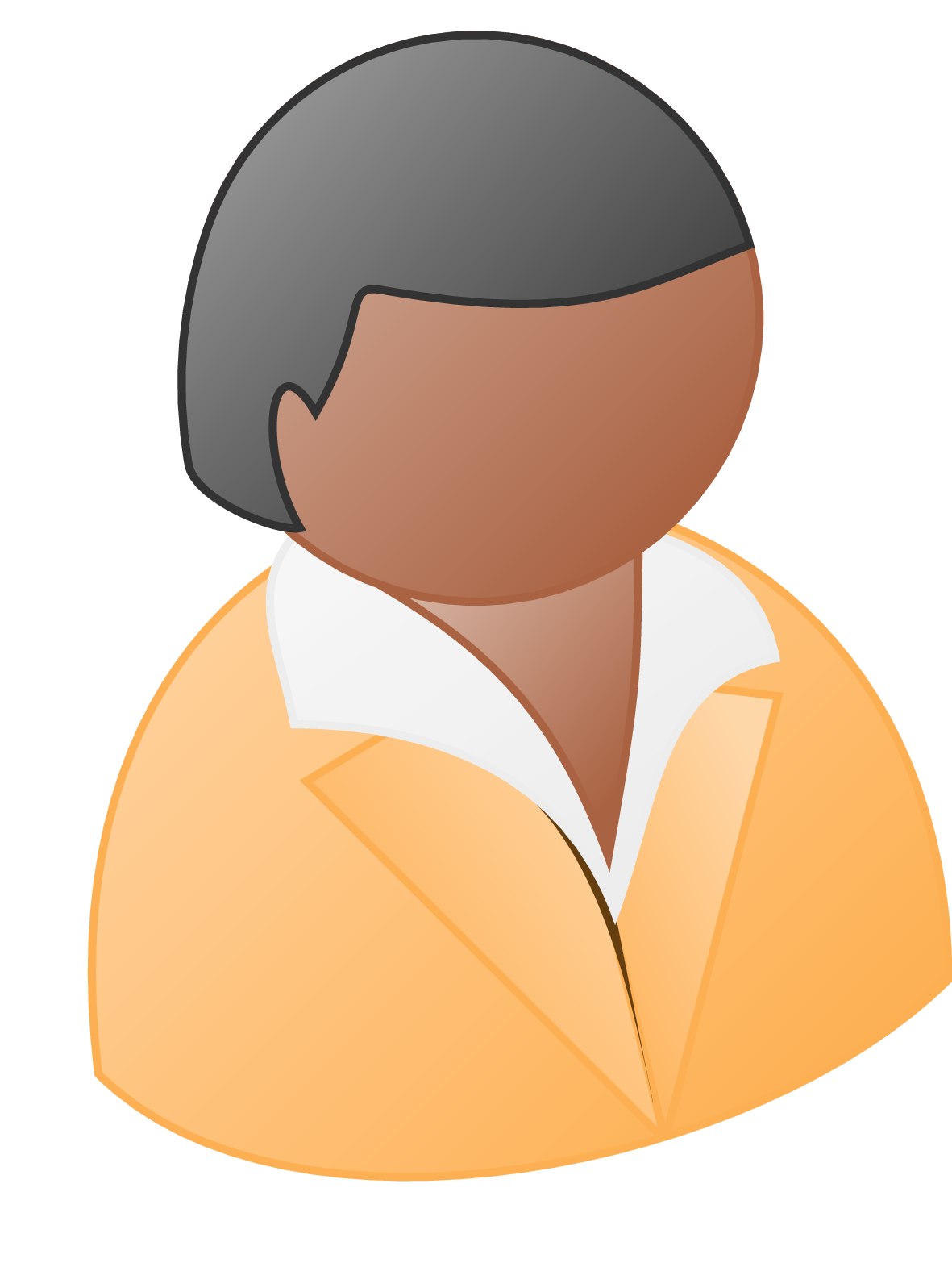 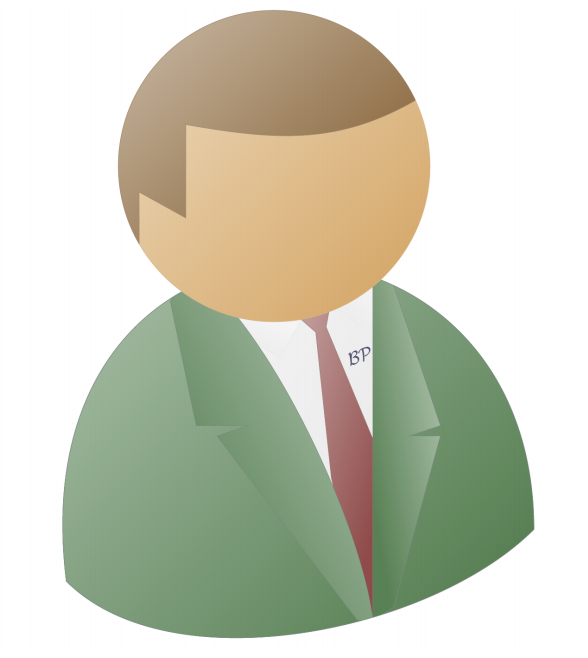 Packed Secret Sharing
Addition
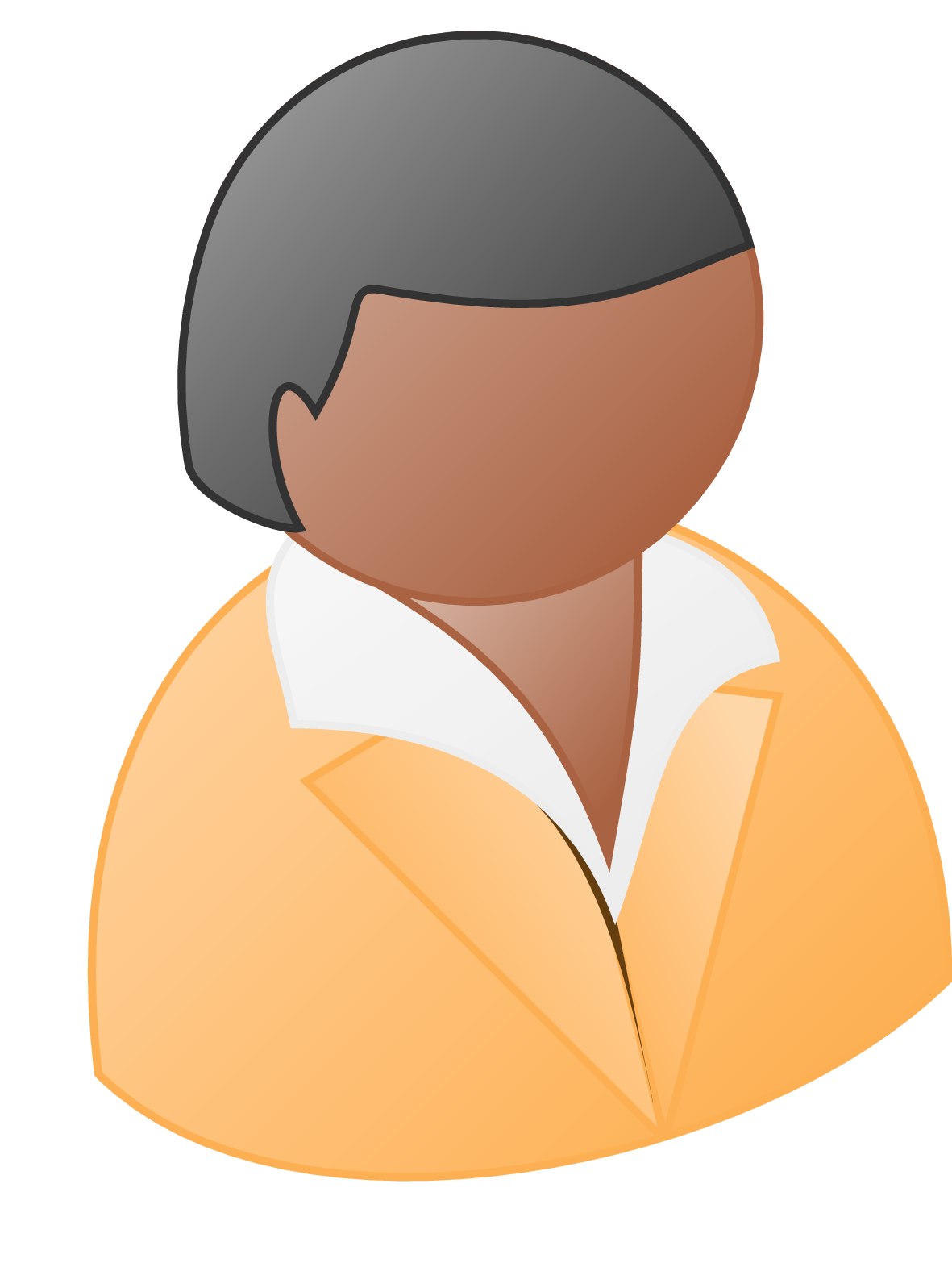 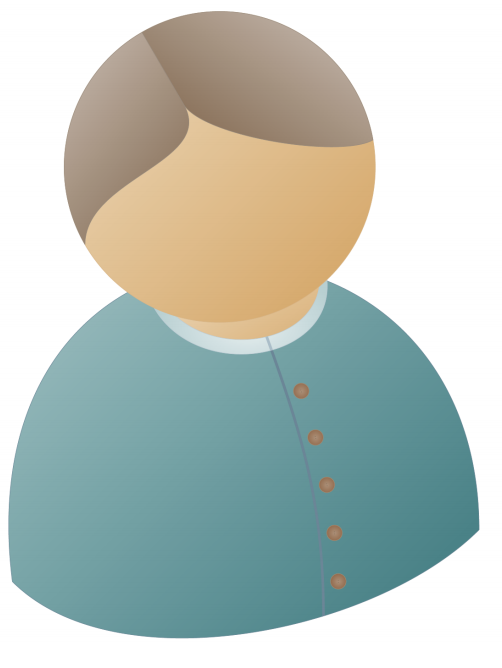 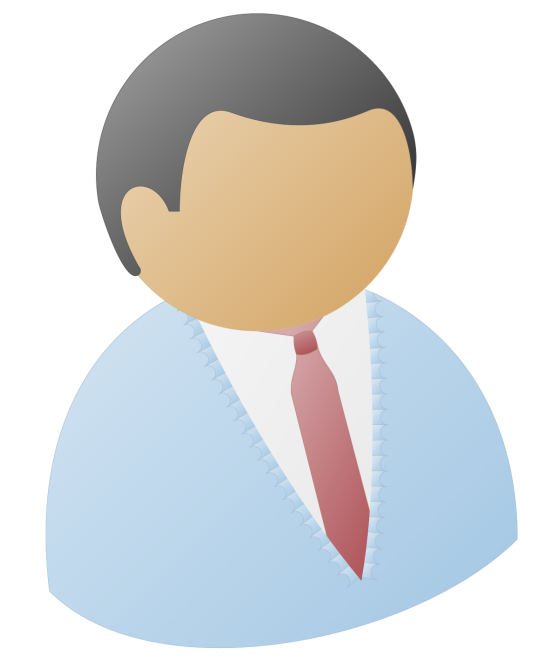 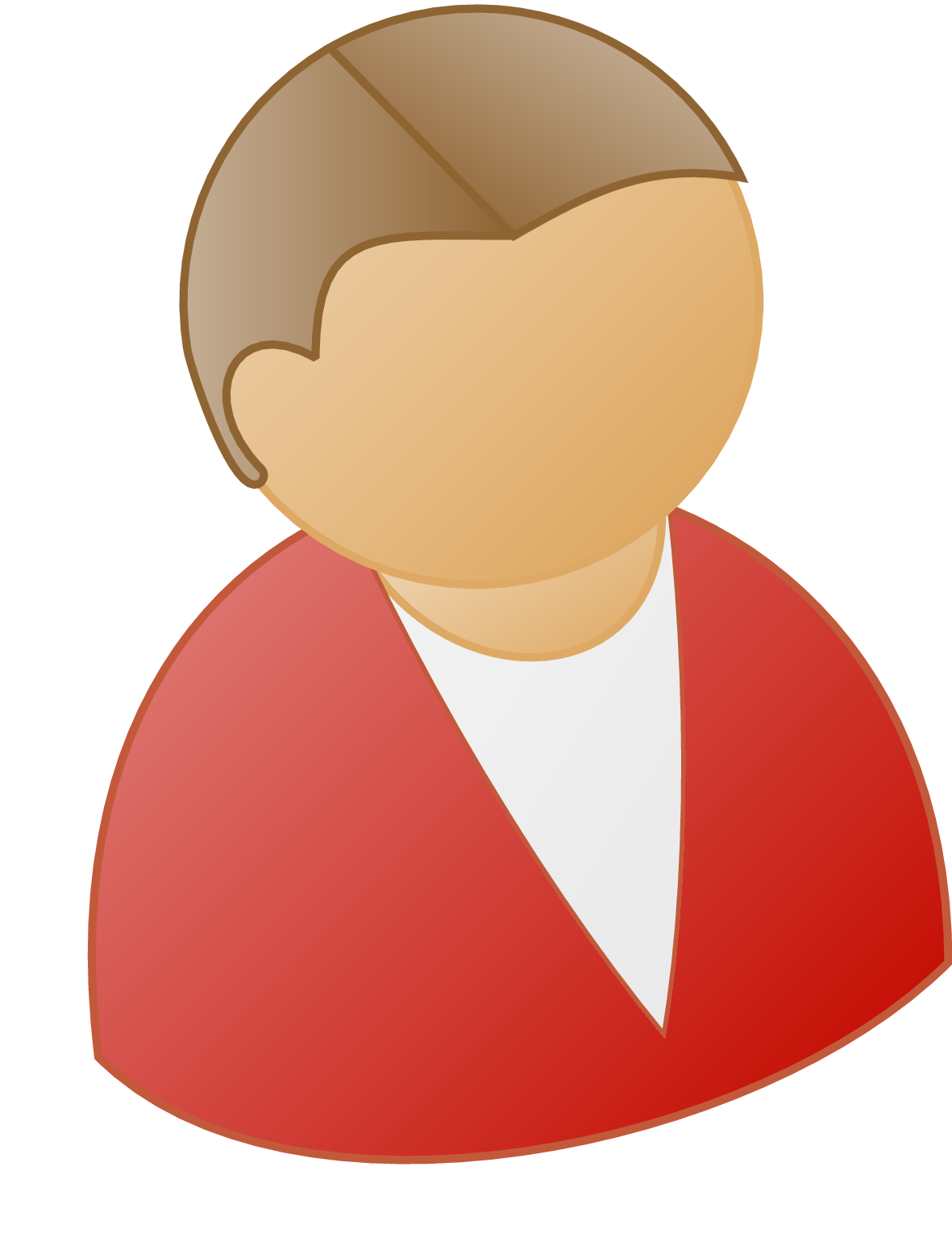 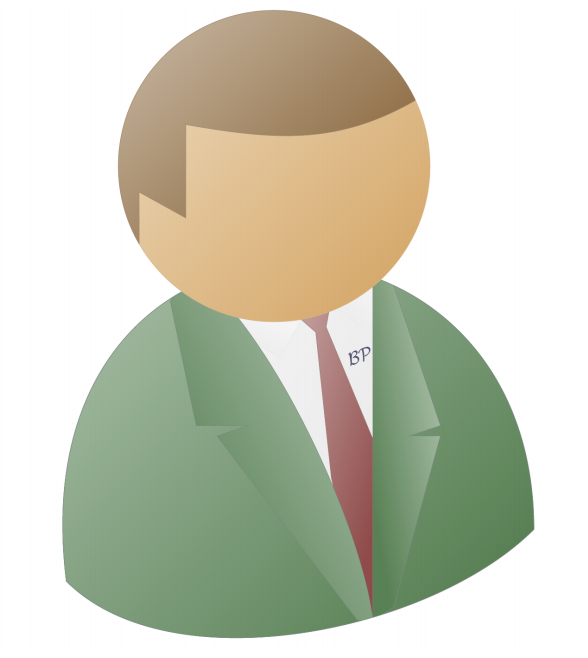 Computing using PSS
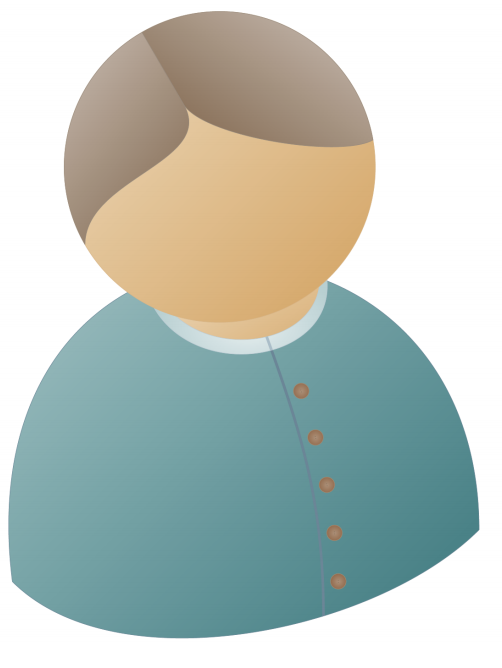 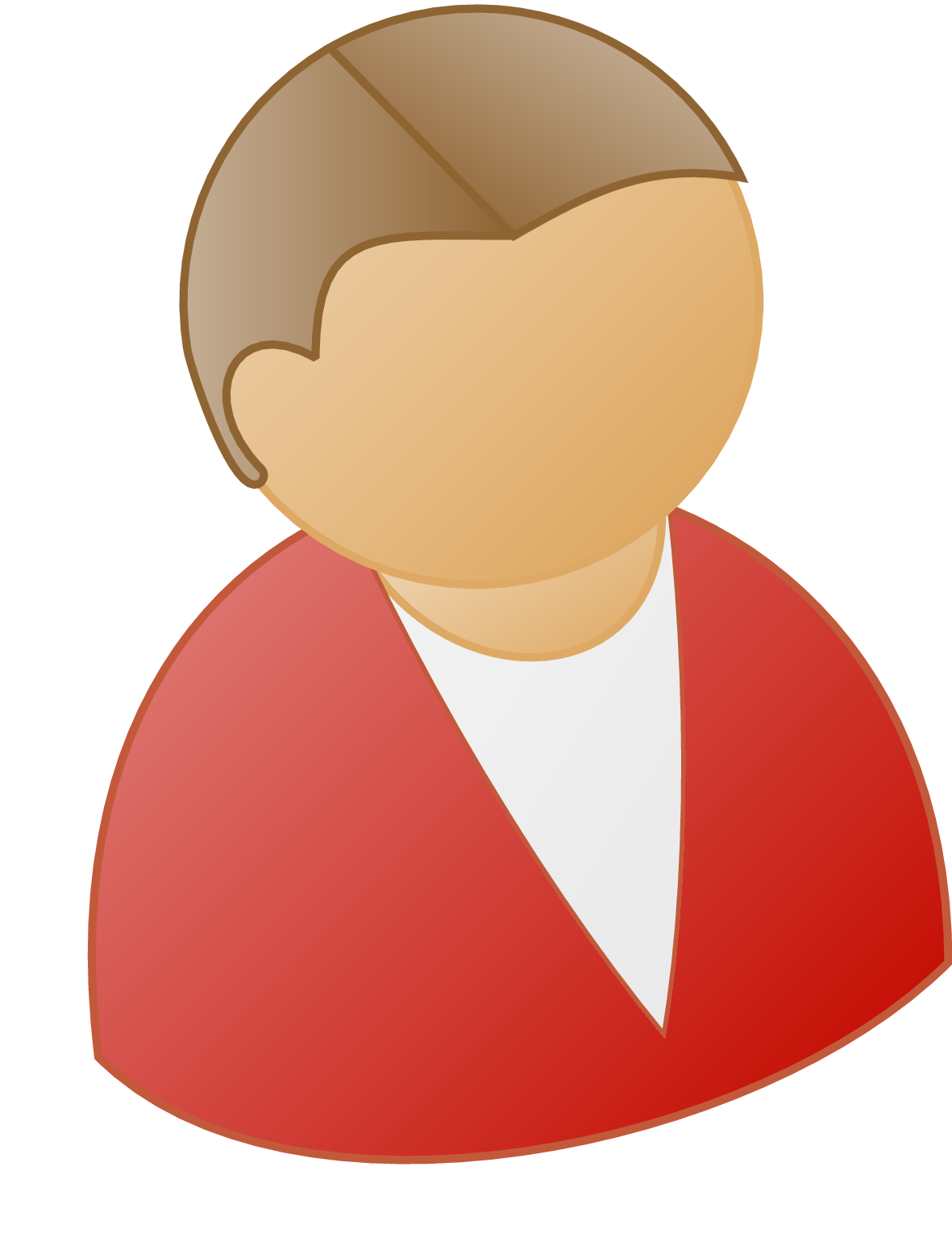 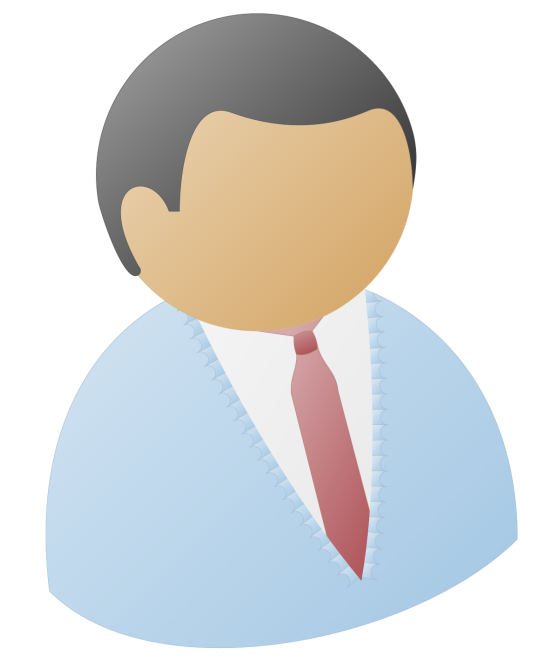 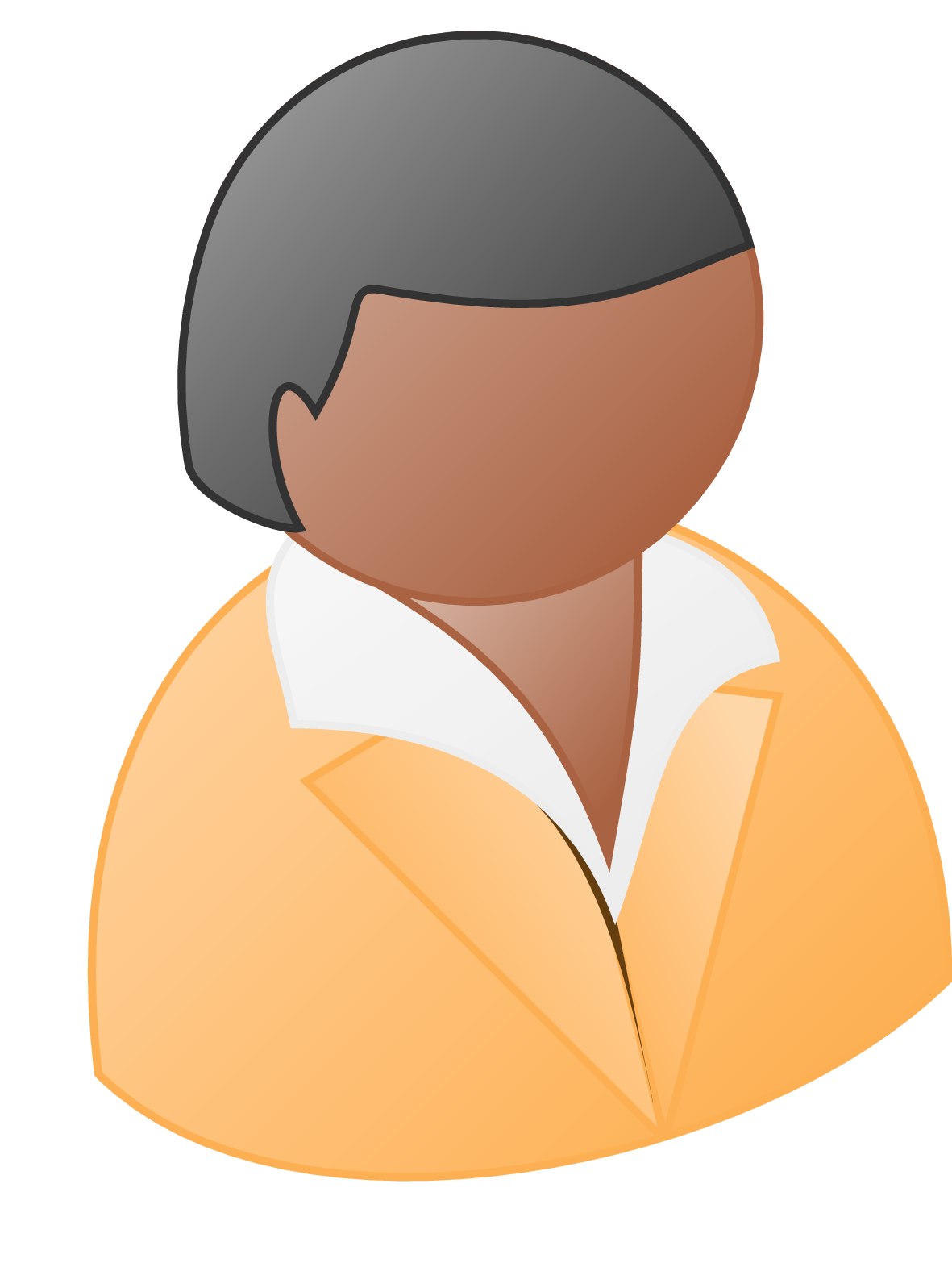 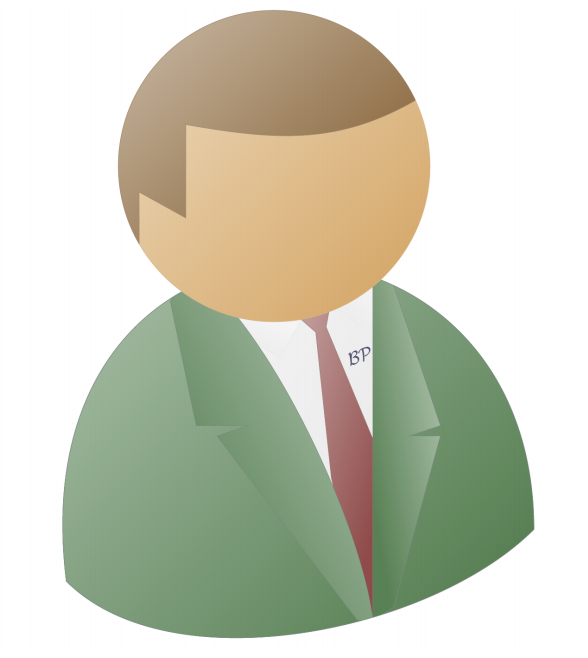 Packed Secret Sharing
Multiplication
Addition
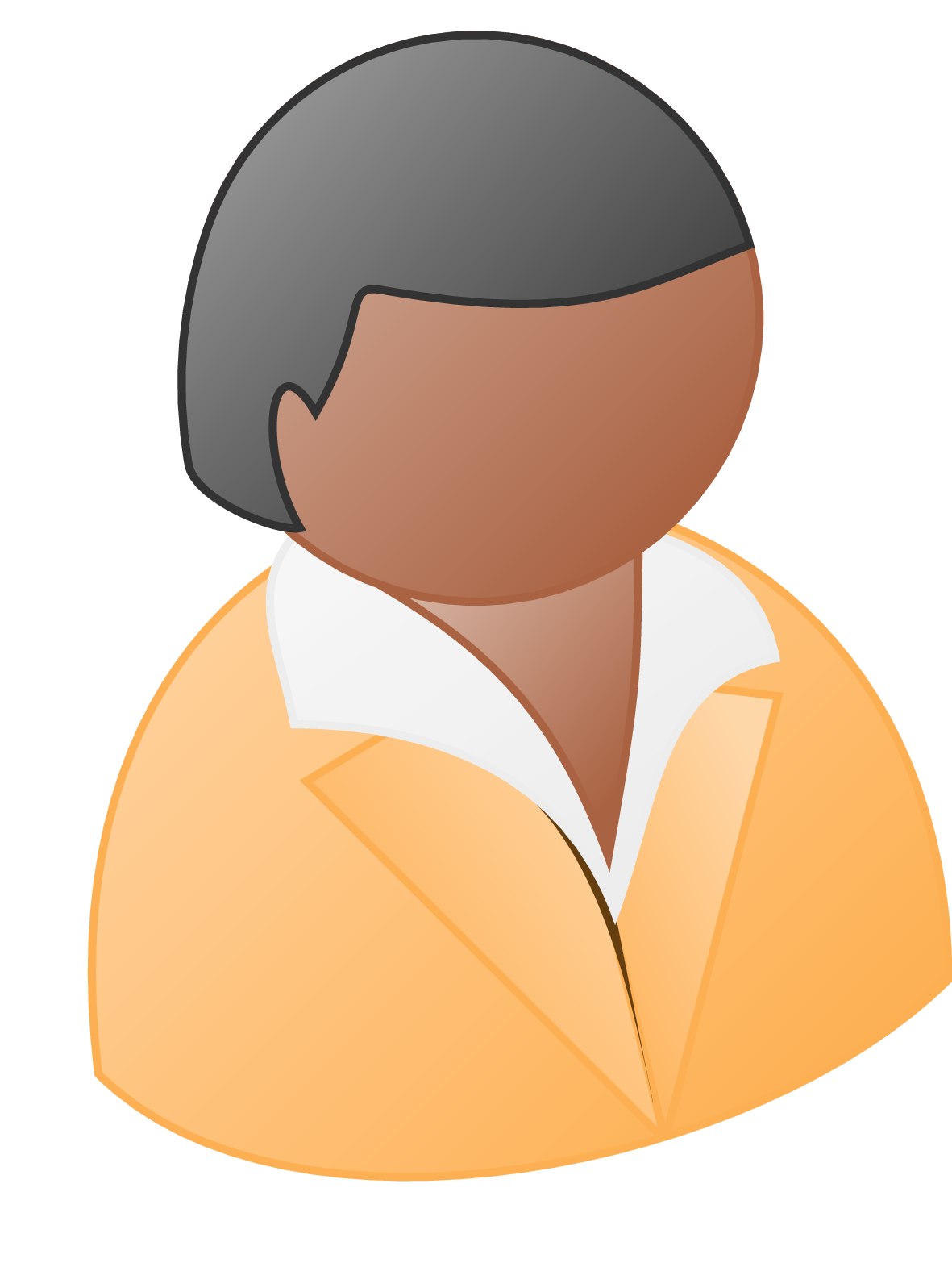 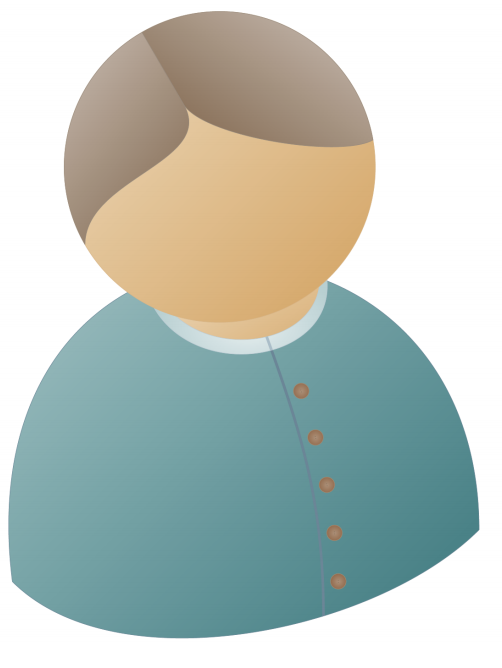 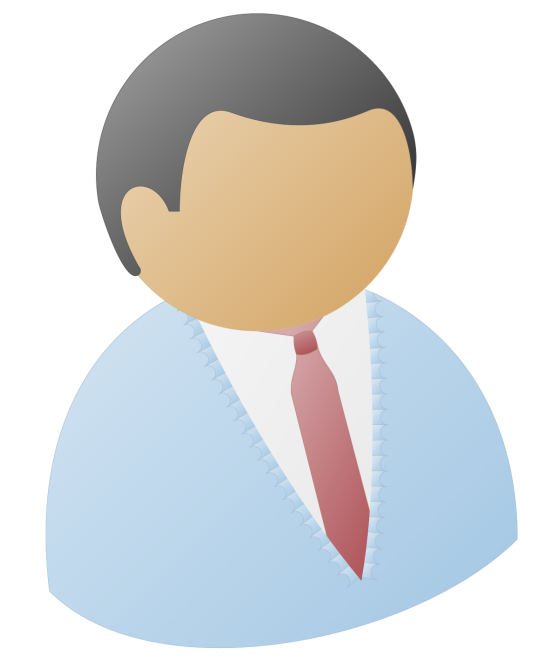 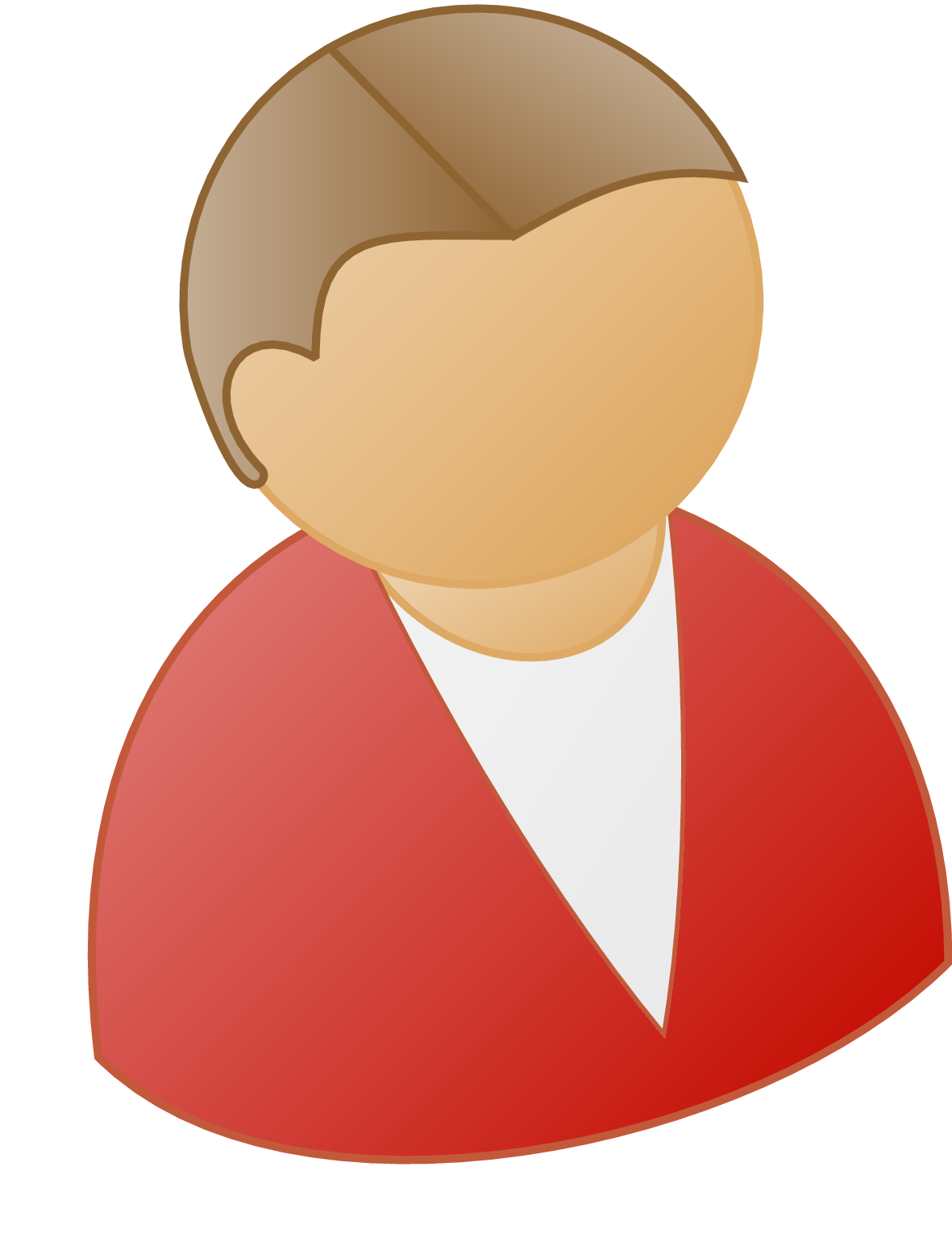 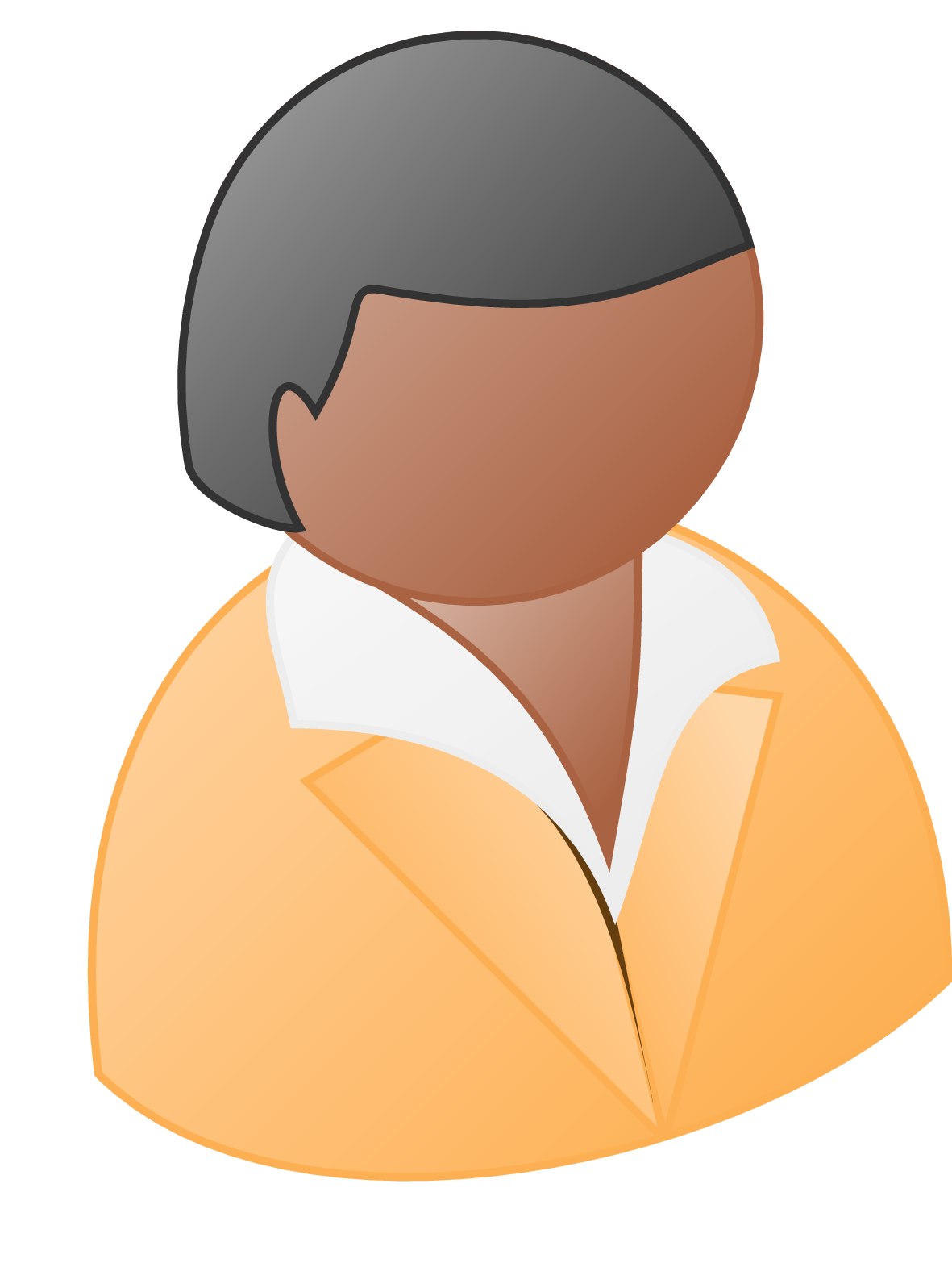 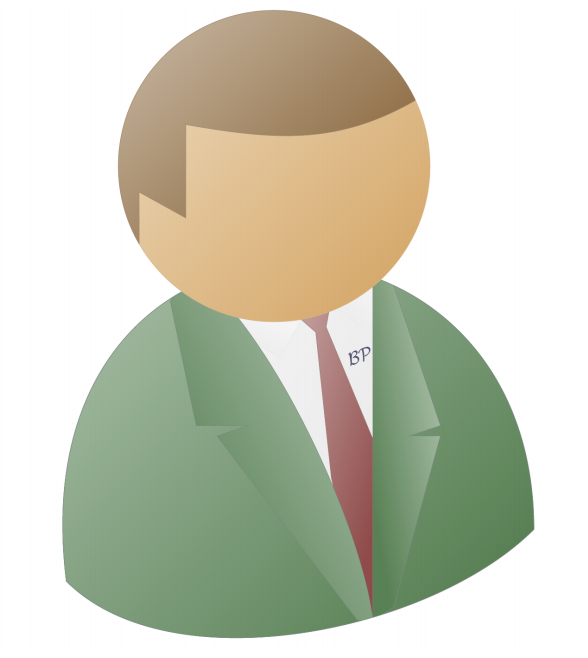 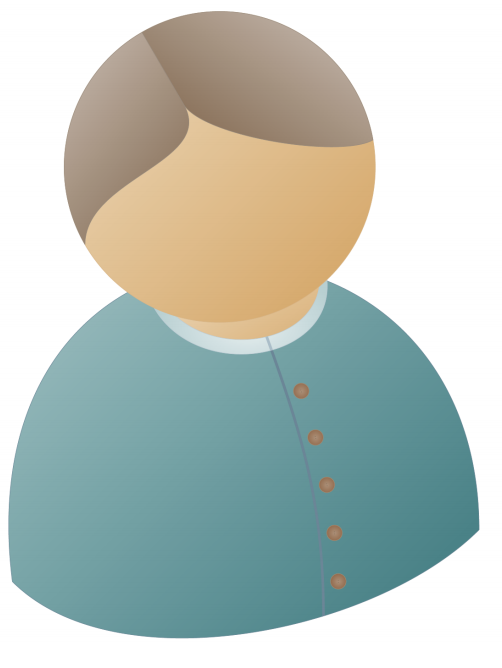 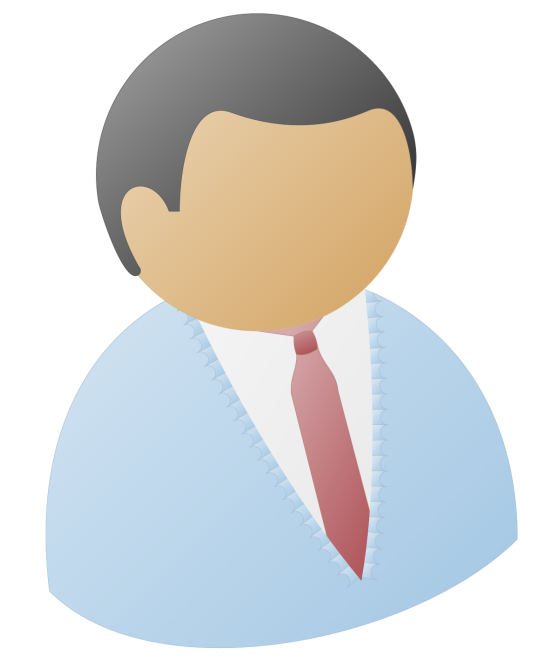 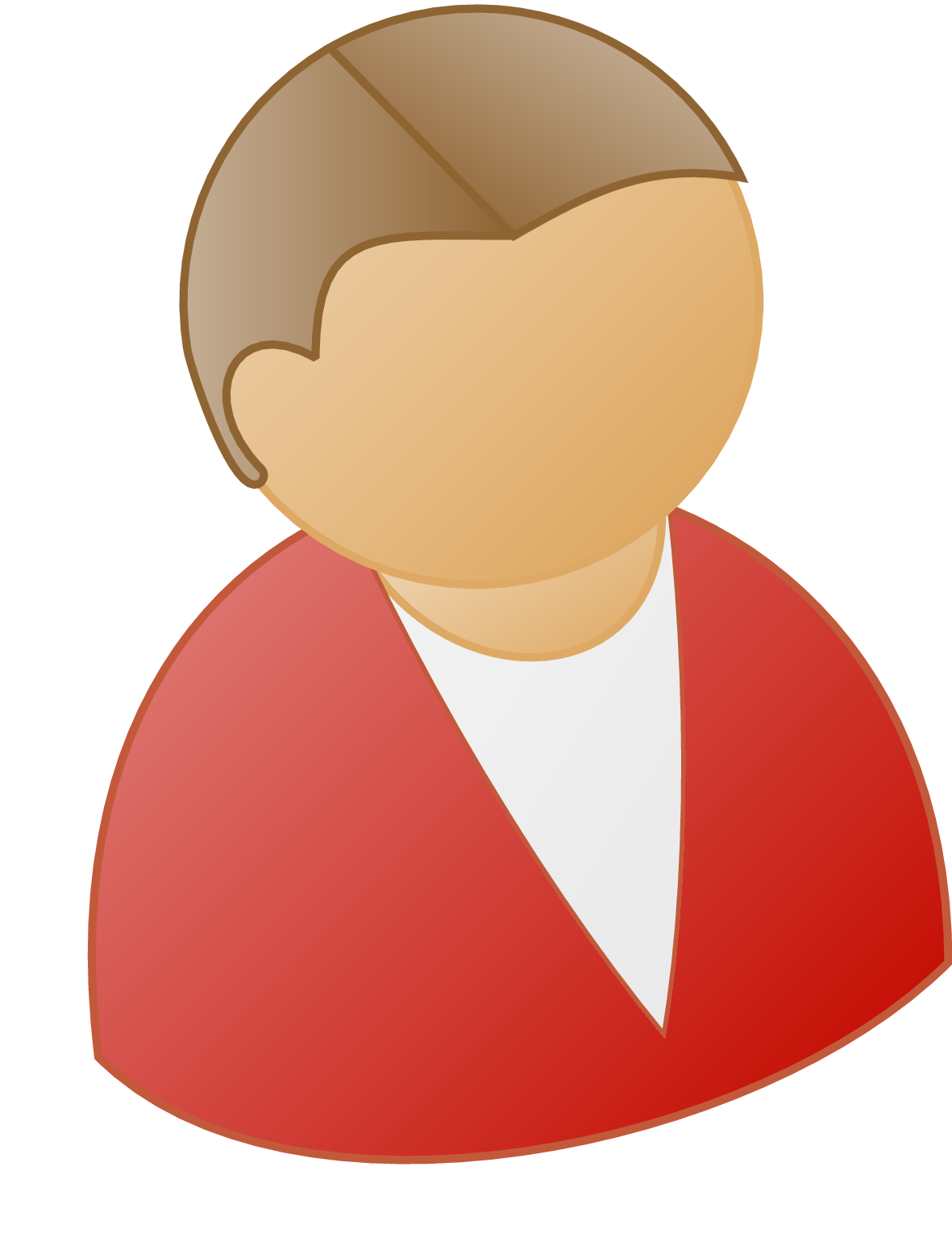 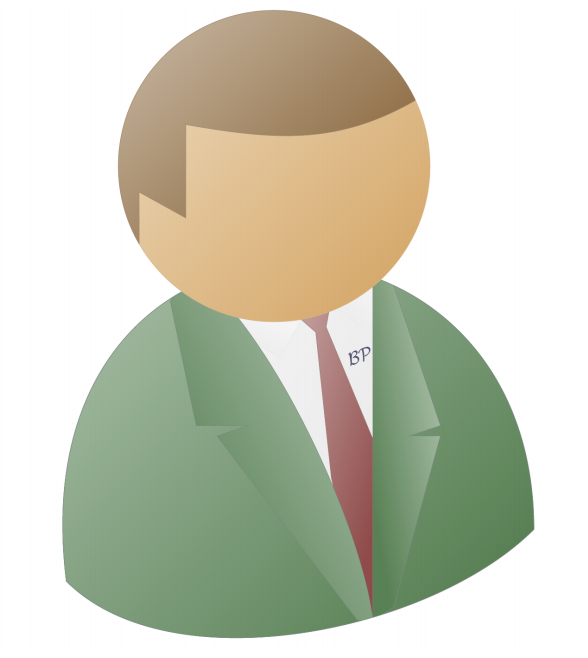 Computing using PSS
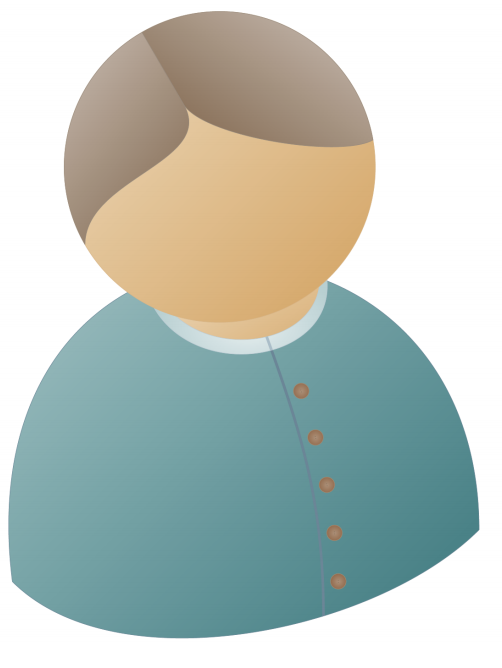 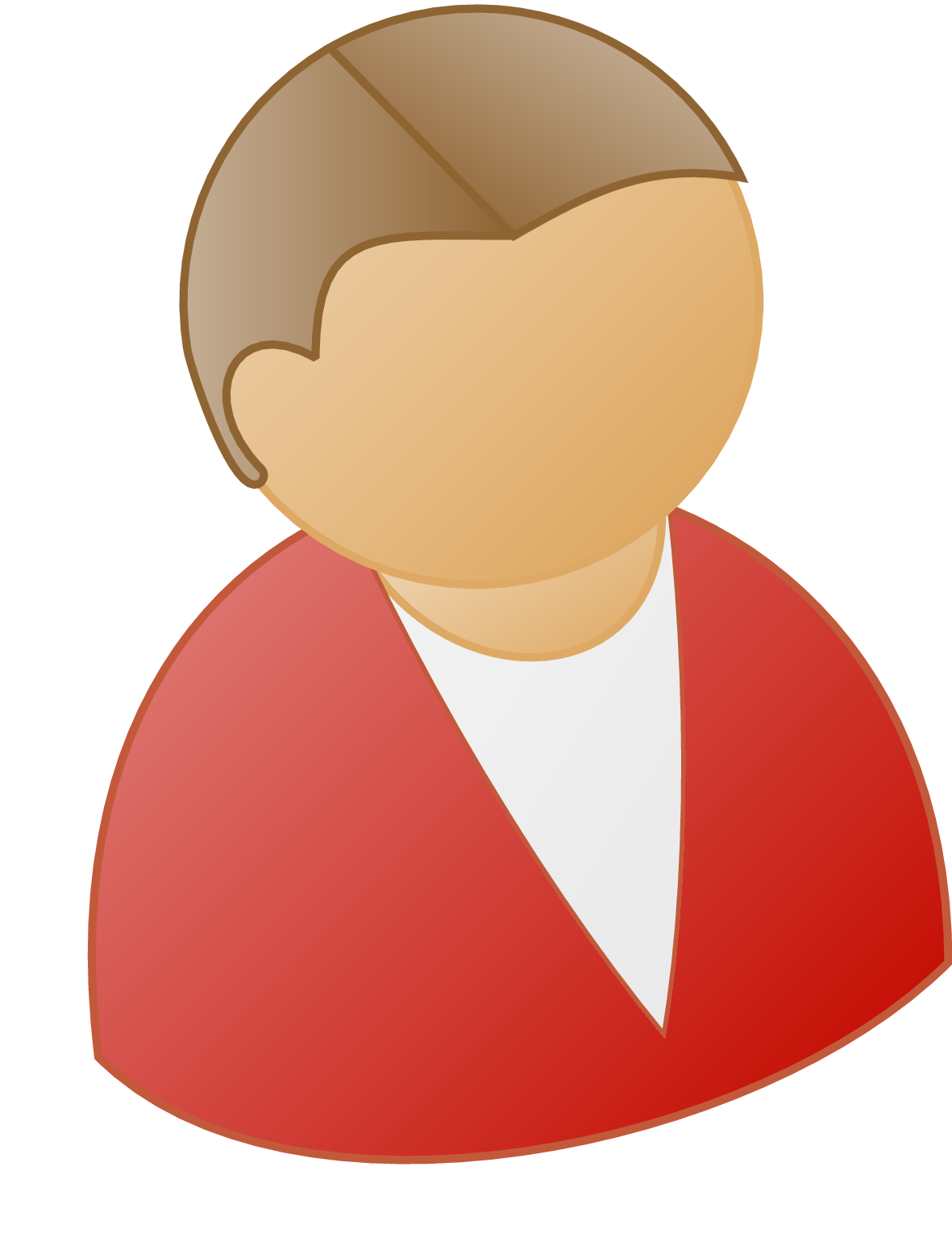 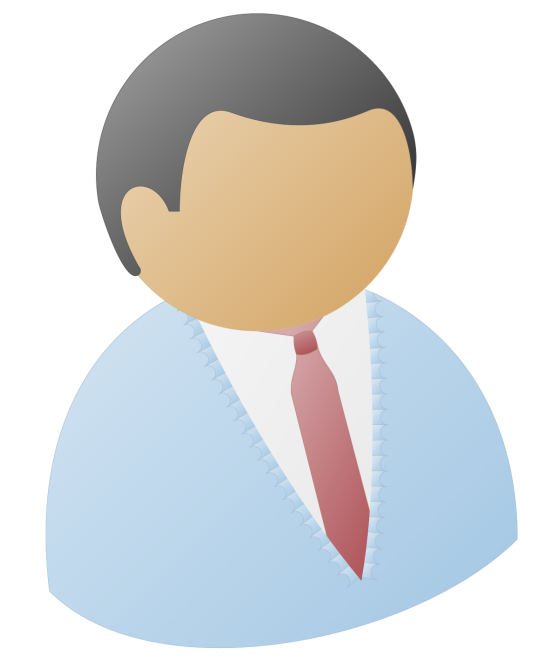 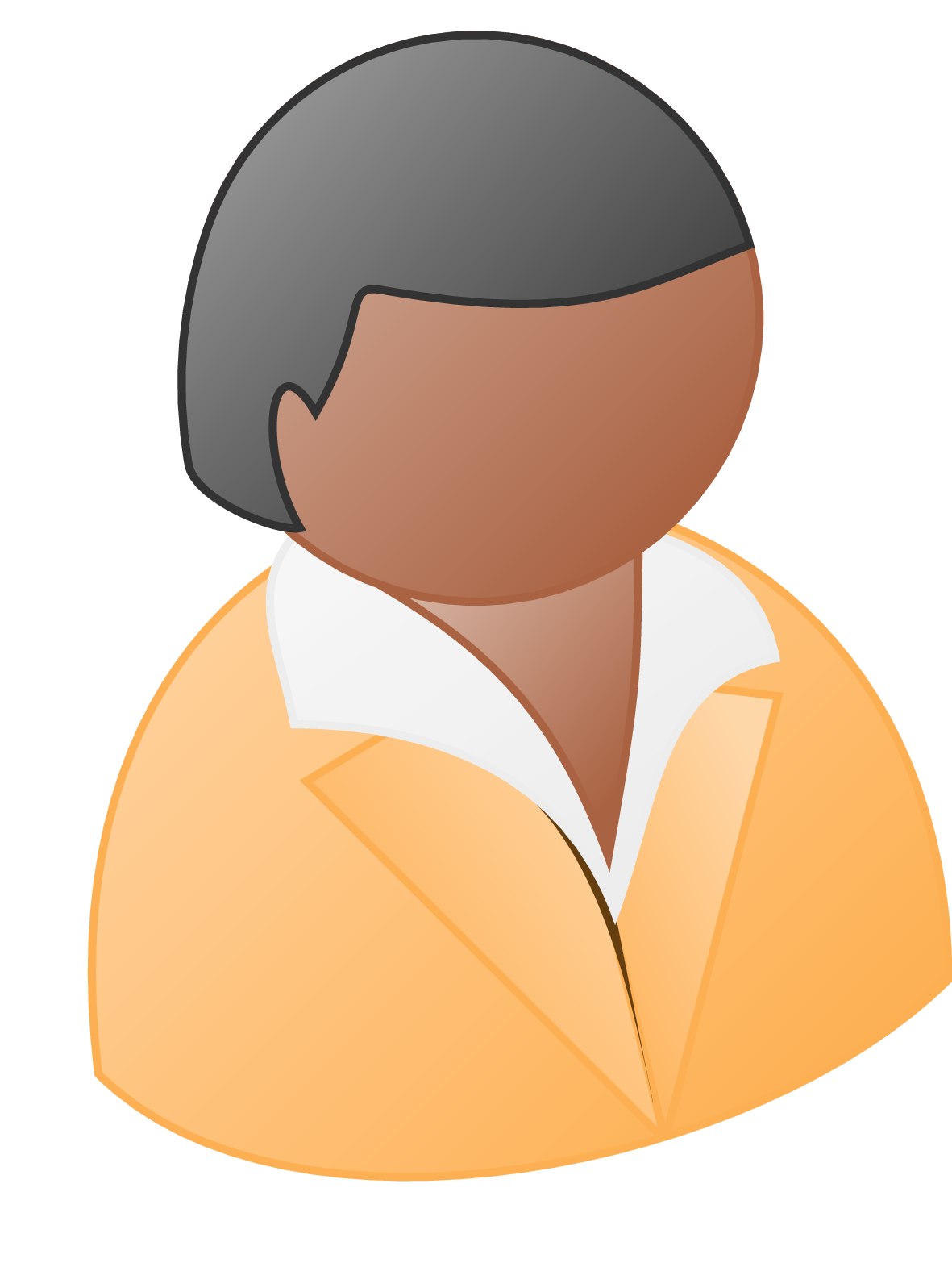 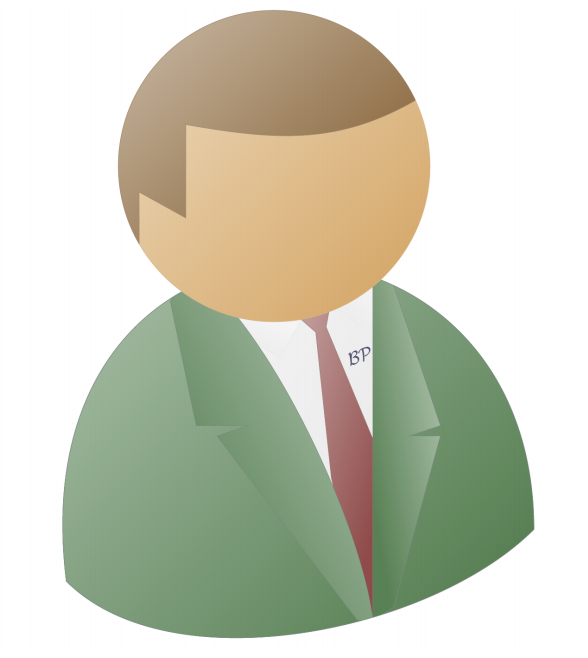 Packed Secret Sharing
Multiplication
Addition
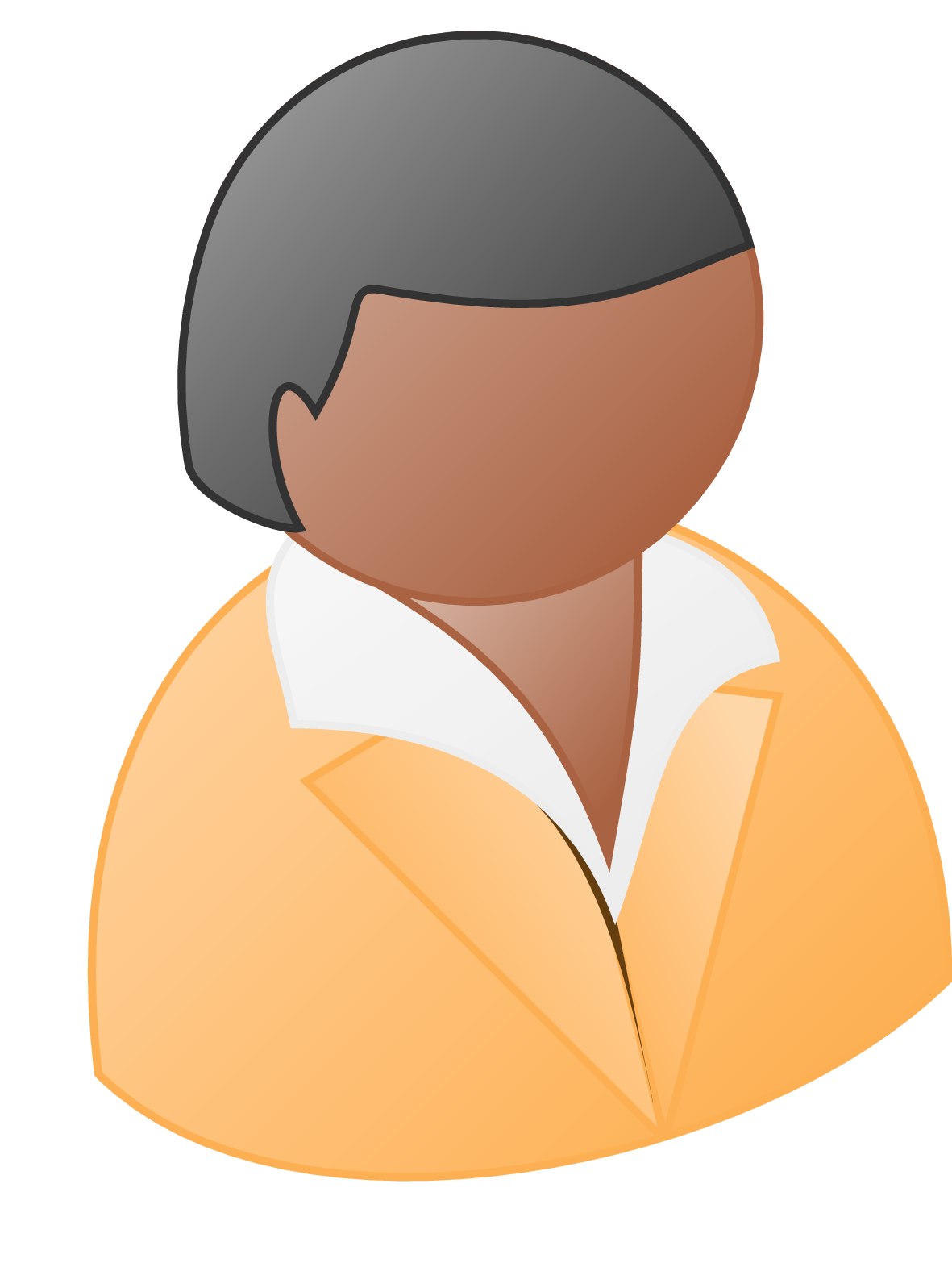 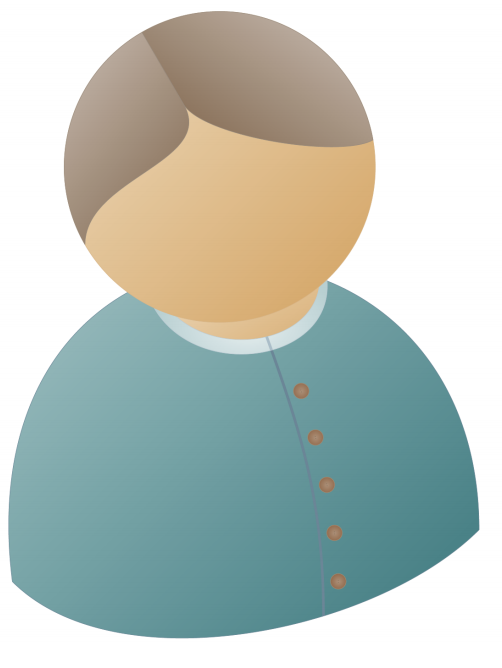 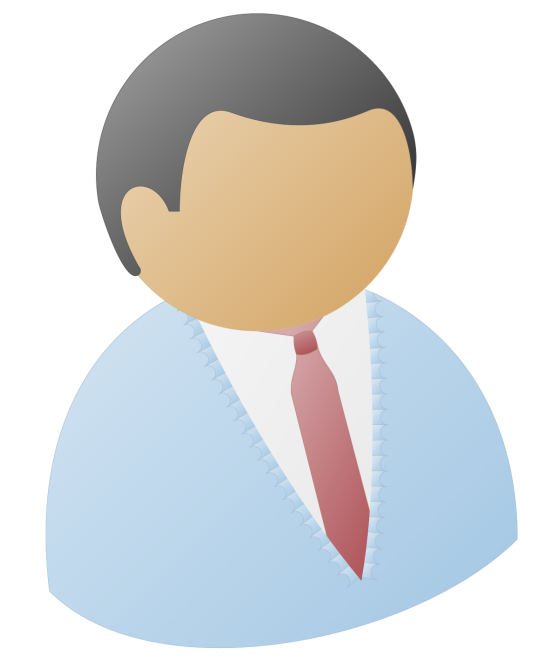 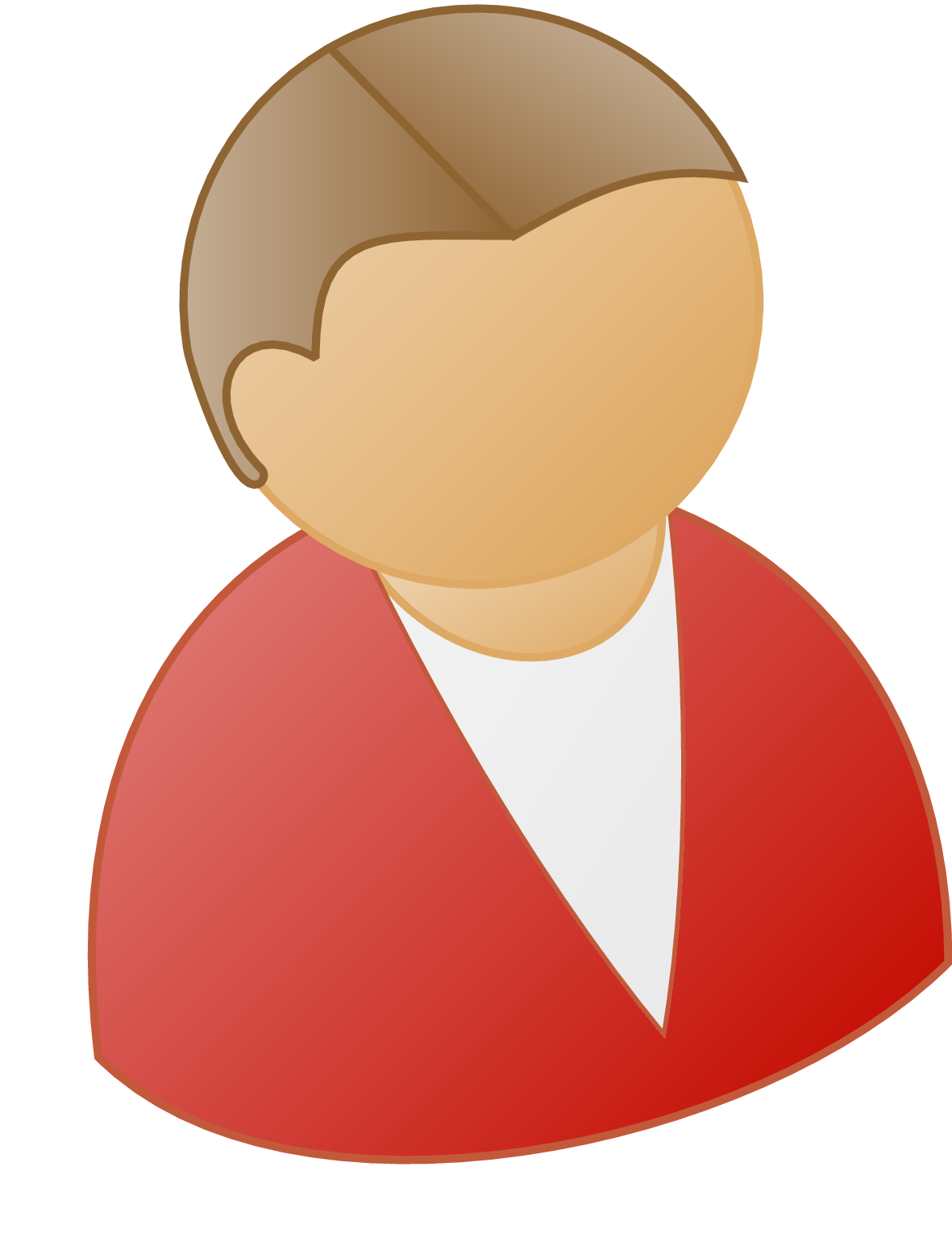 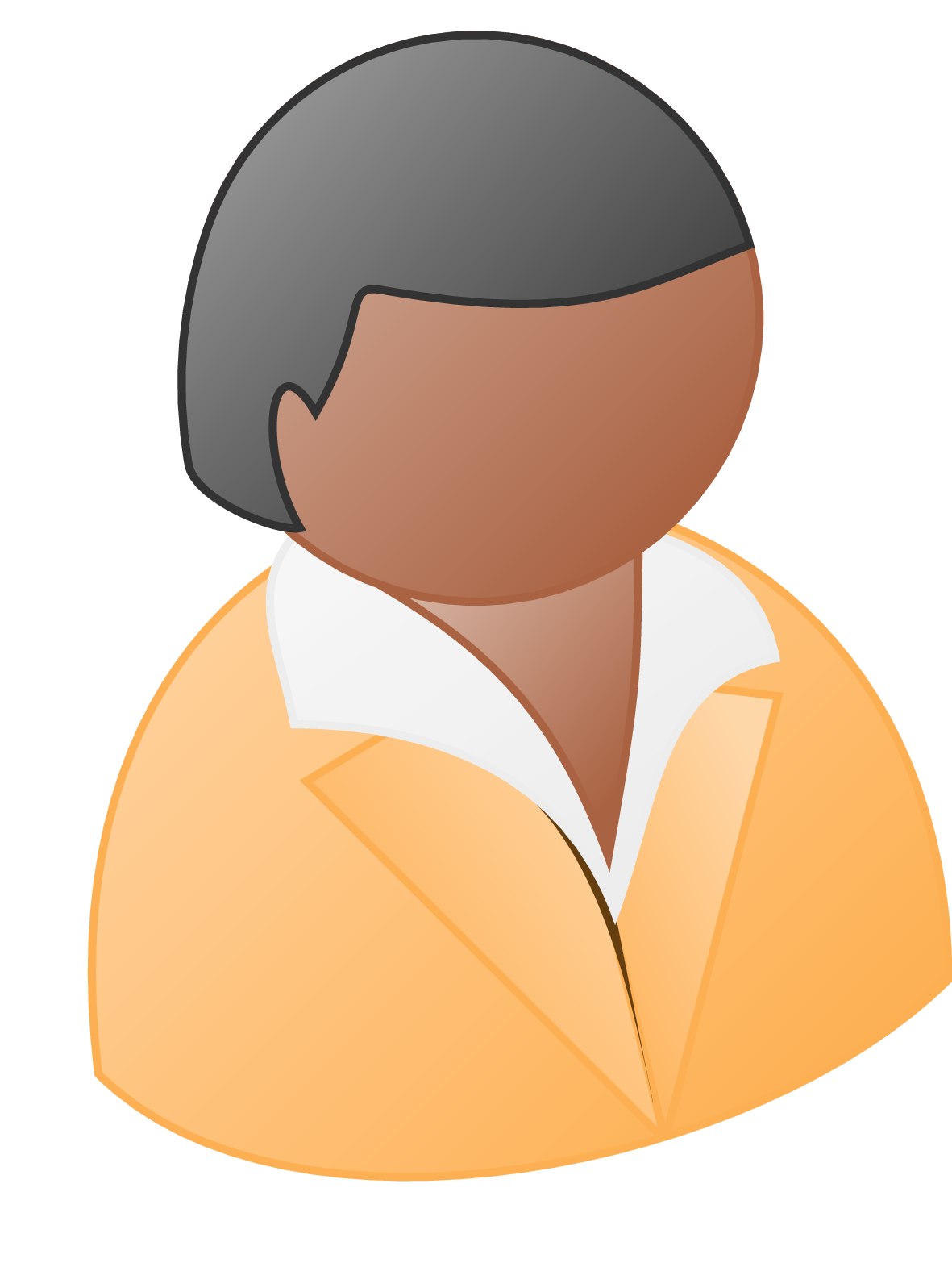 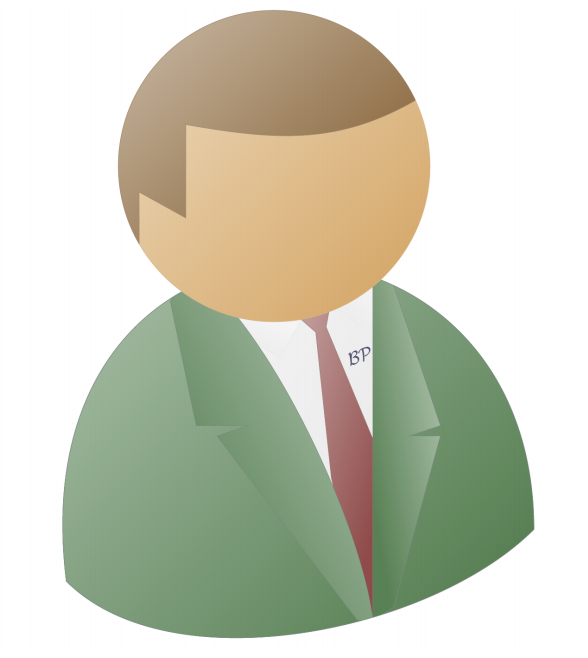 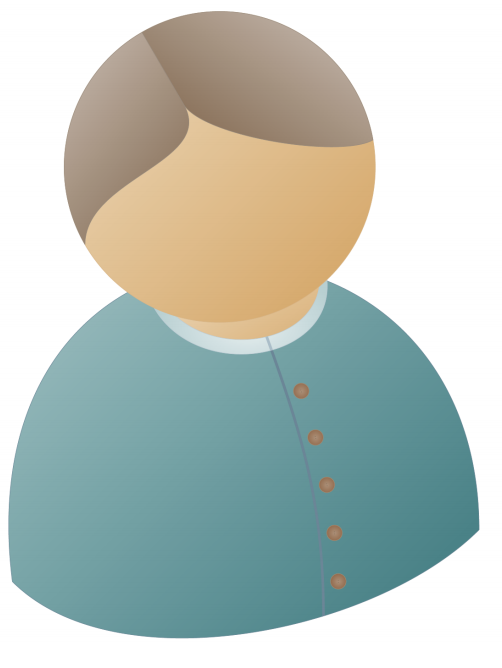 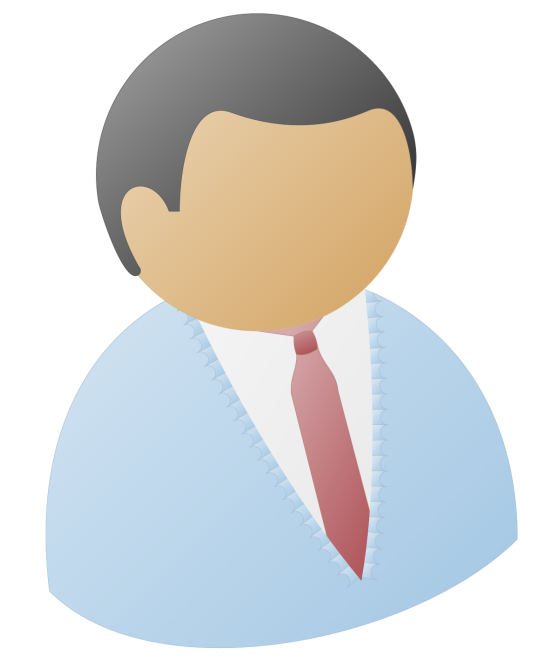 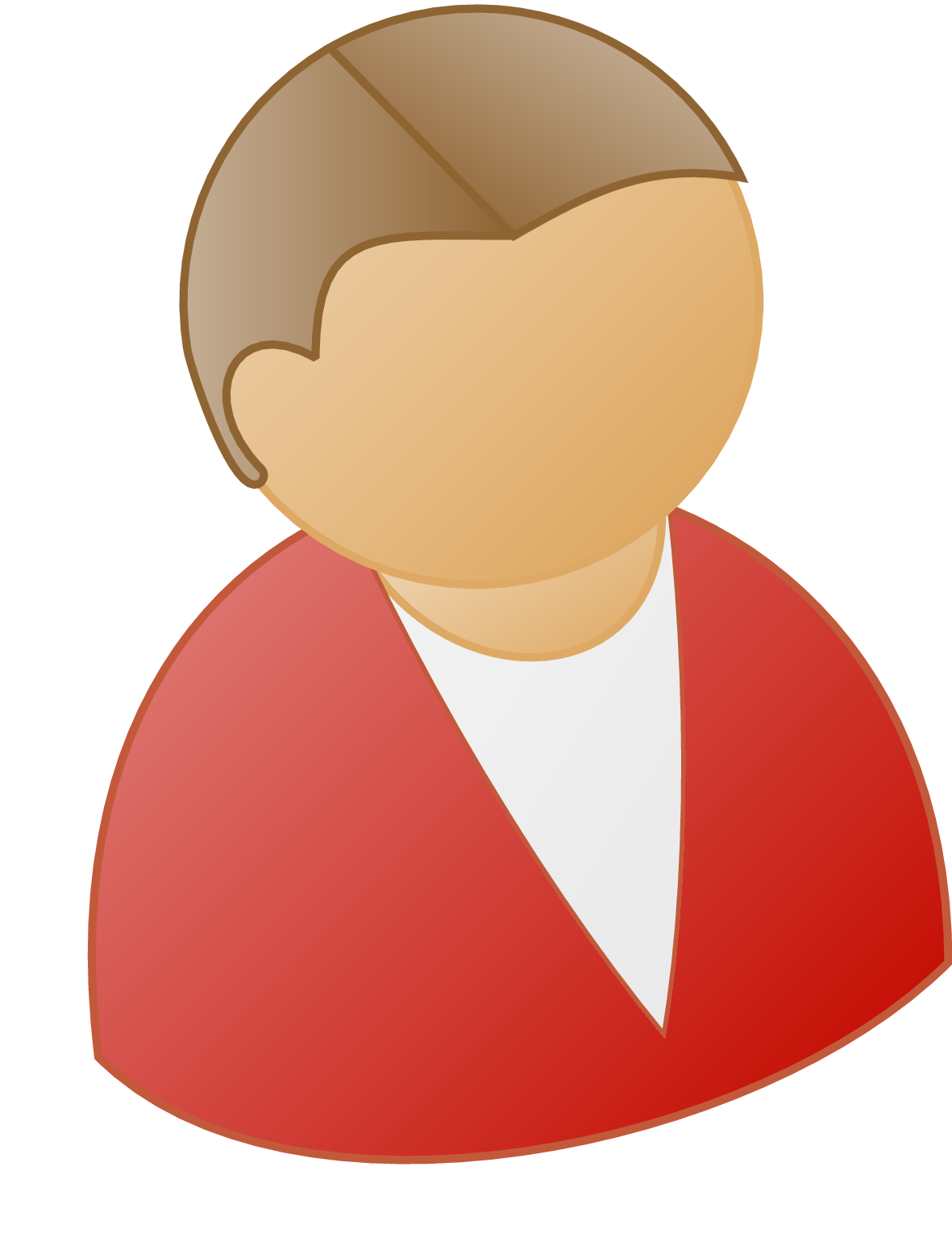 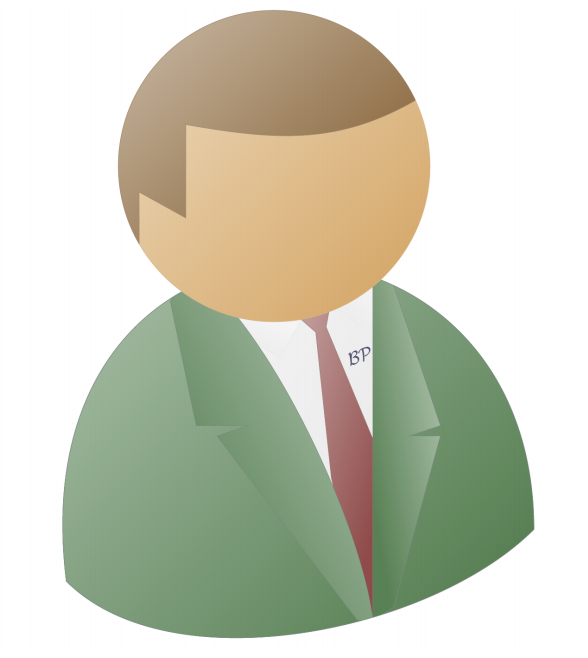 Building Blocks in Groth16, Marlin, Plonk
Multi-Scalar Multiplications (MSM)
Partial Products
Fast Fourier Transform (FFT)
Polynomial Multiplication and Division
A combination of addition, multiplication and FFT operations
For converting between coefficient and evaluation representation of polynomials
Distributed Protocol for Partial Products
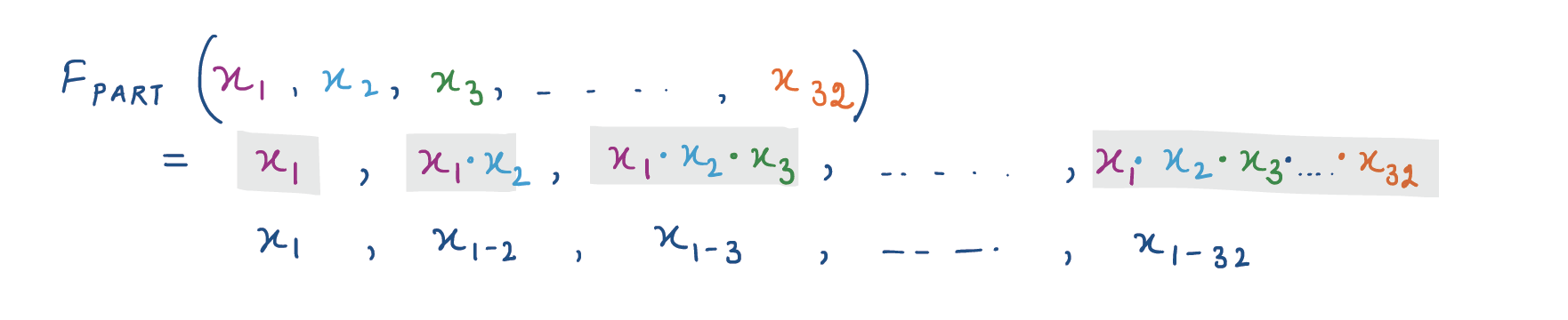 Distributed Protocol for Partial Products
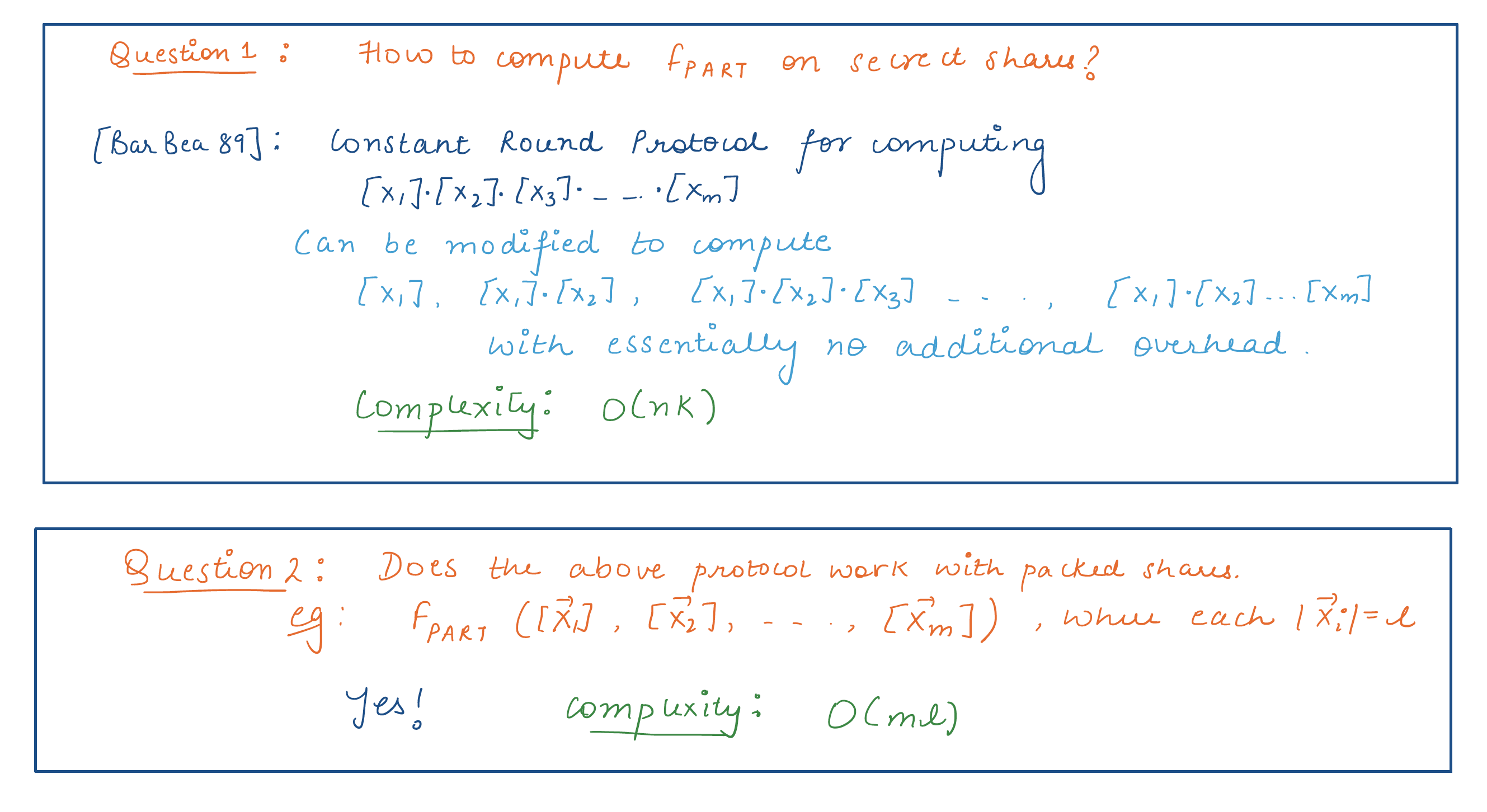 Distributed Protocol for Partial Products
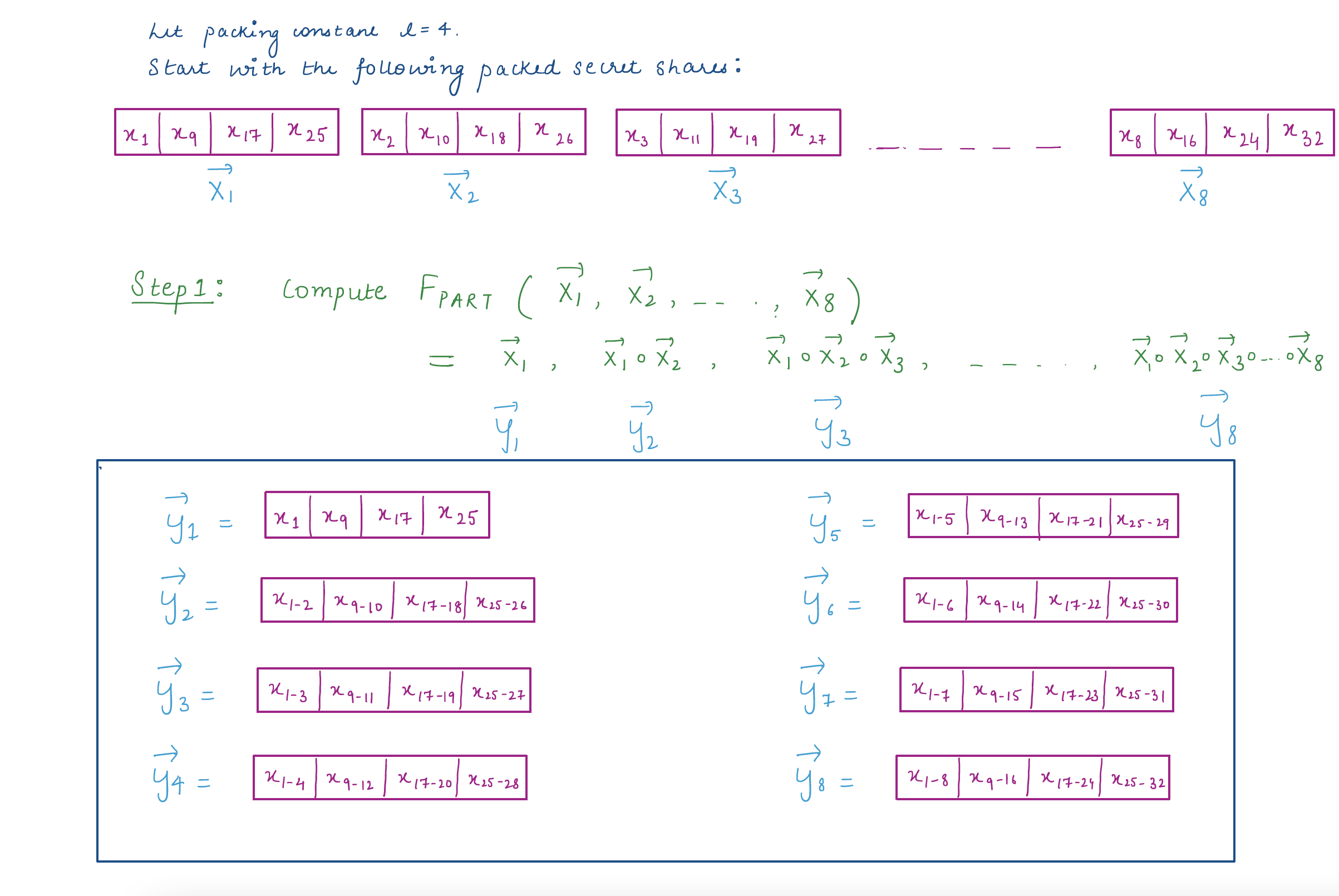 [Speaker Notes: \]
Distributed Protocol for Partial Products
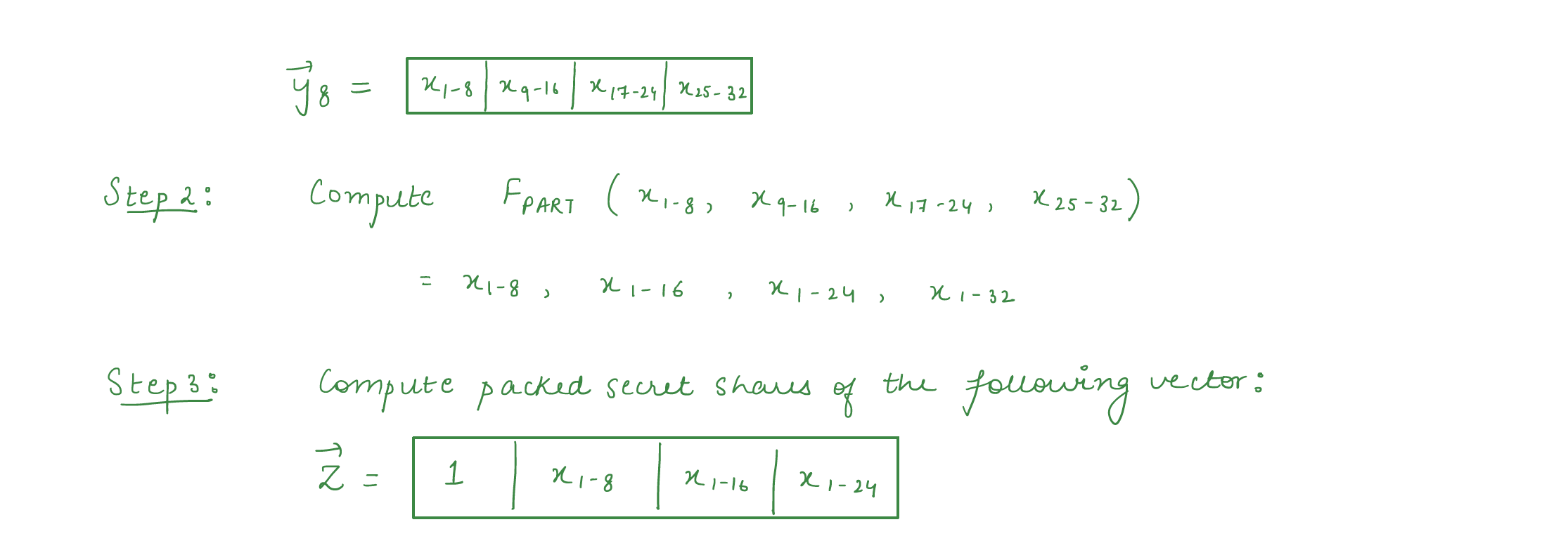 Distributed Protocol for Partial Products
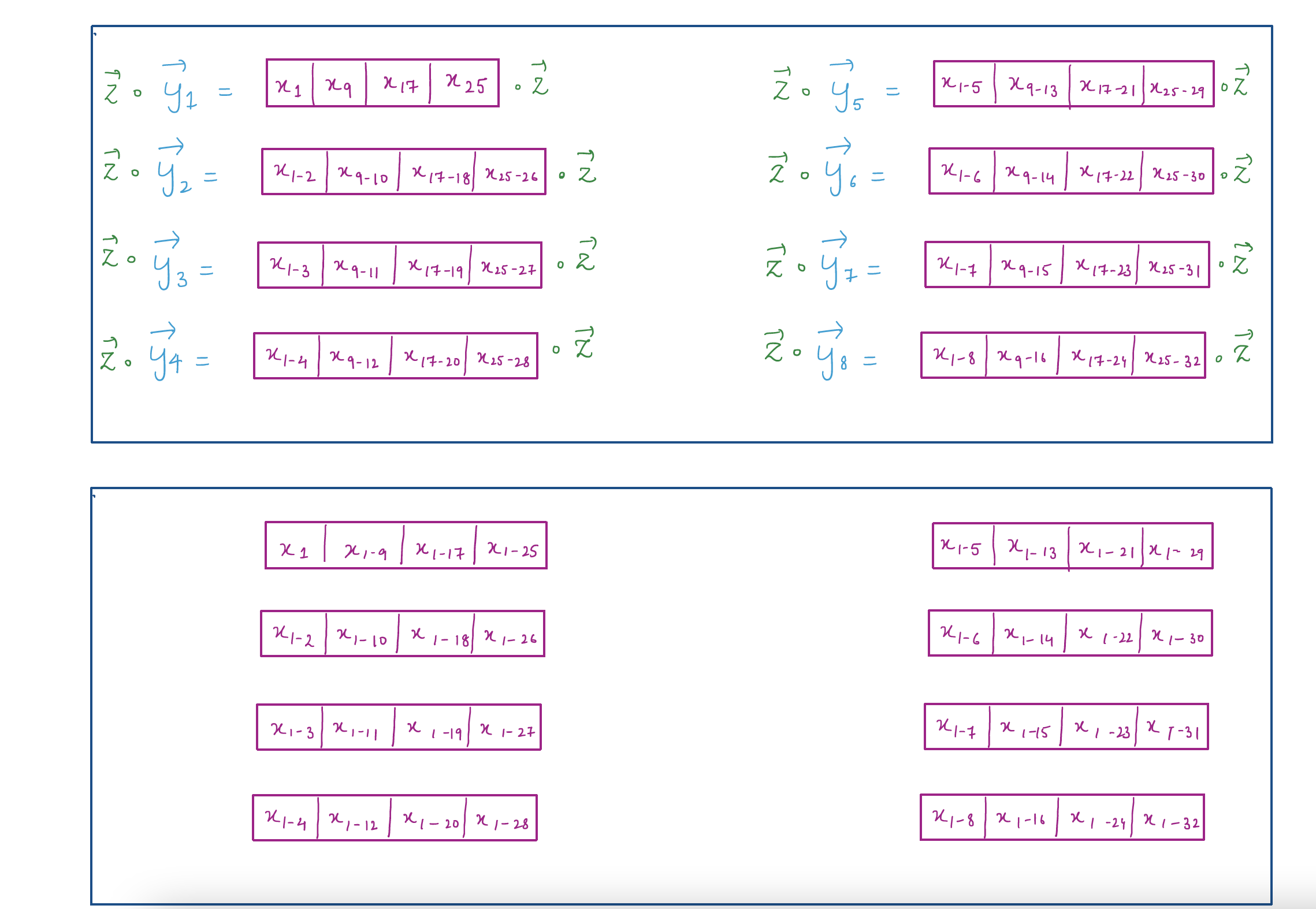 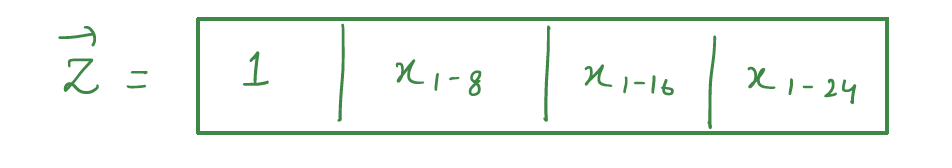 Distributed Protocol for Fast Fourier Transform
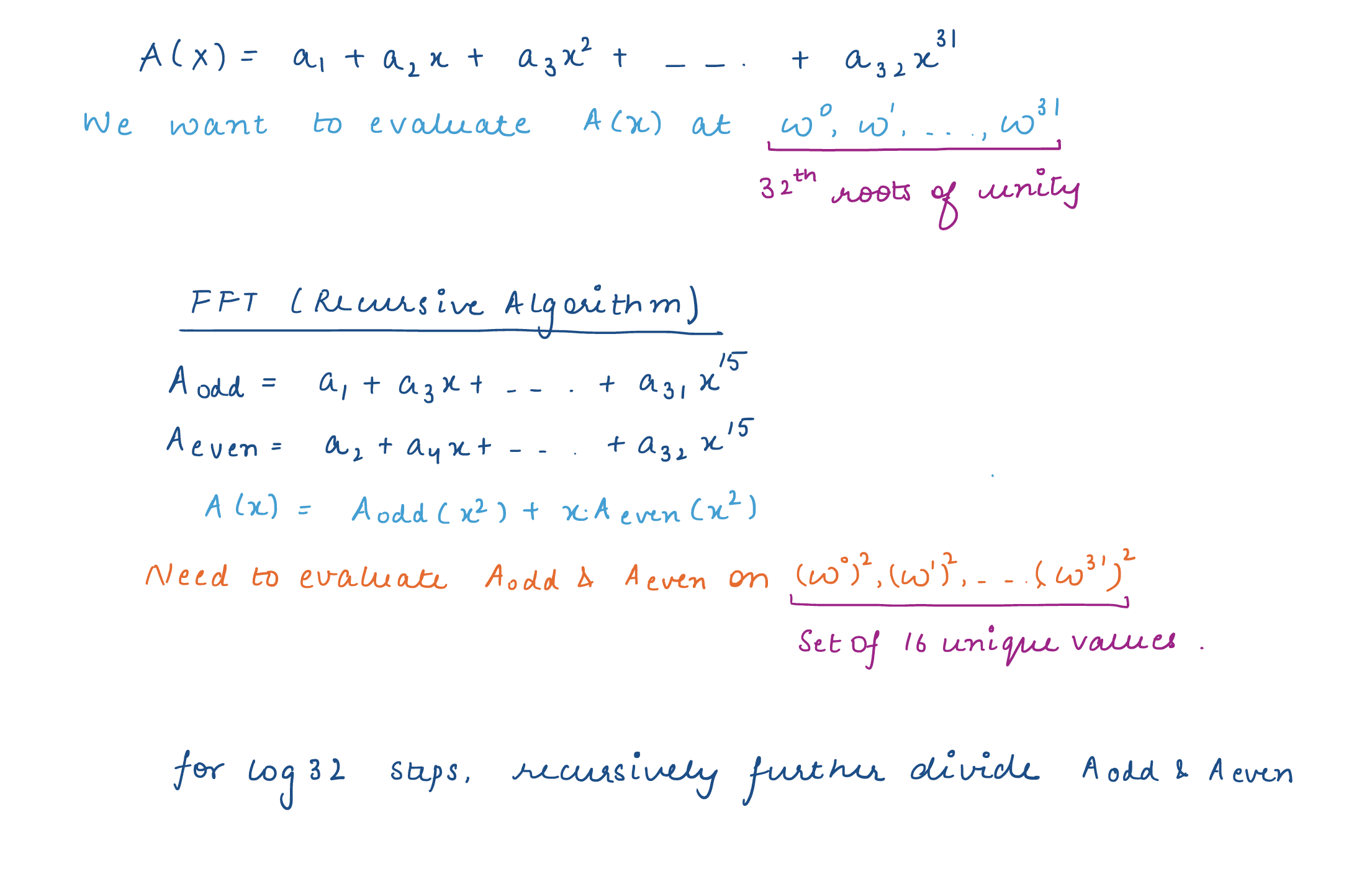 Distributed Protocol for Fast Fourier Transform
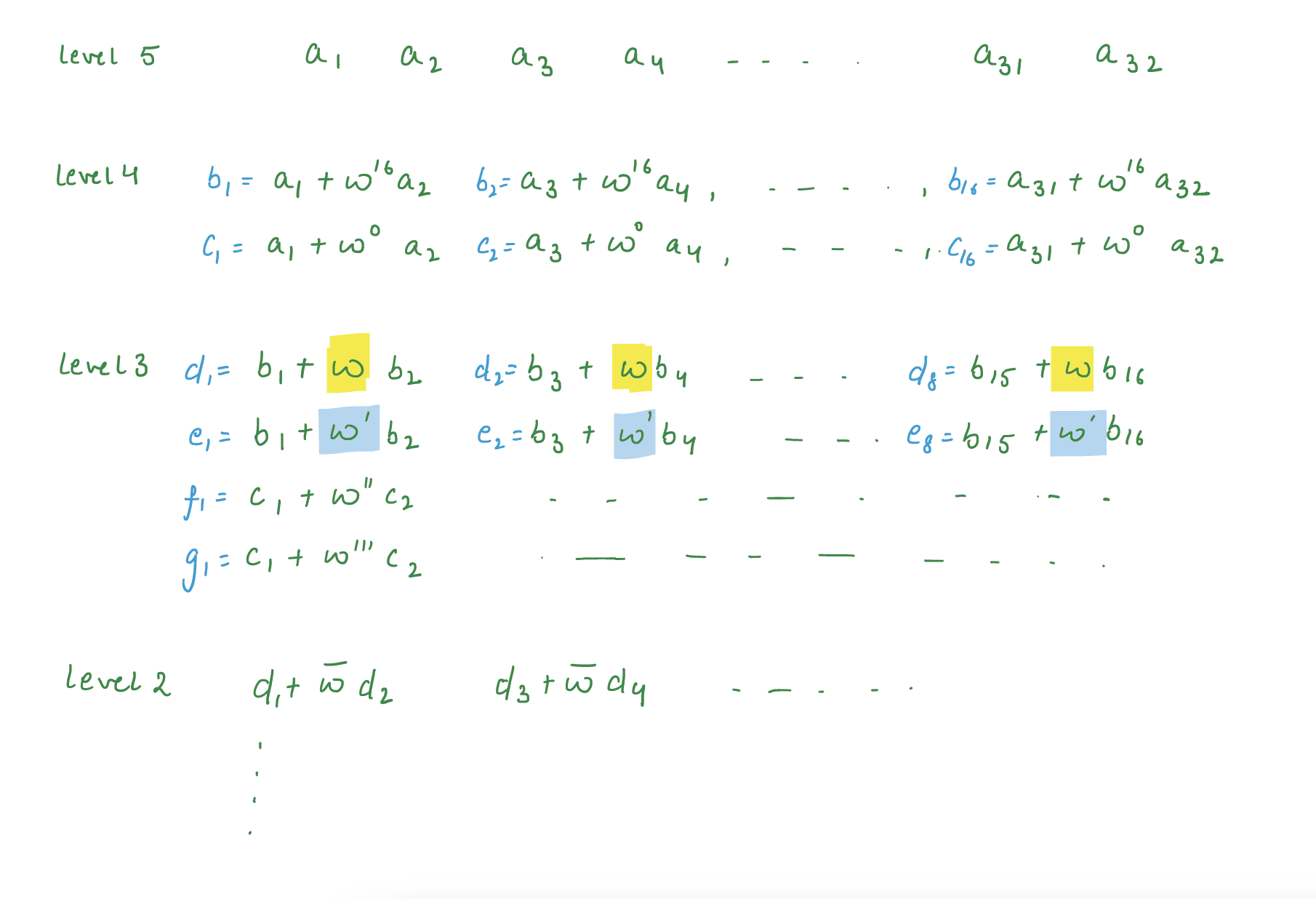 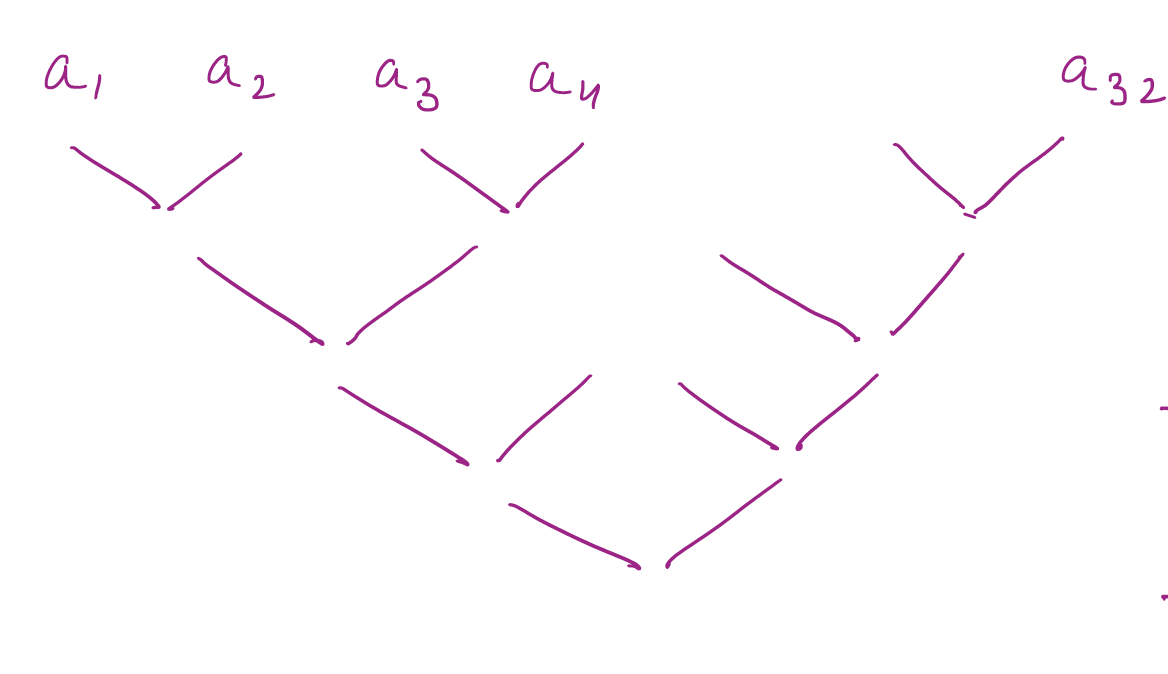 Distributed Protocol for Fast Fourier Transform
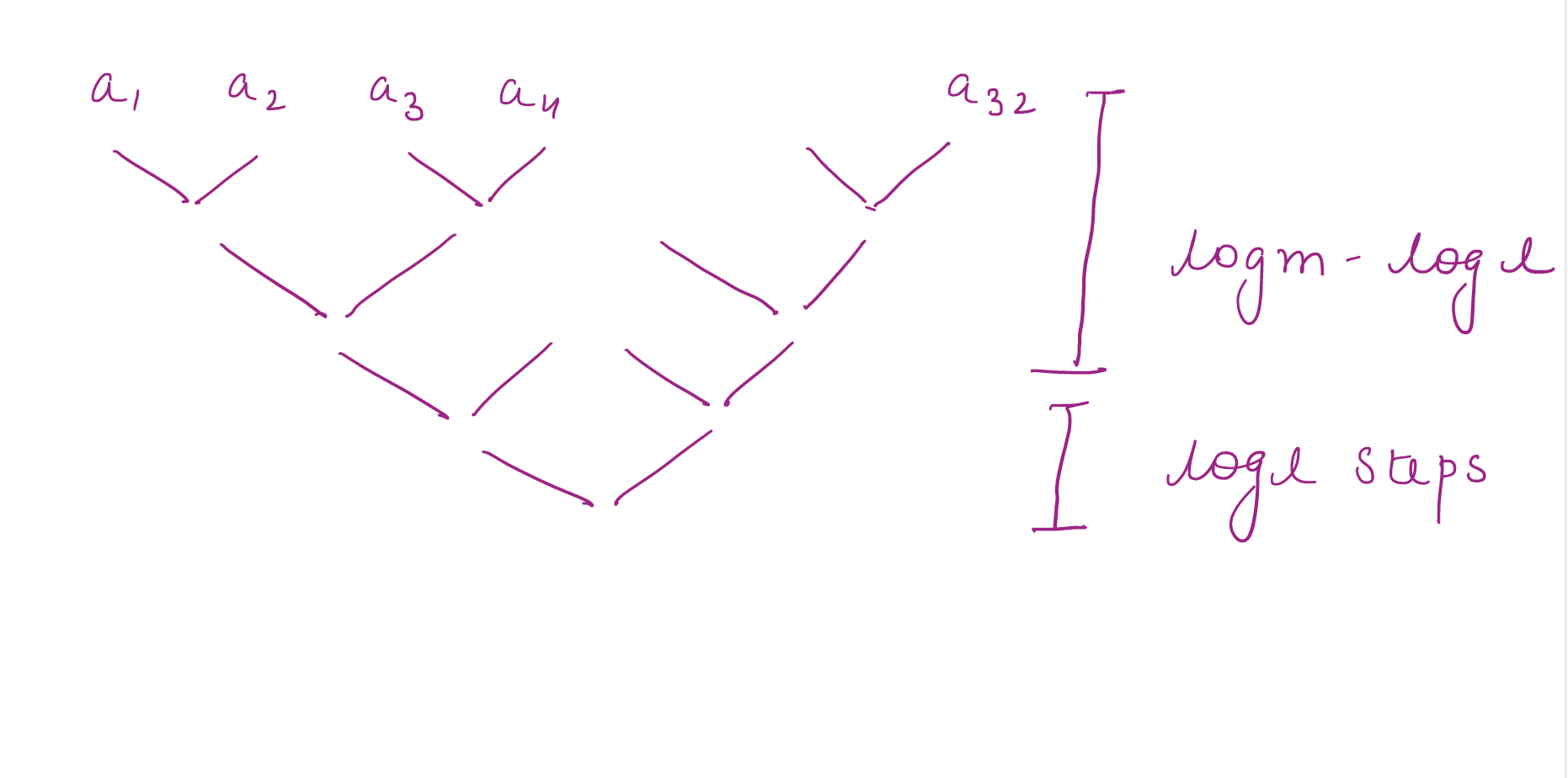 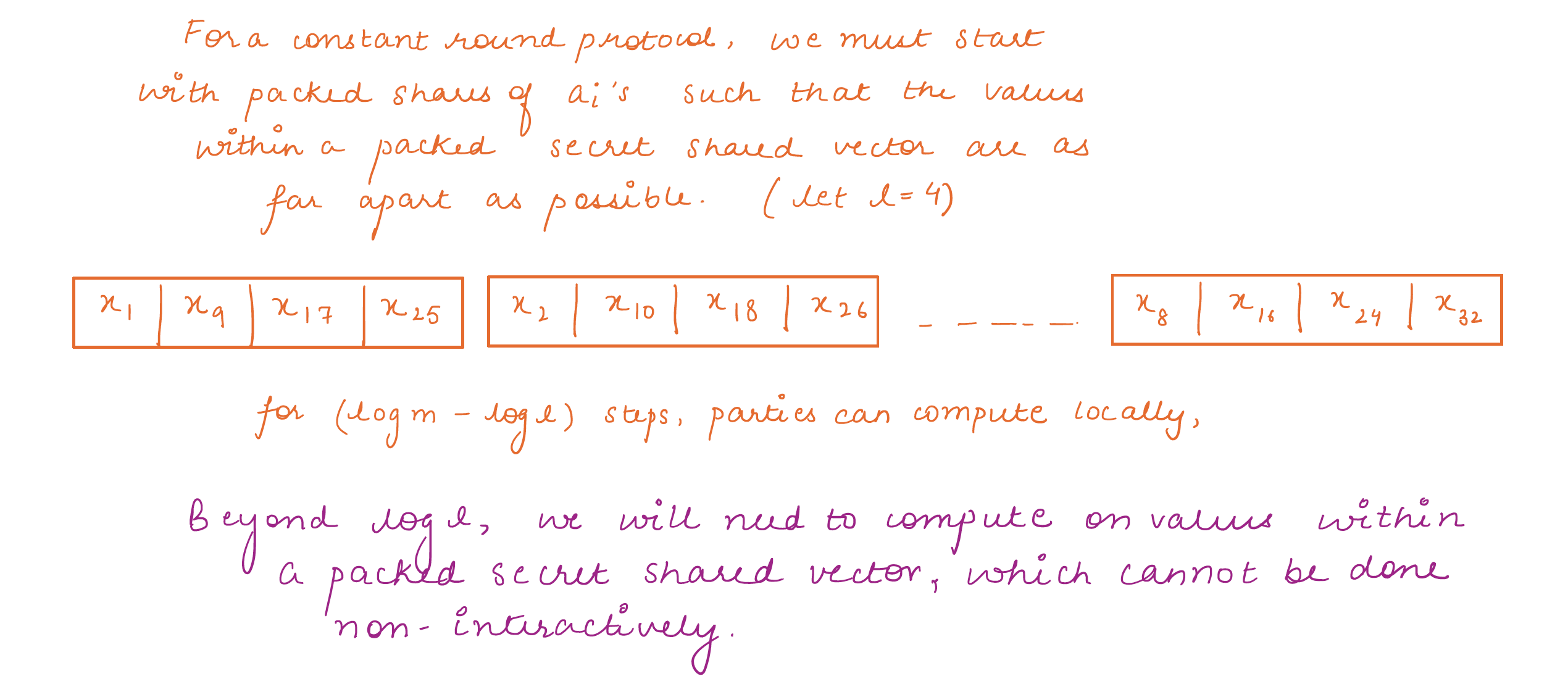 Distributed Protocol for Fast Fourier Transform
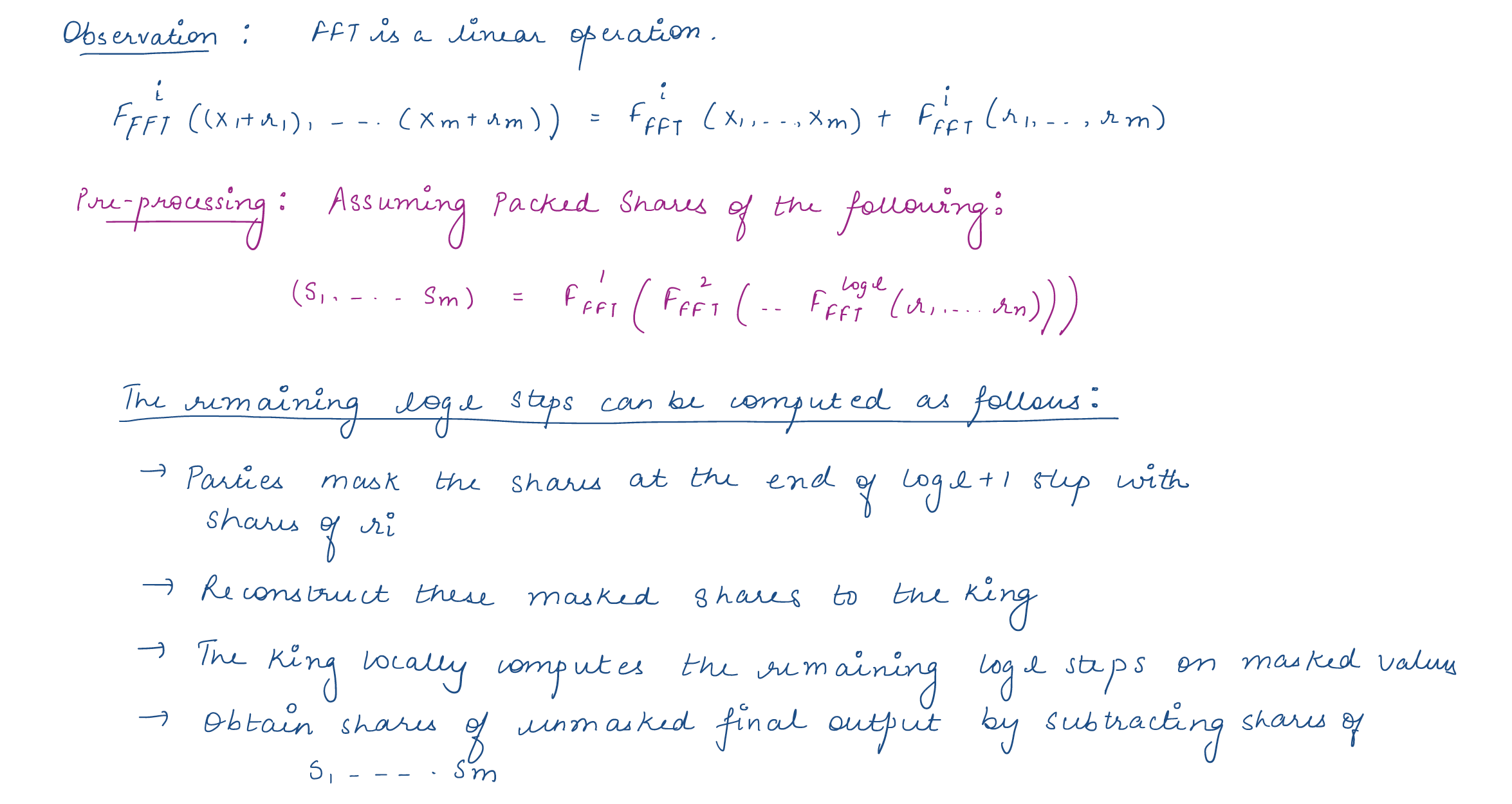 Distributed Protocol for Multi-Scalar Multiplications
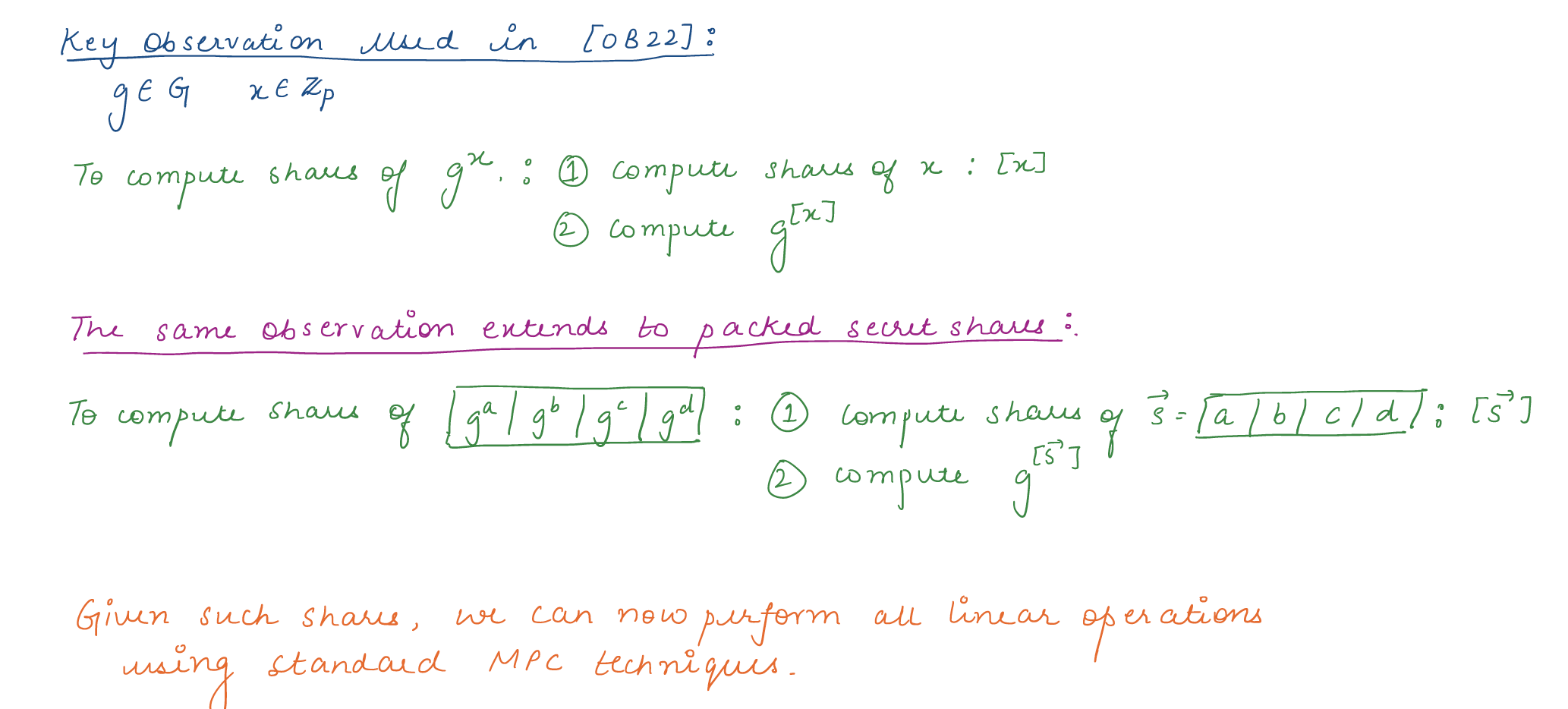 Distributed Protocol for Multi-Scalar Multiplications
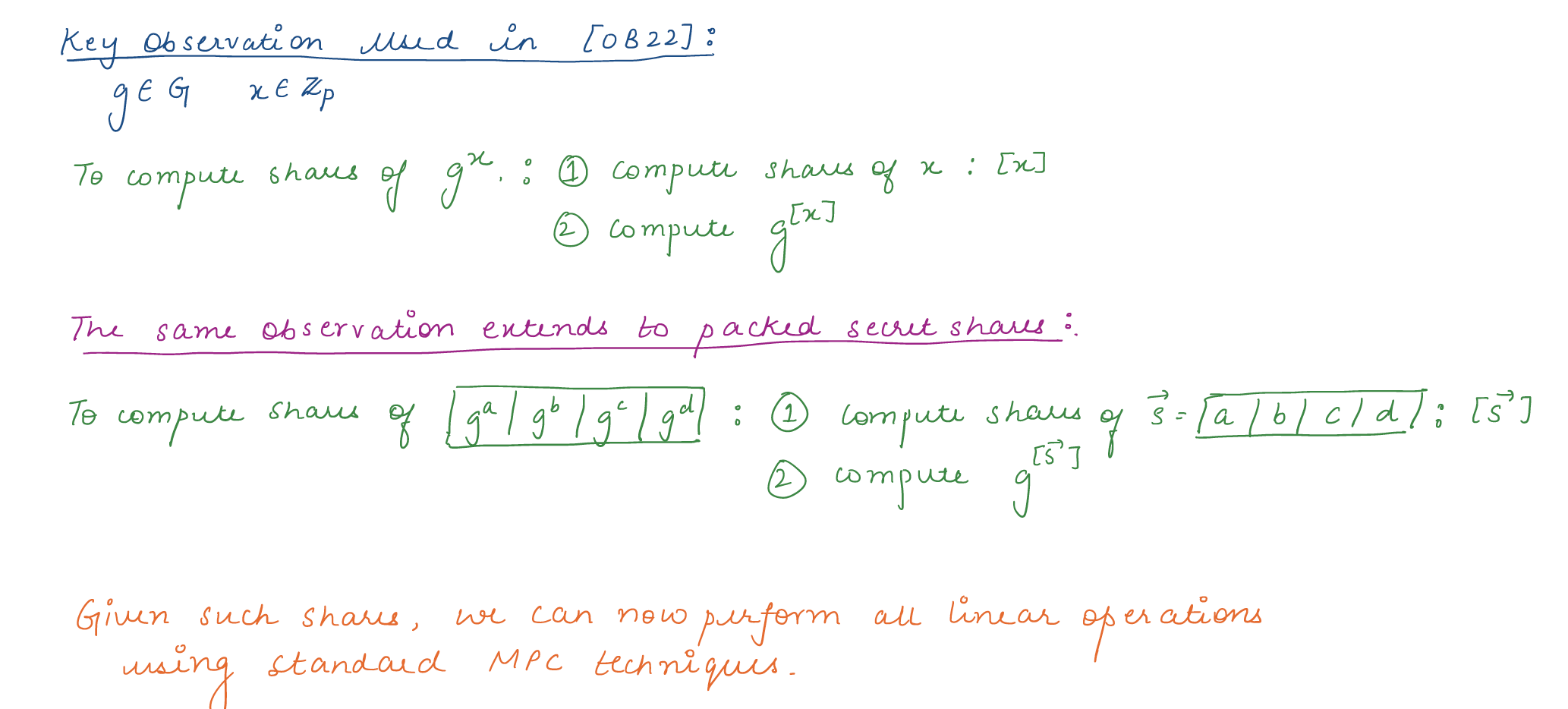 Distributed Protocol for Multi-Scalar Multiplications
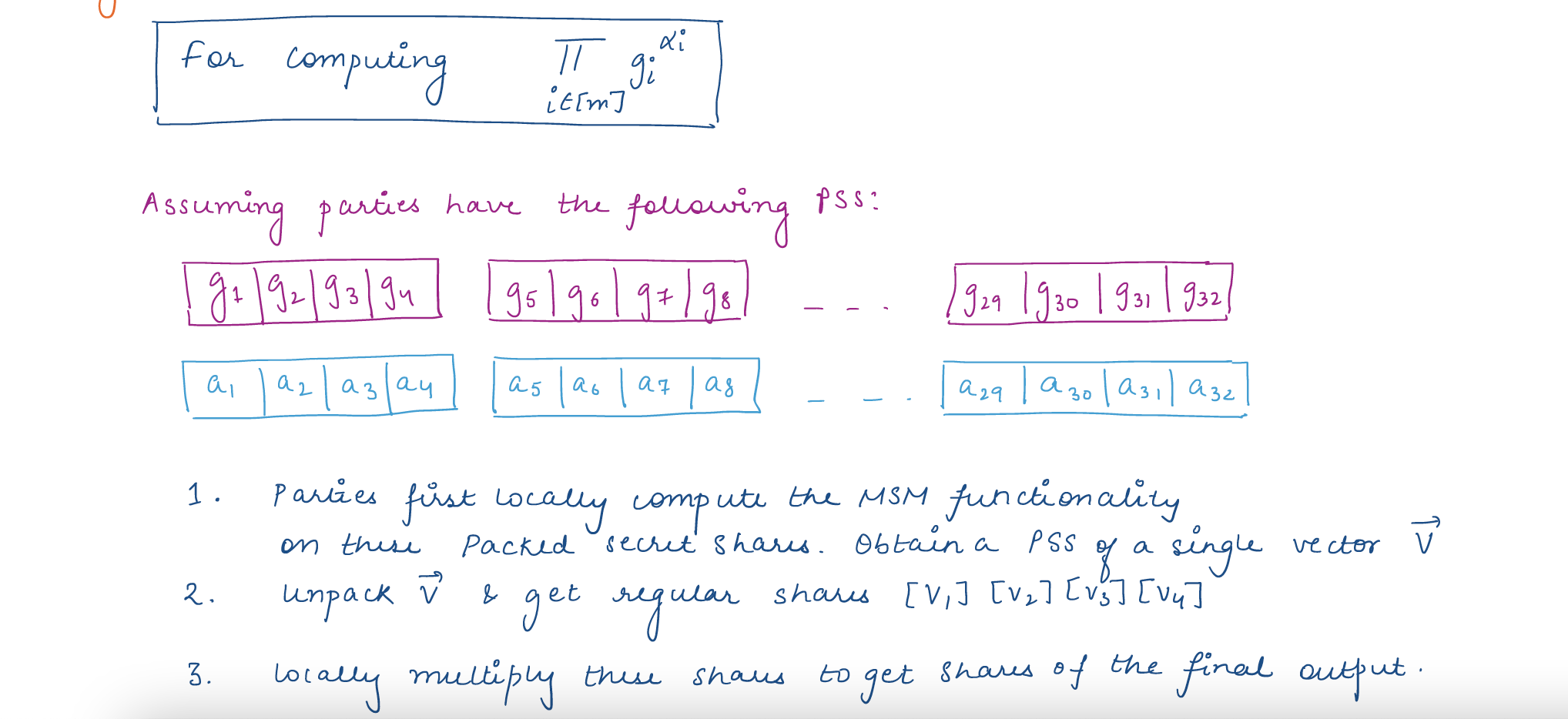 Experimental Results
zkSaaS for Groth16: Setup
N1 GCP Instances
zkSaaS Servers
Local Prover
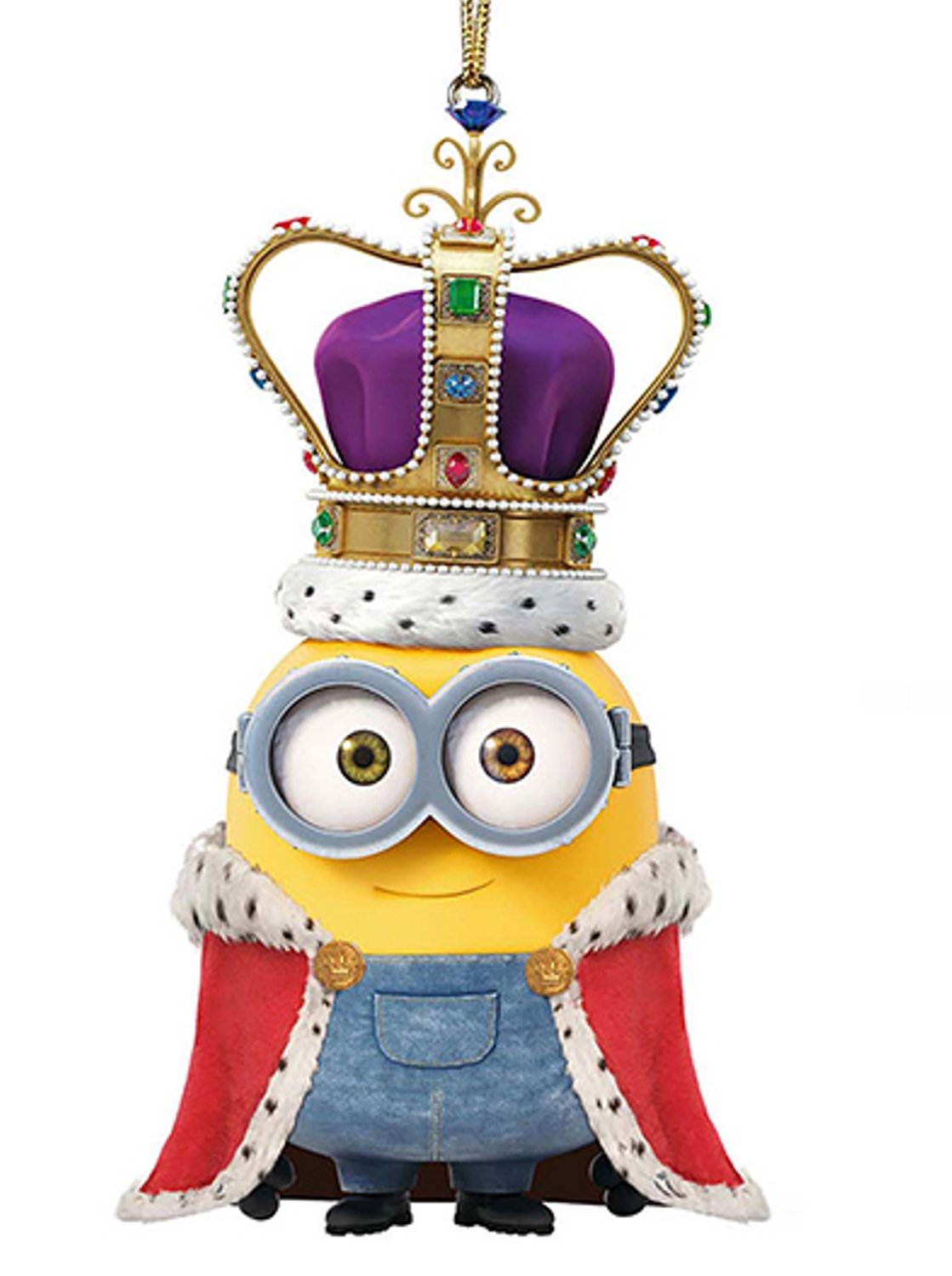 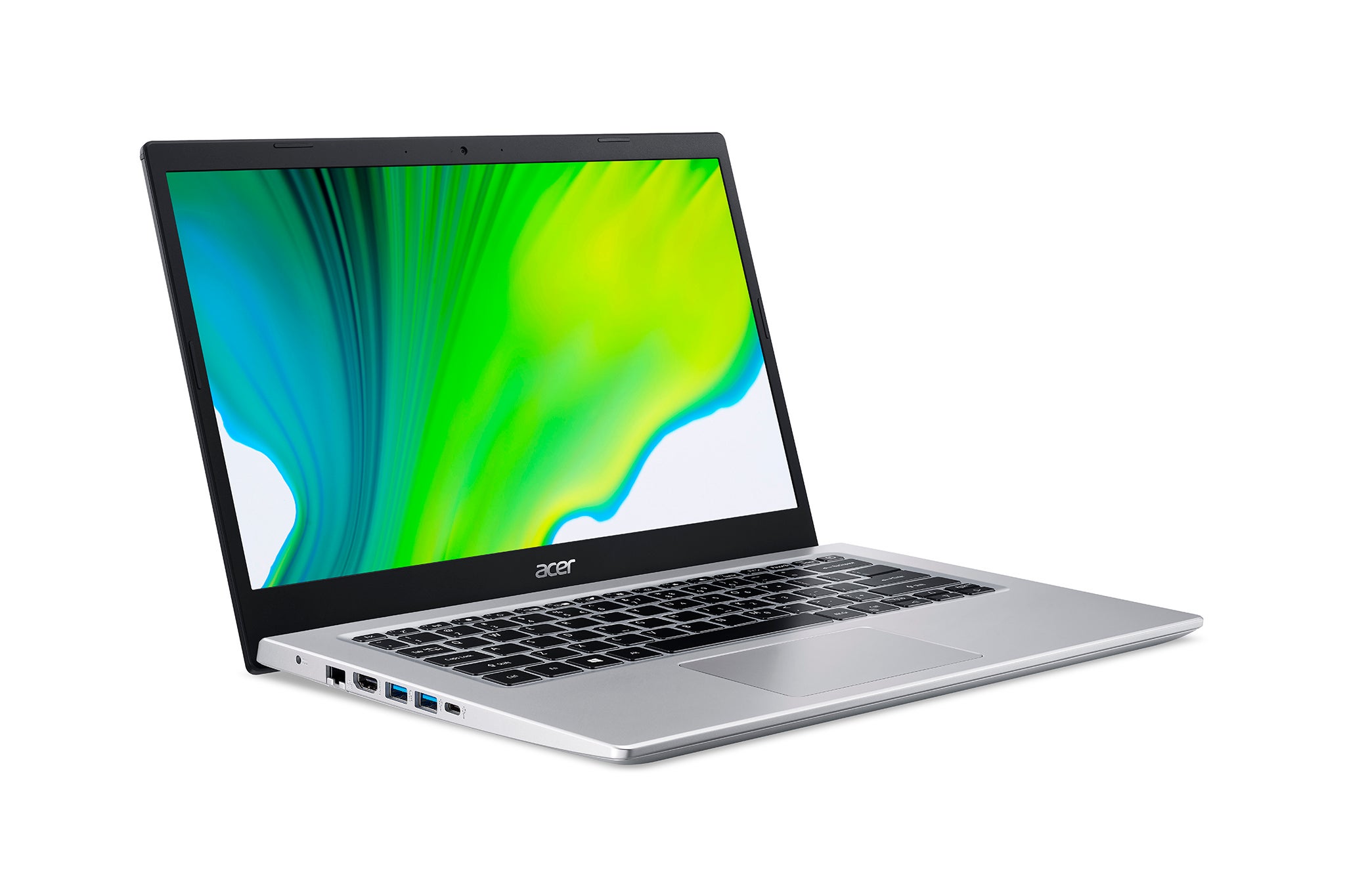 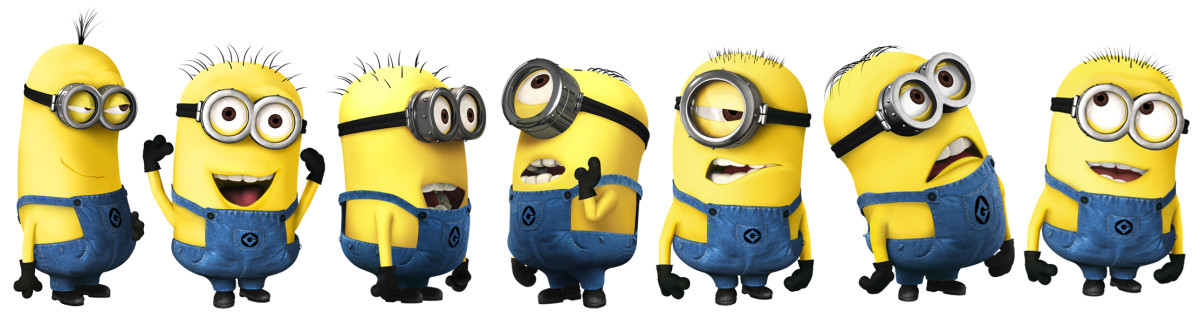 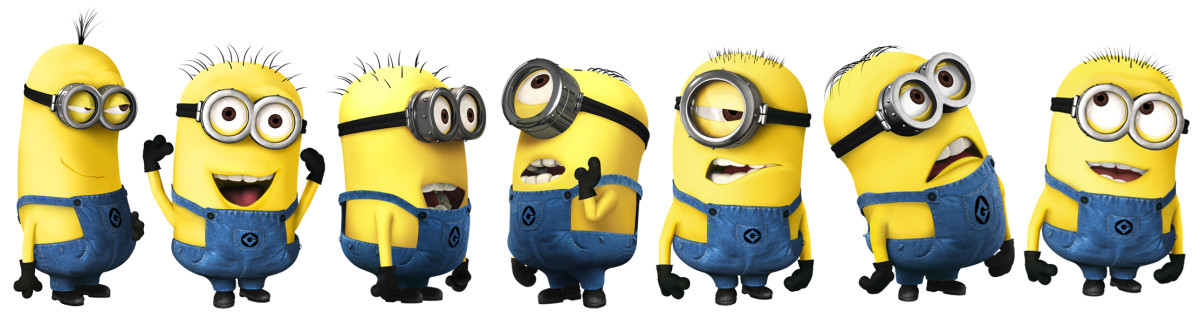 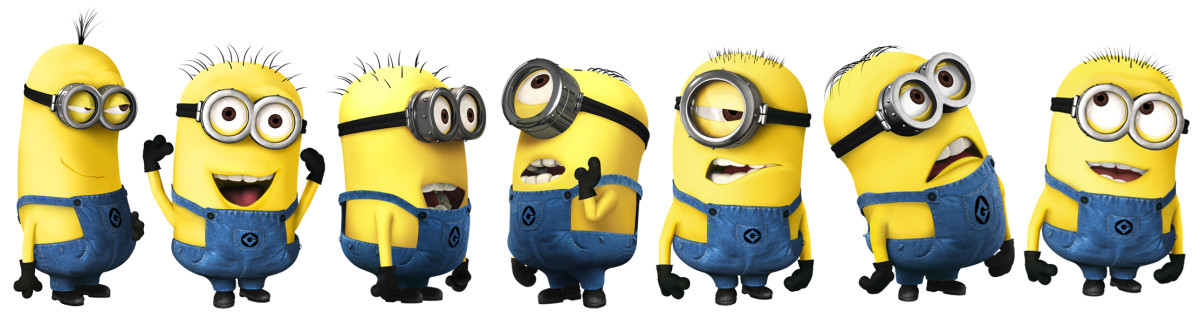 1vCPU and 4 GB RAM
96vCPU and 128 GB RAM
1vCPU and 2 GB RAM each
zkSaaS for Groth16: Evaluation
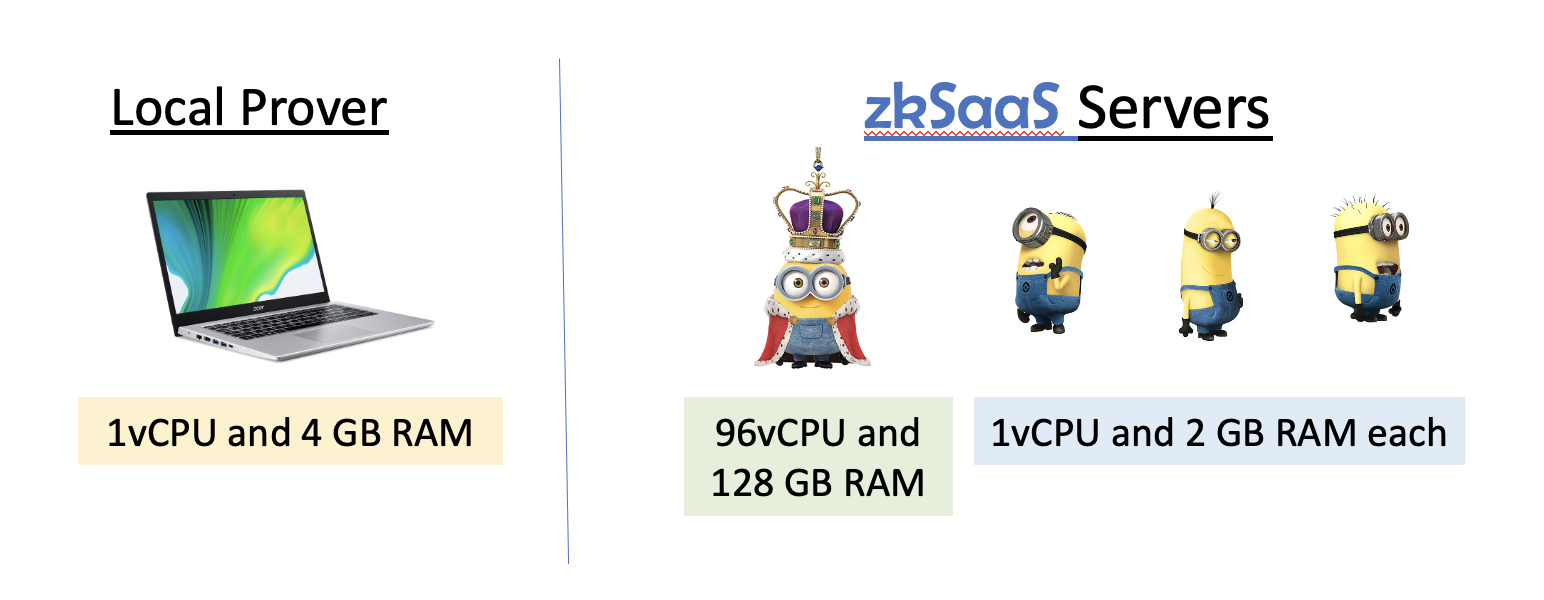 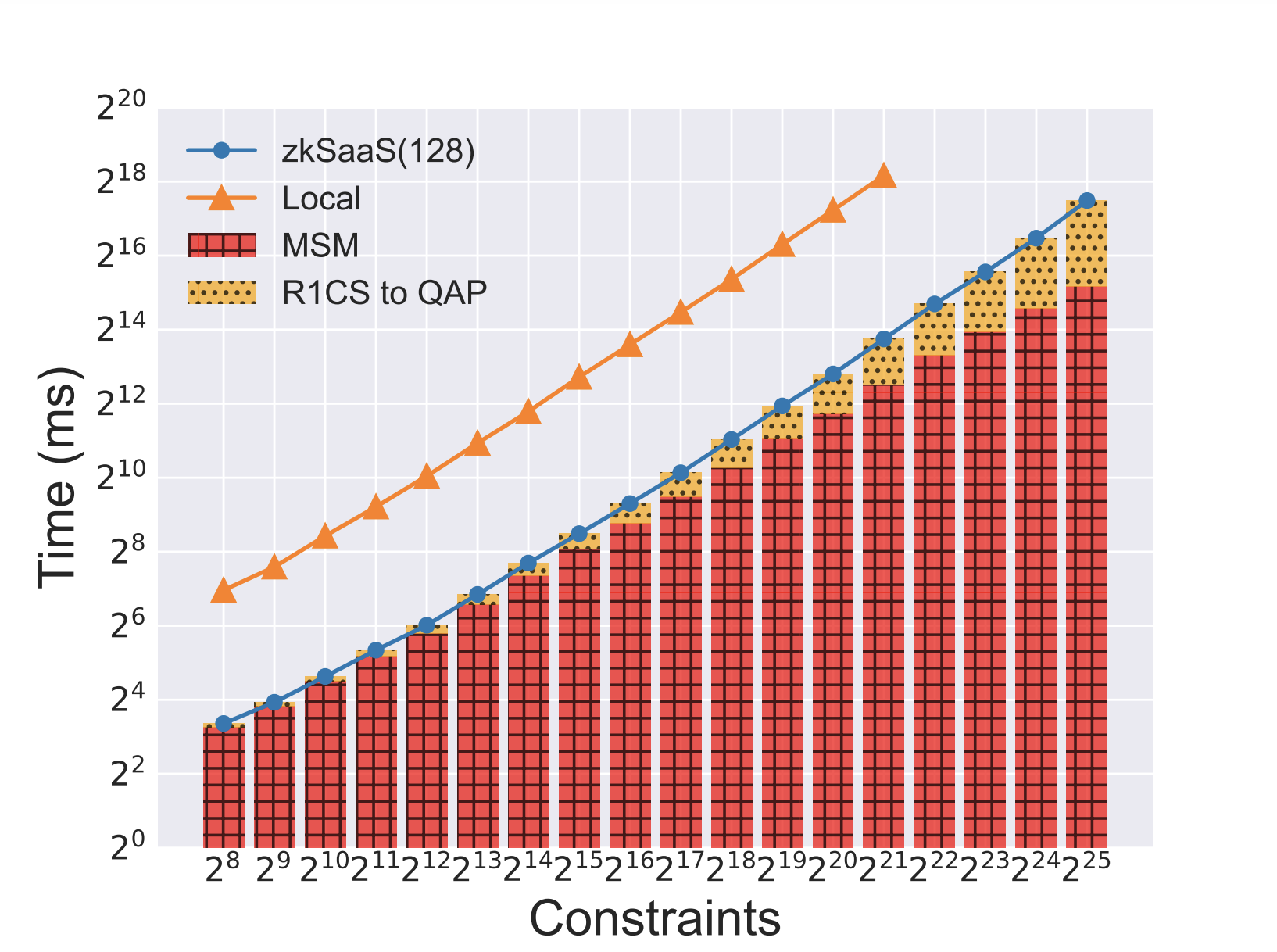 No. of Servers = 128
Packing constant = 32
No. of corrupt servers =32
Memory Exhaustion
Weak servers can handle 16 times more constraints than consumer machine before running out of memory
Varying No. of Constraints
zkSaaS for Groth16: Evaluation
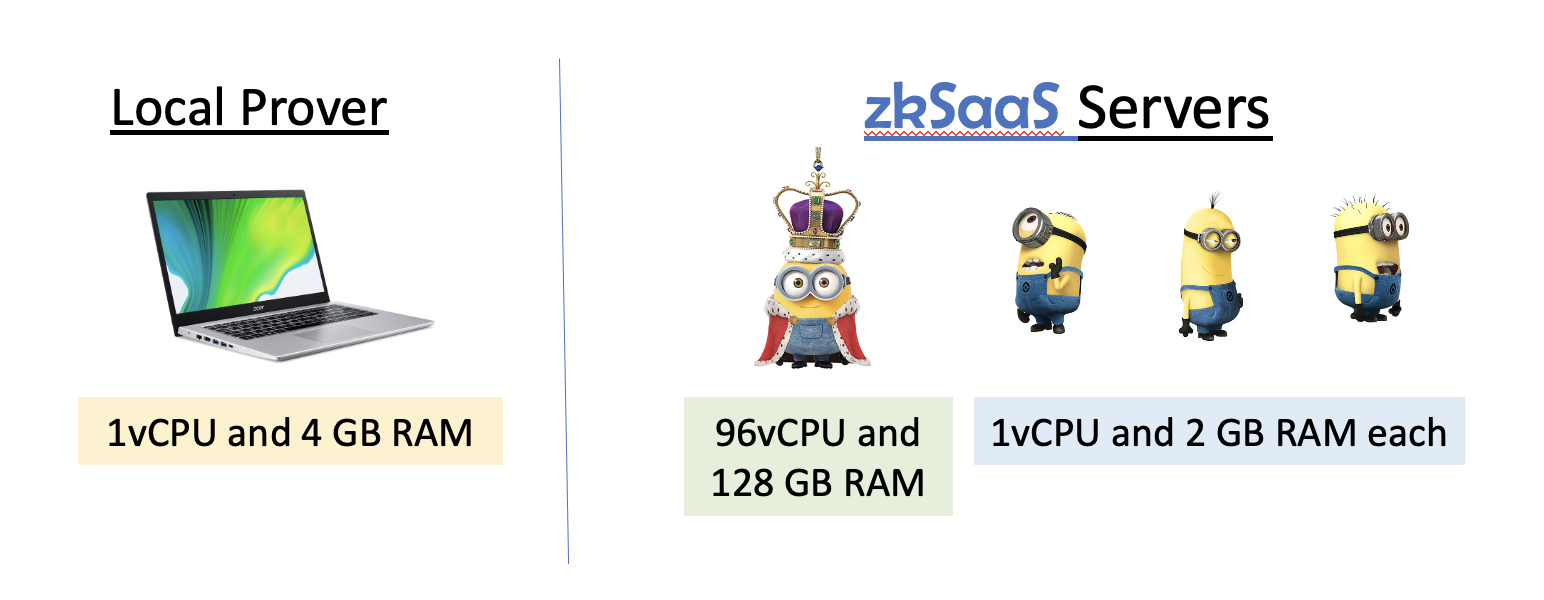 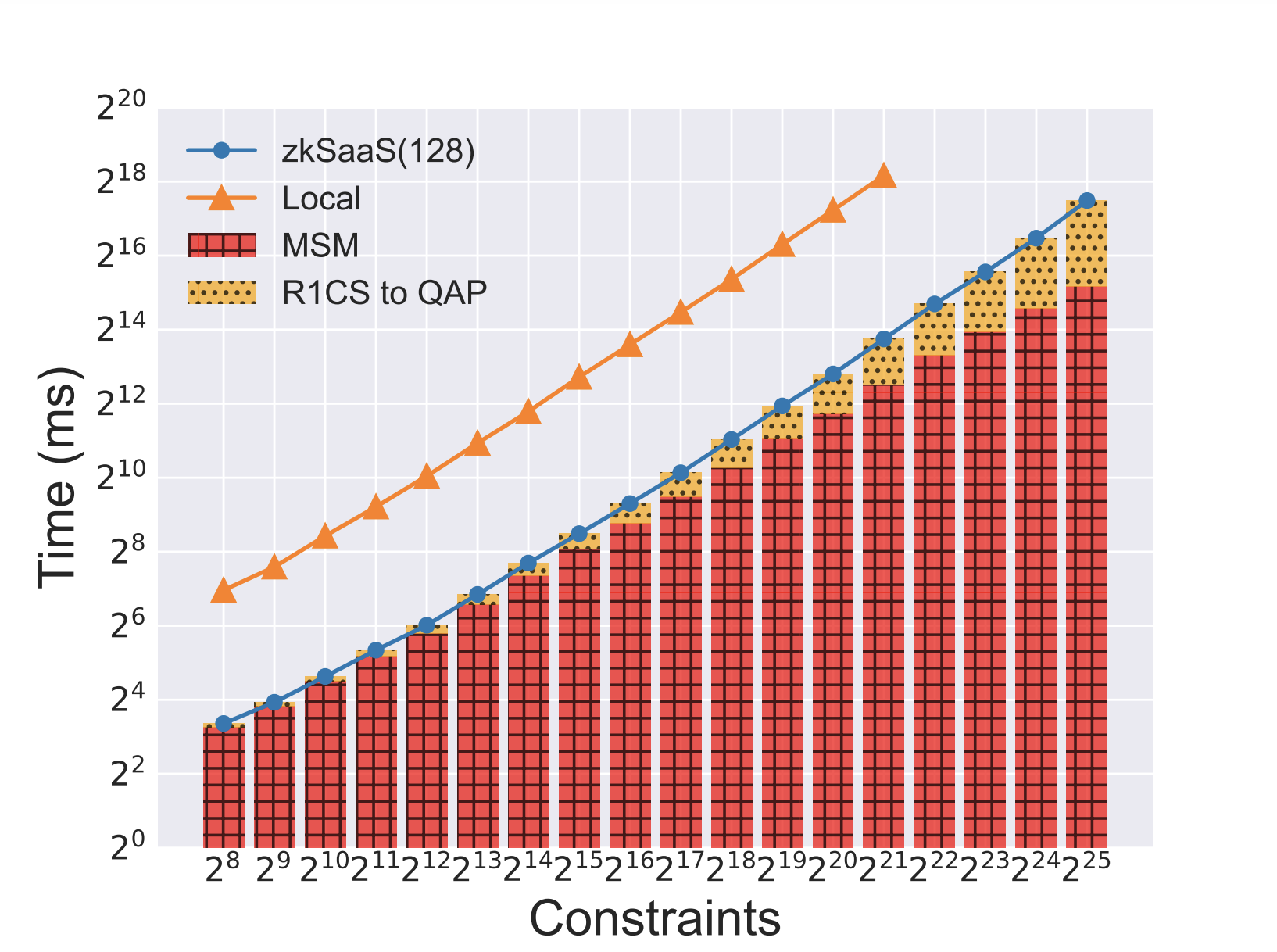 No. of Servers = 128
Packing constant = 32
No. of corrupt servers =32
Running Time
We get 22 times speedup over consumer machine
Why not 32 times?
FFT doesn’t achieve equal division of work
Sub-optimal use of Pippenger’s algorithm for MSMs
Varying No. of Constraints
zkSaaS for Groth16: Evaluation
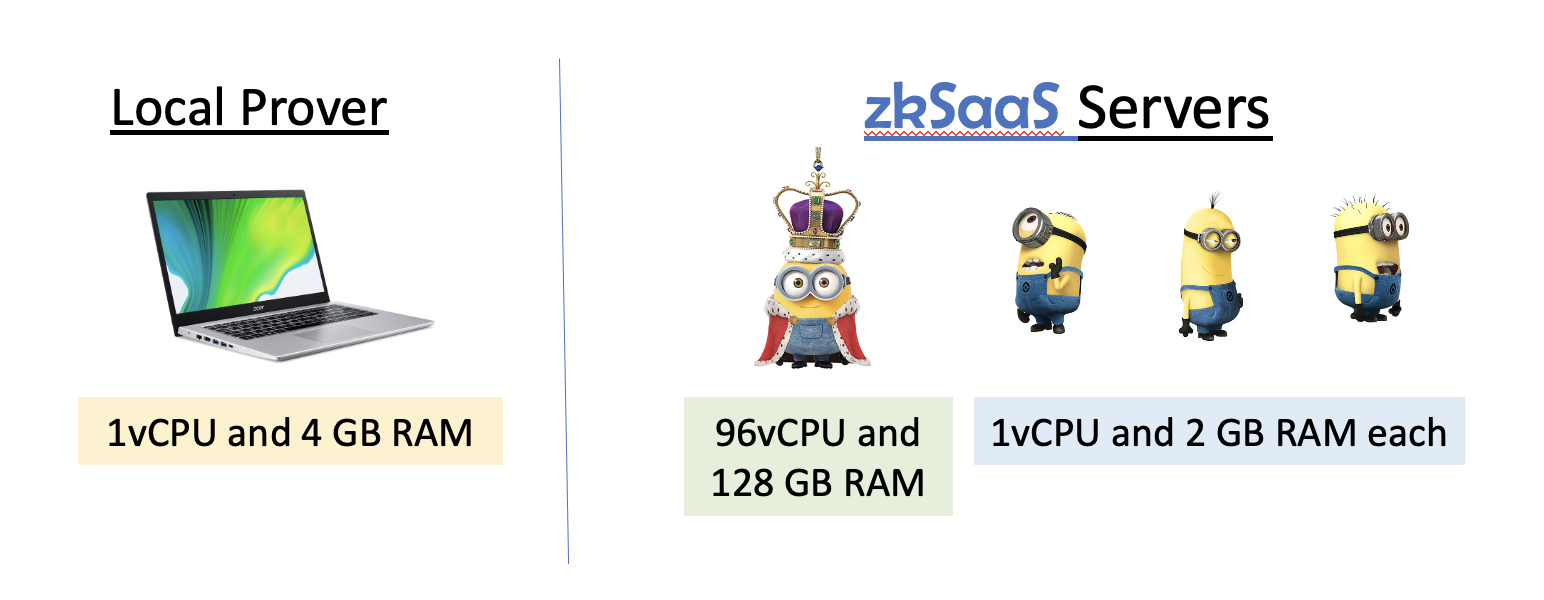 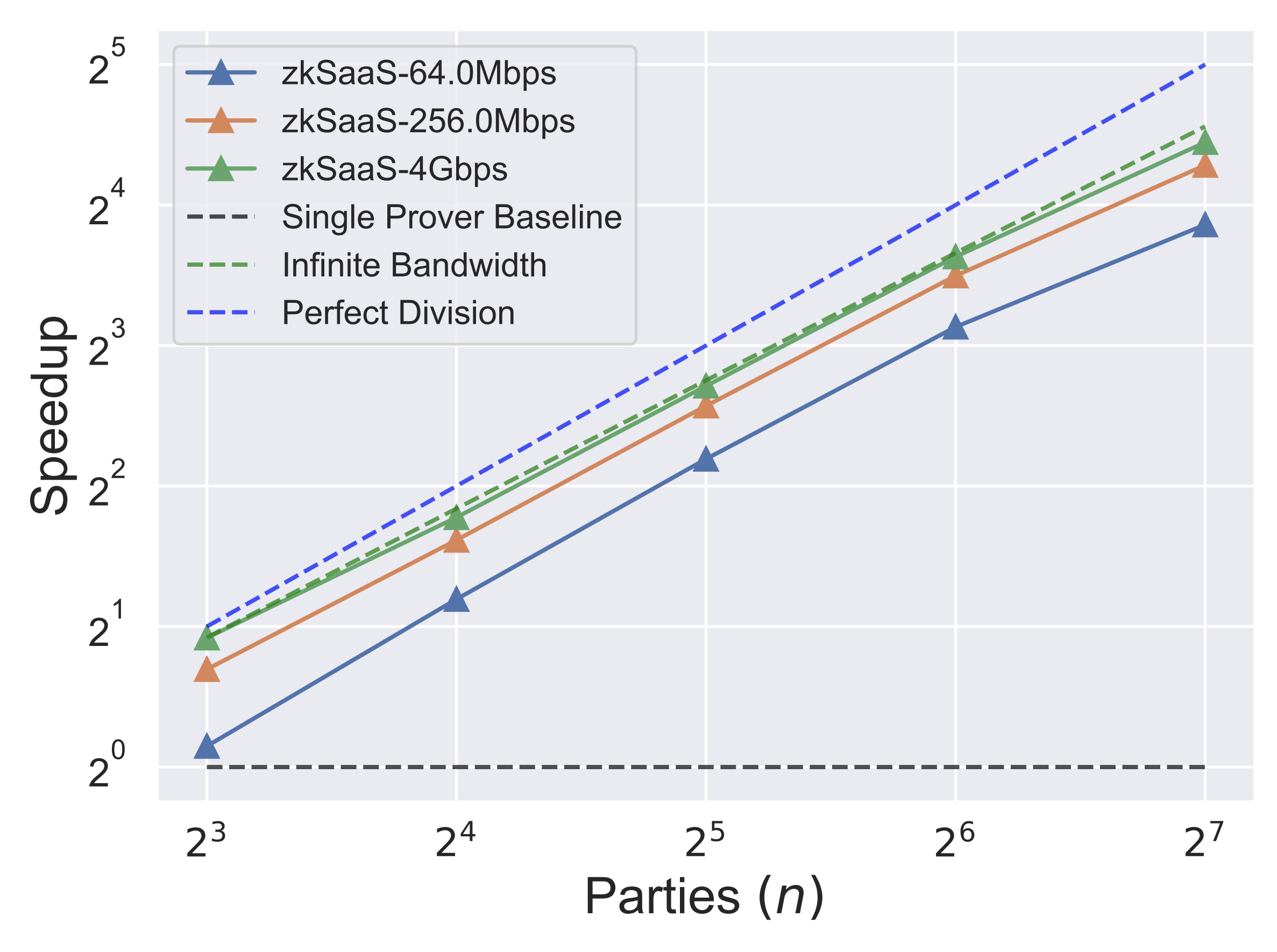 No. of Constraints = 219
Packing constant = n/4
No. of corrupt servers = n/4
Varying No. of Parties
Thanks!